Old Spec Q’s
Integration
Practice A
Practice D (ii)
Practice B (i)
SAM
Practice B (ii)
2018 (i)
Practice C
2018  (ii)
Practice D (i)
Practice A
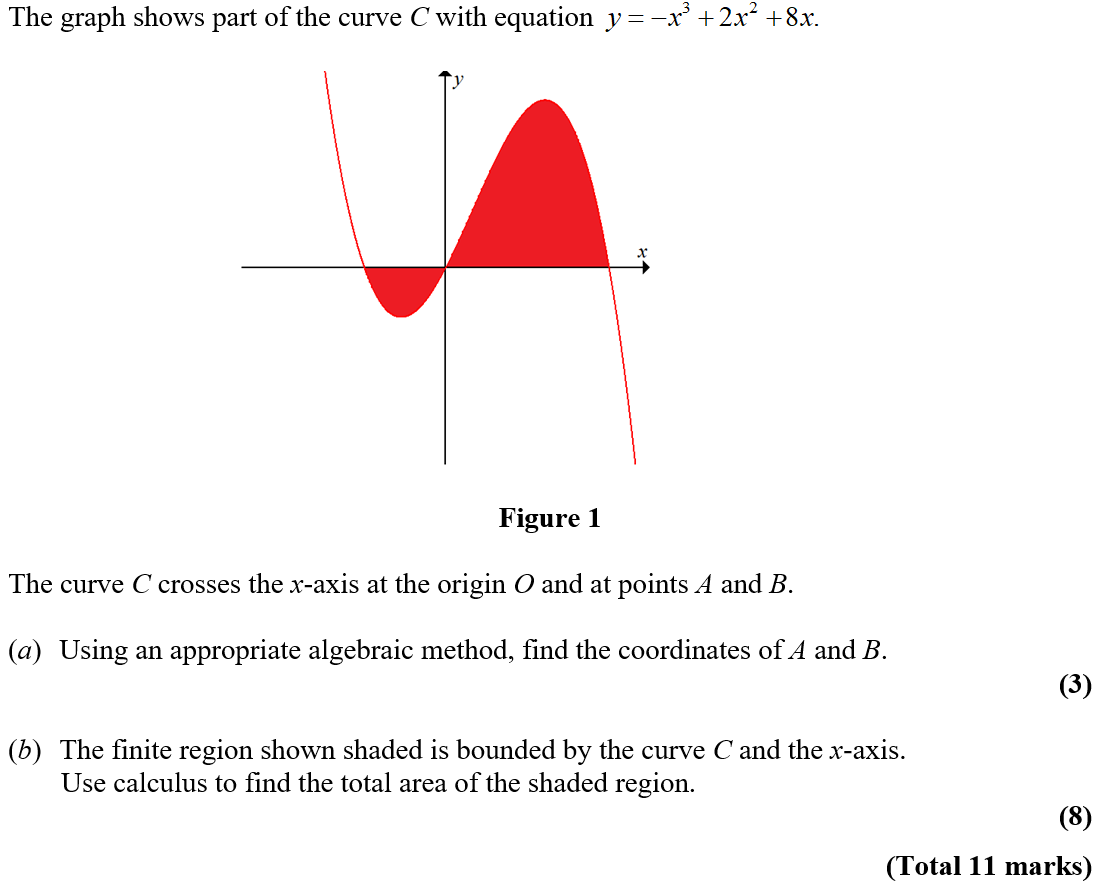 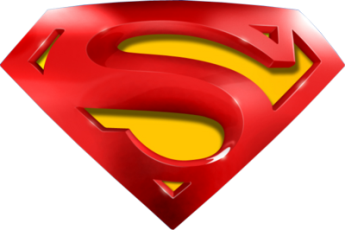 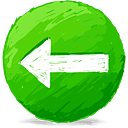 Practice A
A
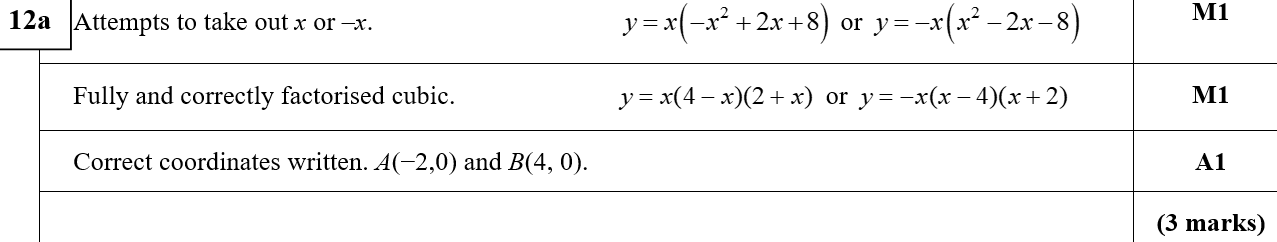 A notes
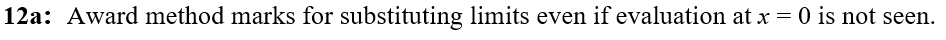 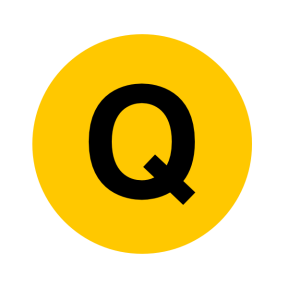 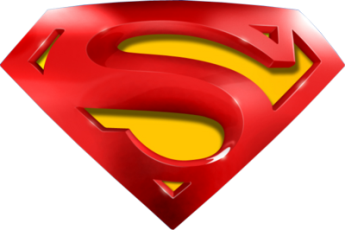 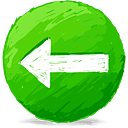 Practice A
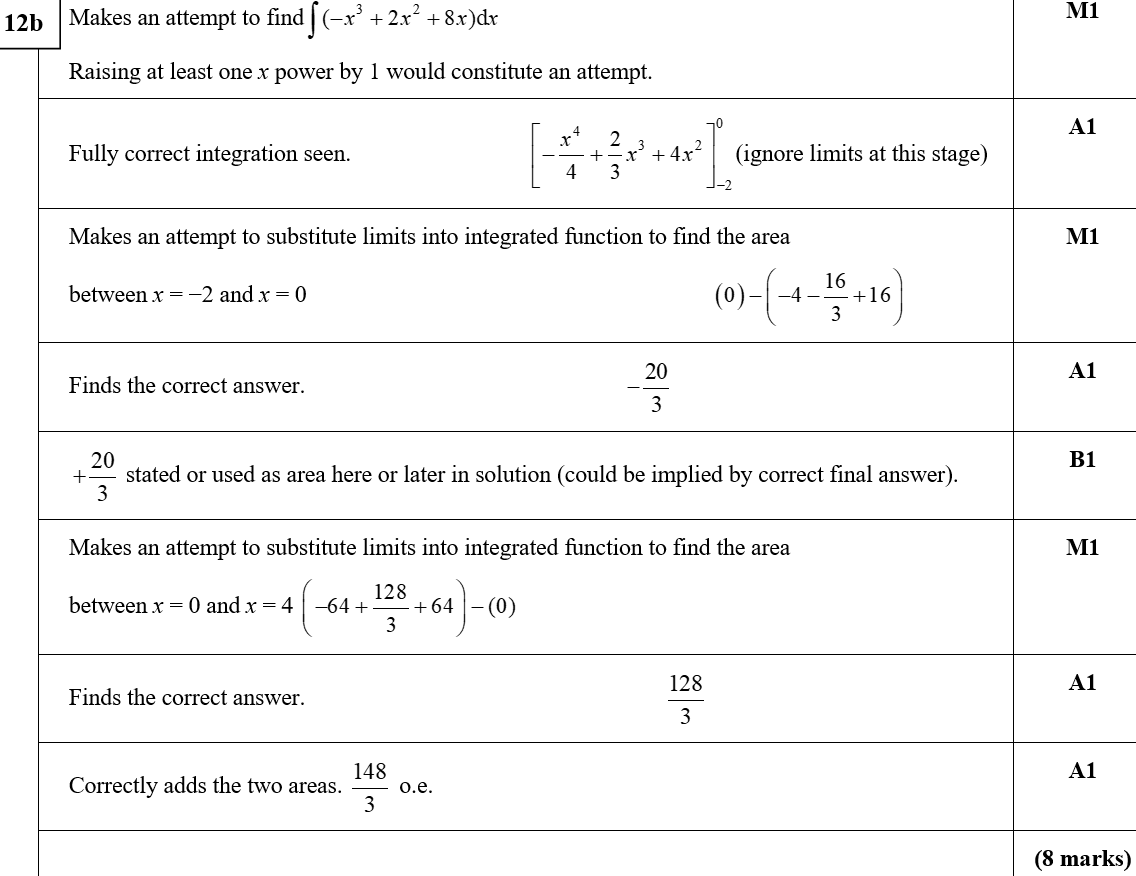 B
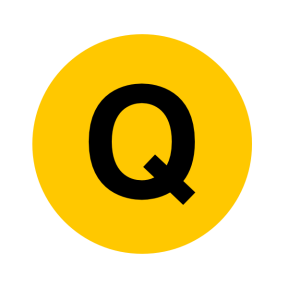 B notes
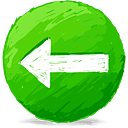 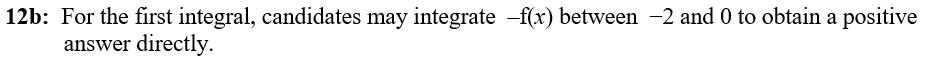 Practice B
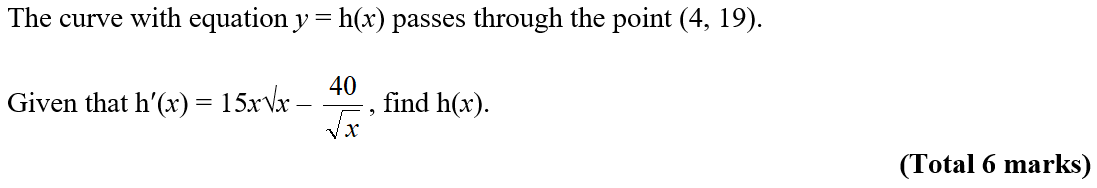 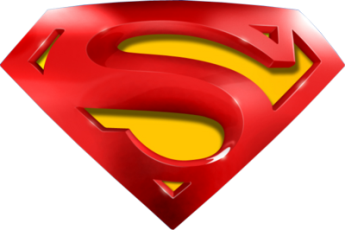 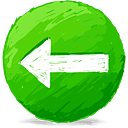 Practice B
A
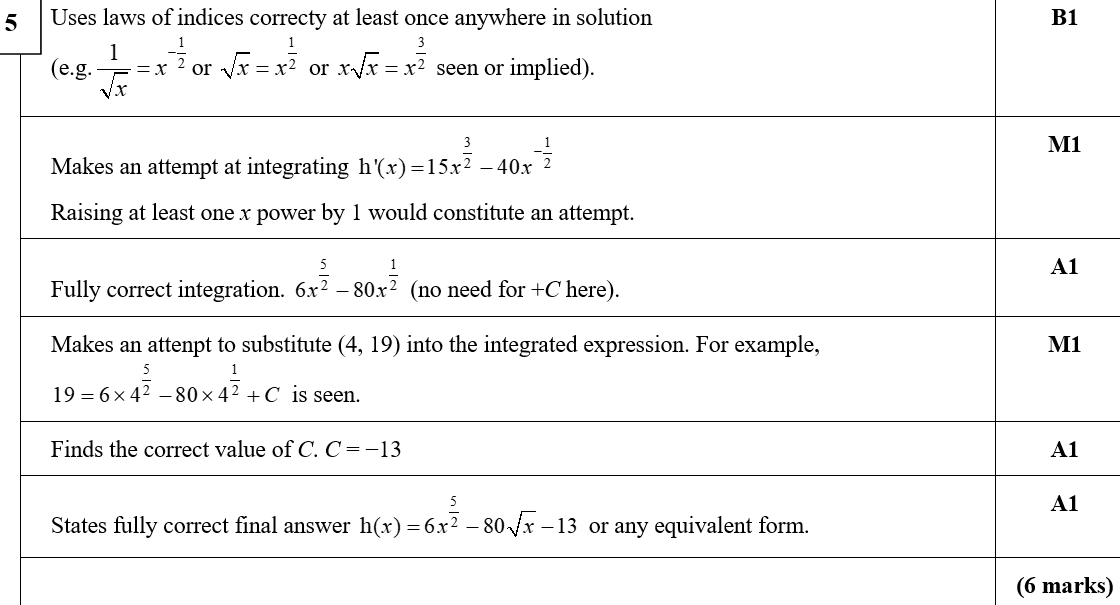 A notes
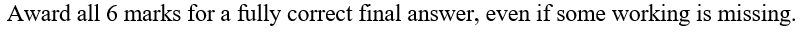 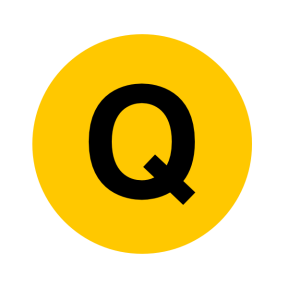 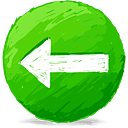 Practice B
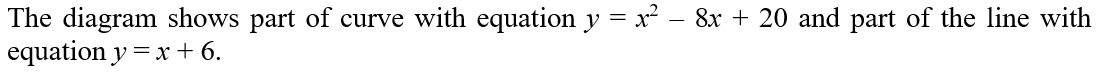 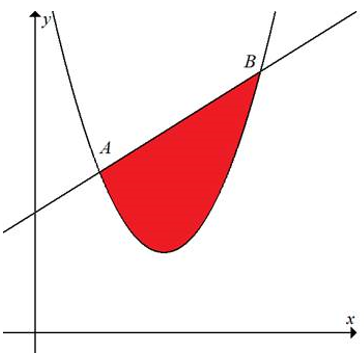 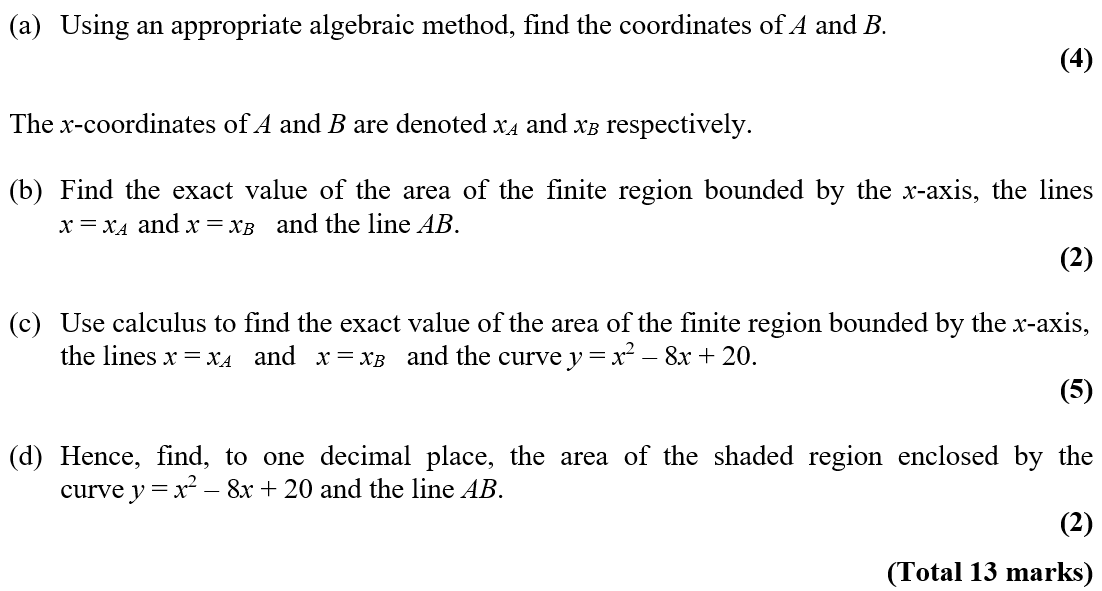 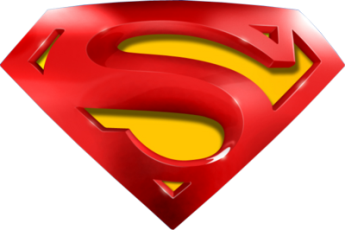 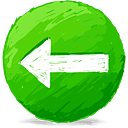 Practice B
A
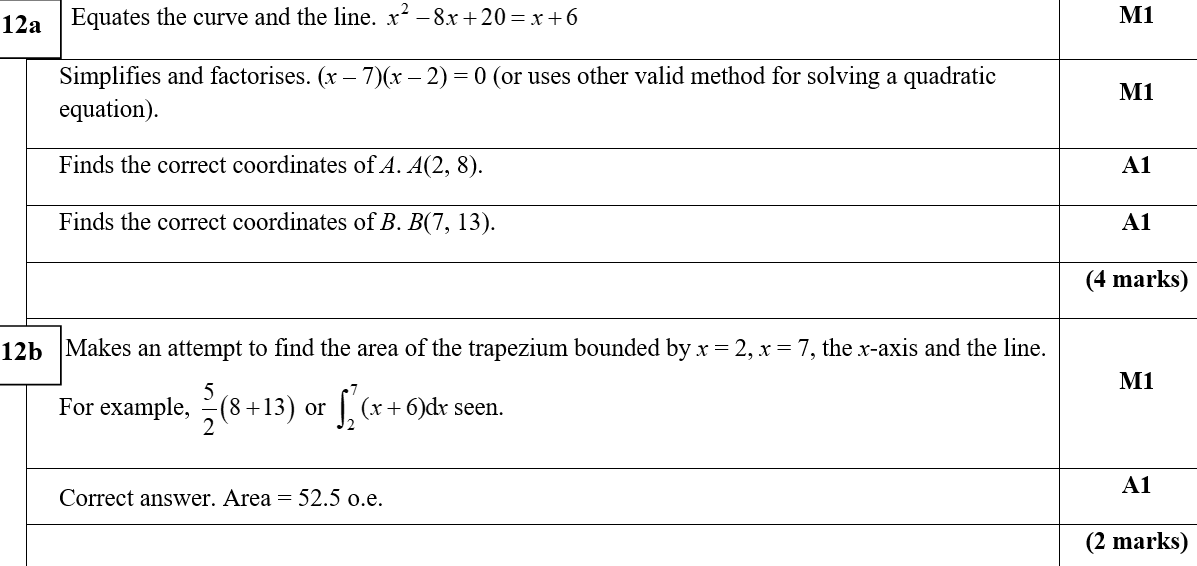 B
A notes
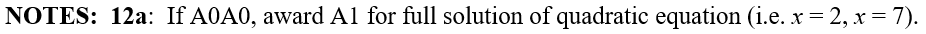 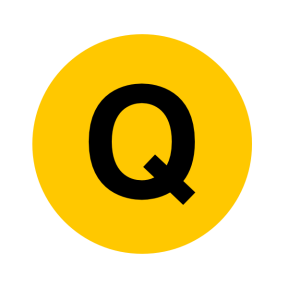 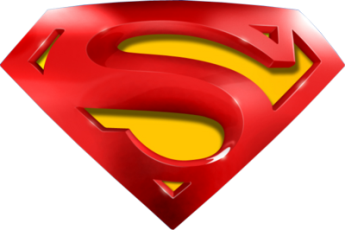 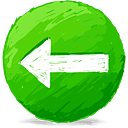 Practice B
C
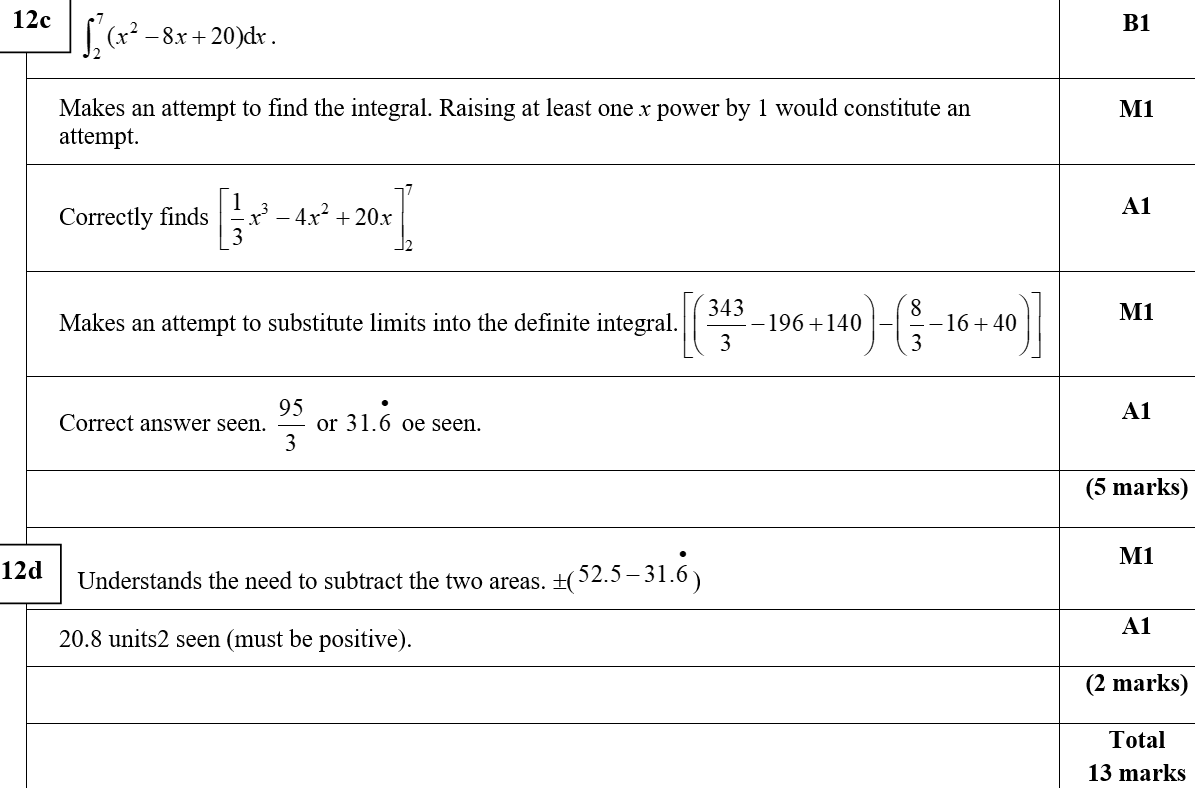 D
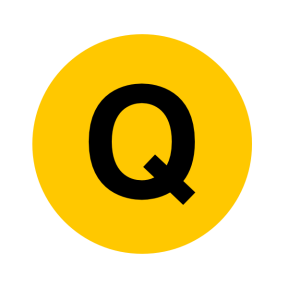 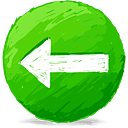 Practice C
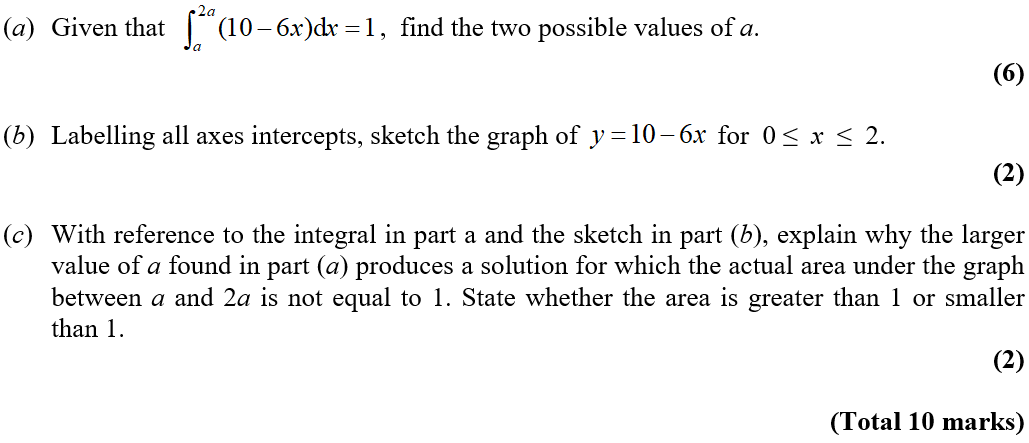 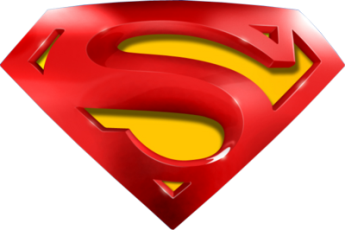 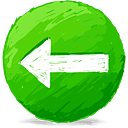 Practice C
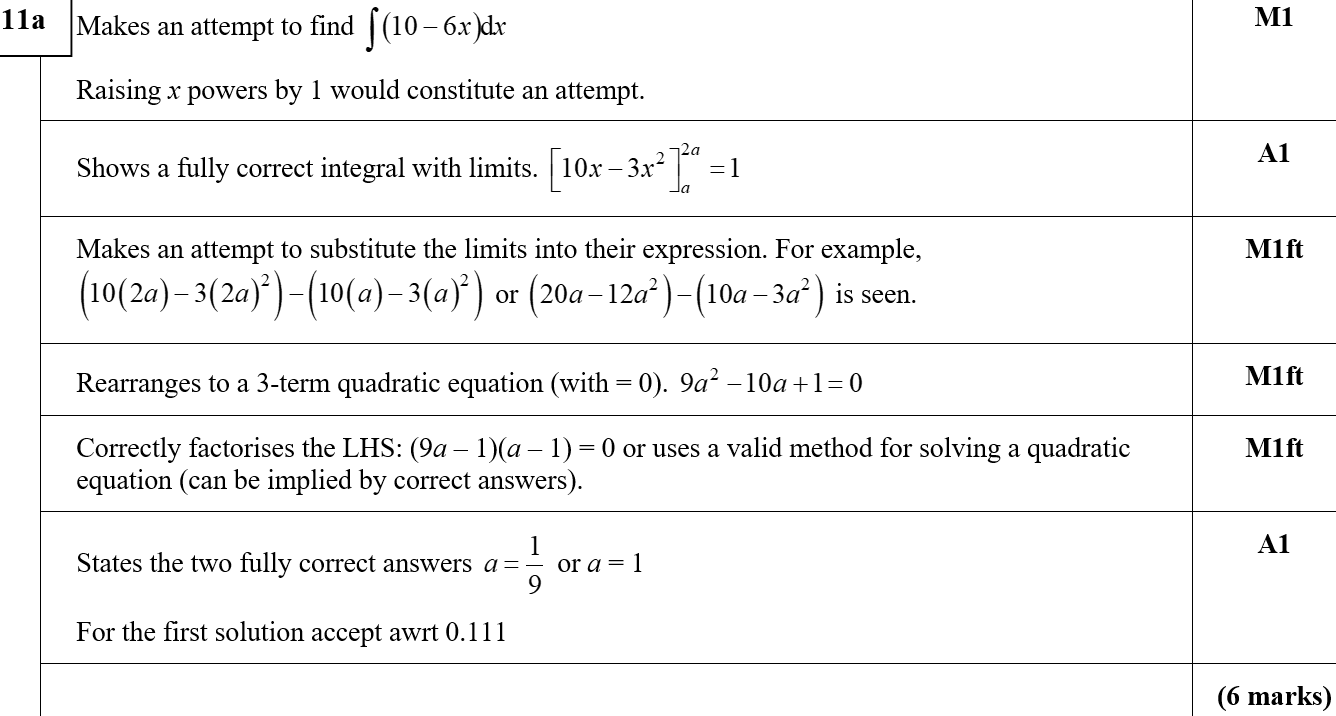 A
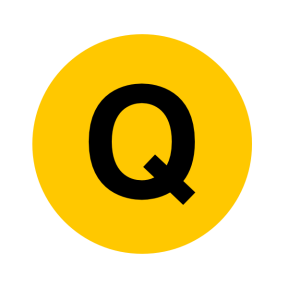 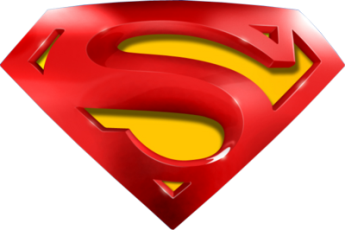 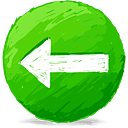 Practice C
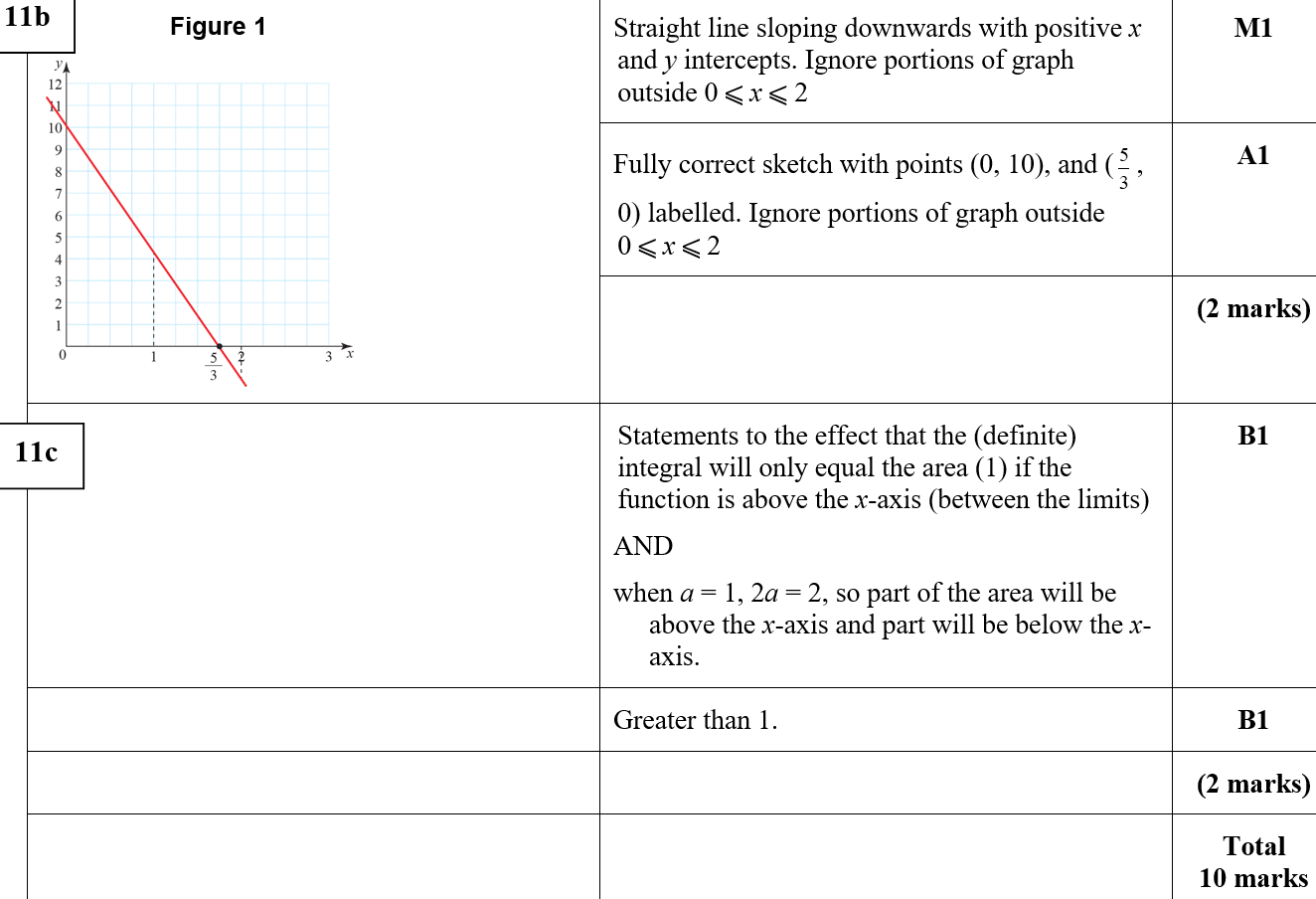 B
C
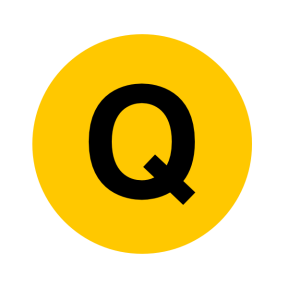 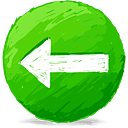 Practice D
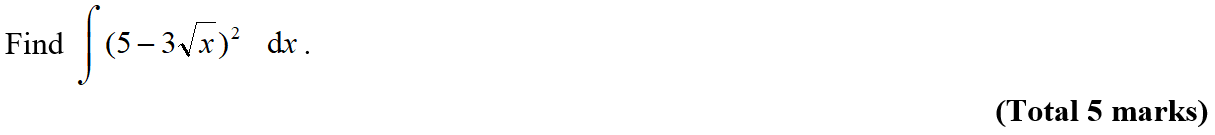 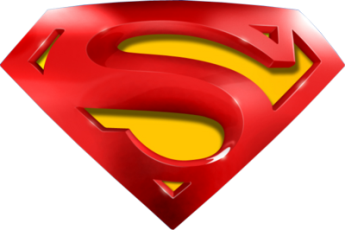 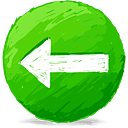 Practice D
A
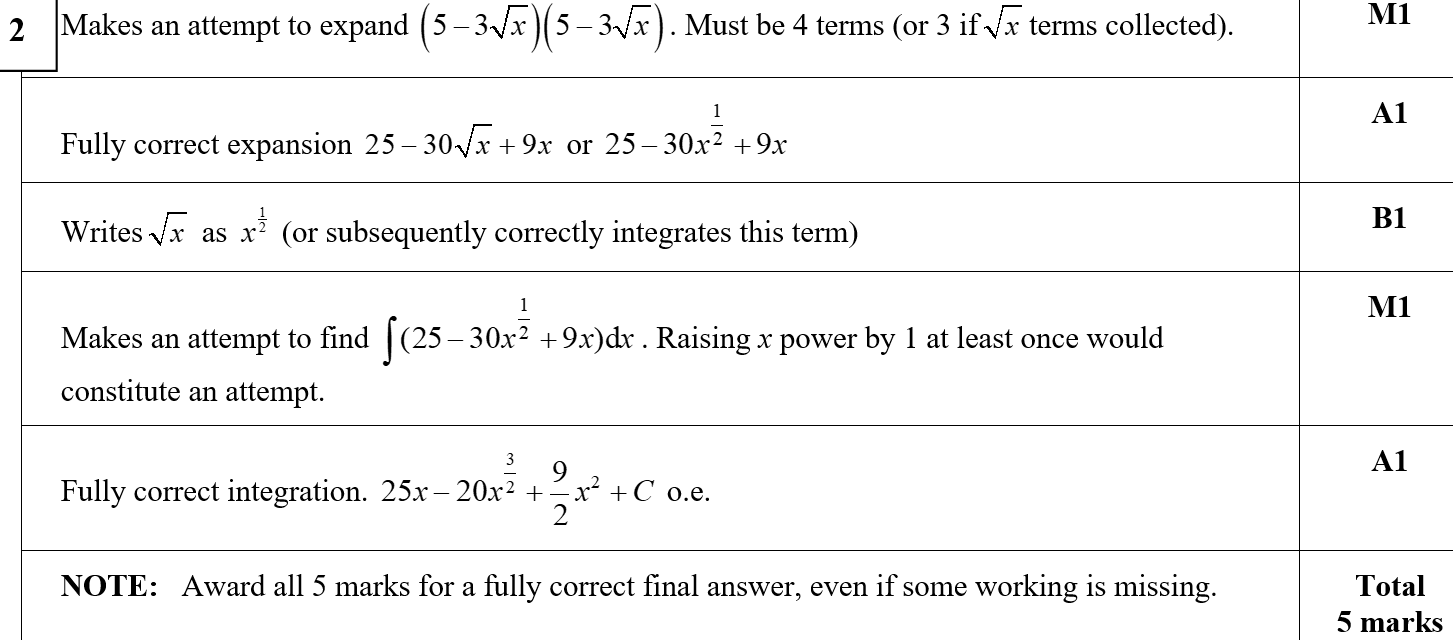 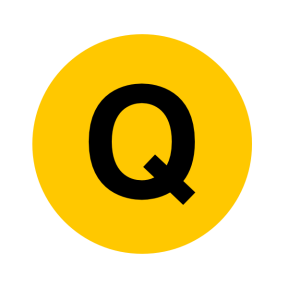 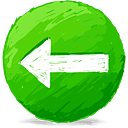 Practice D
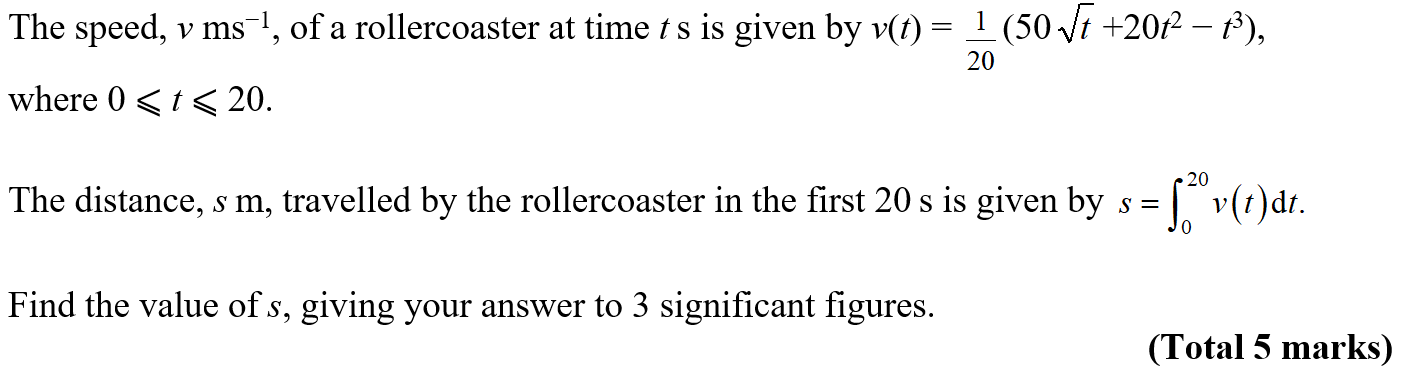 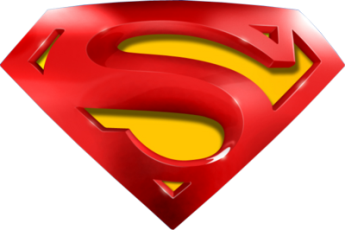 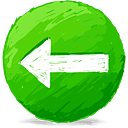 Practice D
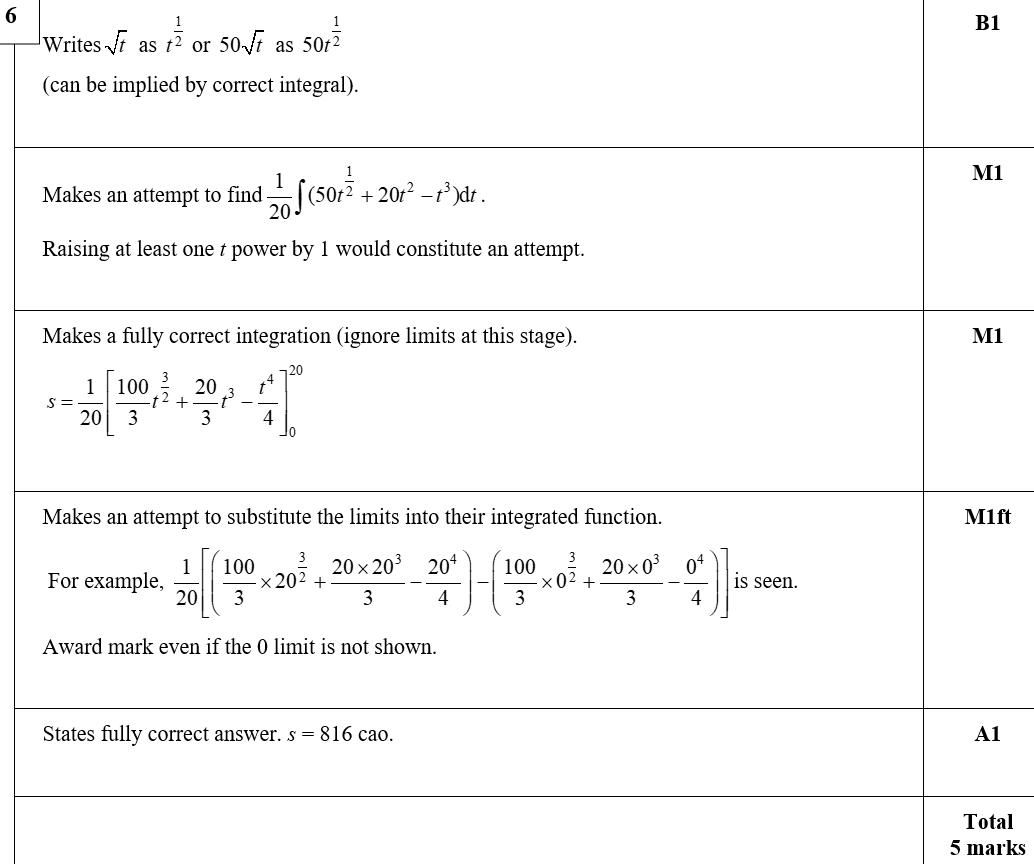 A
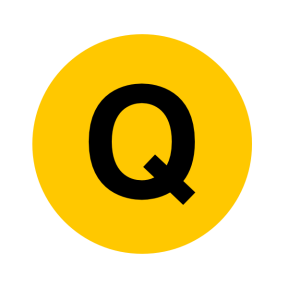 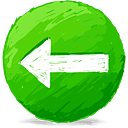 SAM
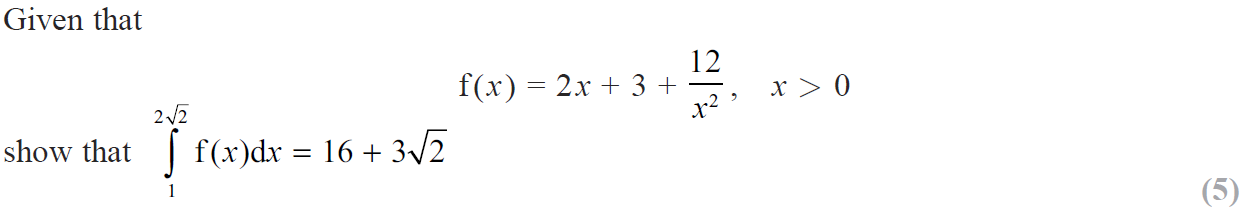 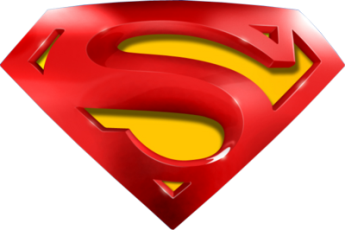 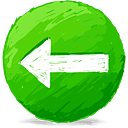 SAM
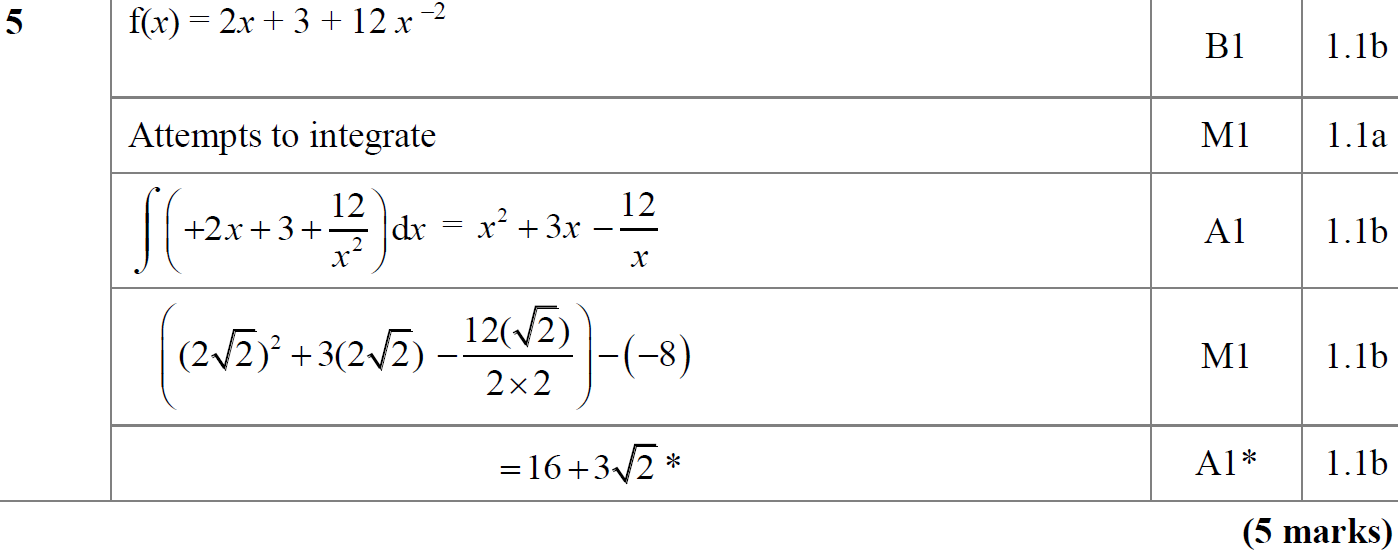 A
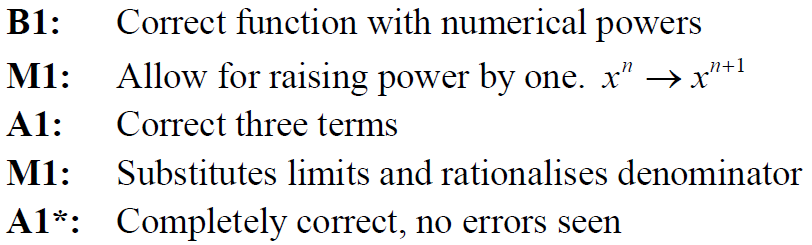 A notes
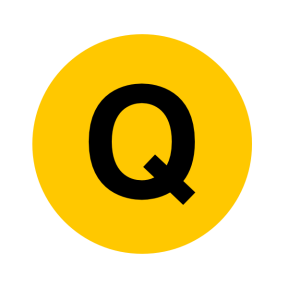 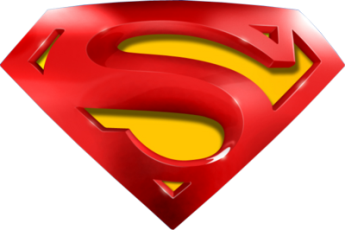 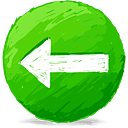 2018
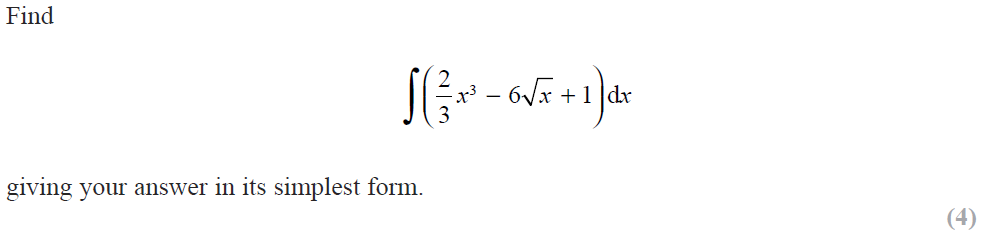 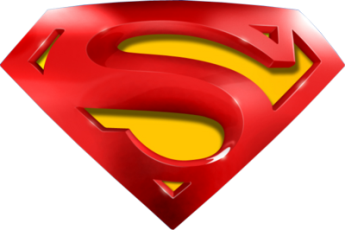 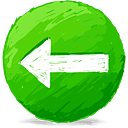 2018
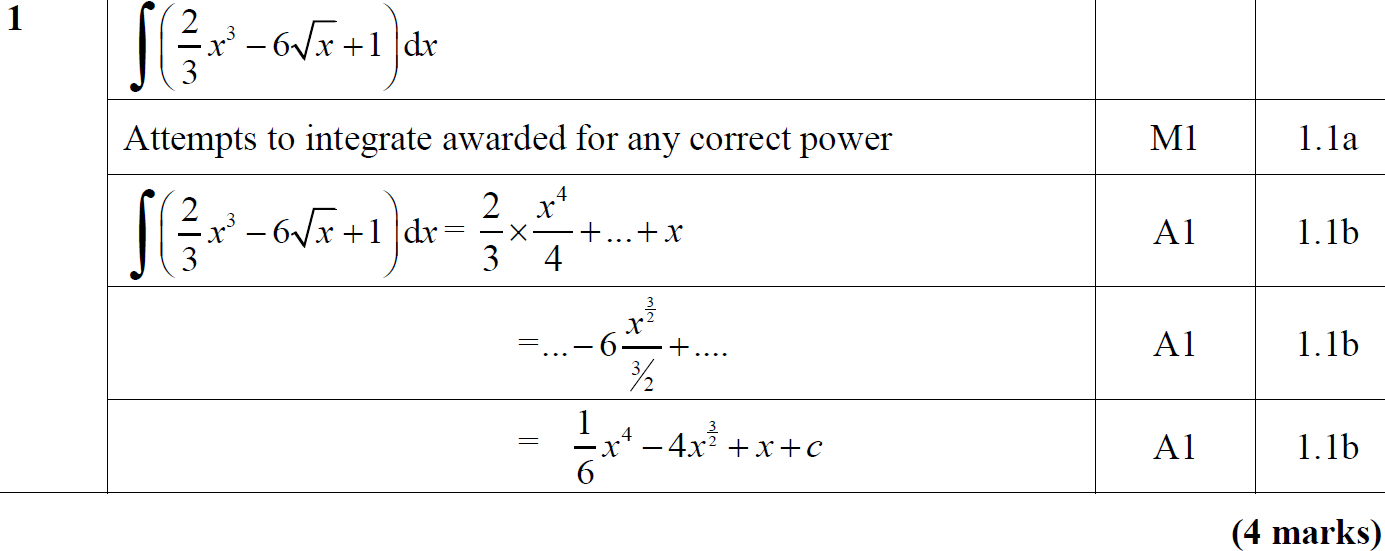 A notes
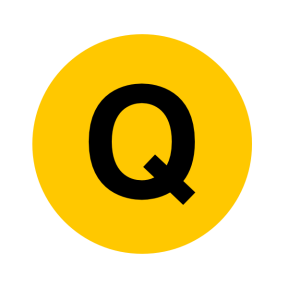 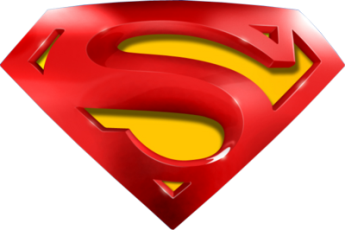 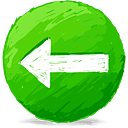 2018
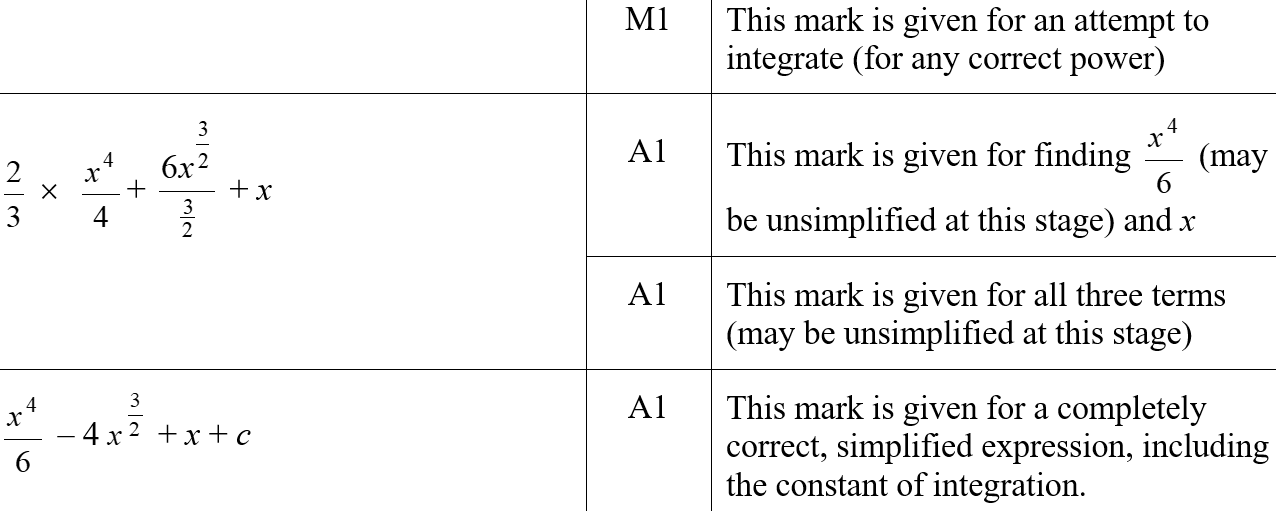 A (SF)
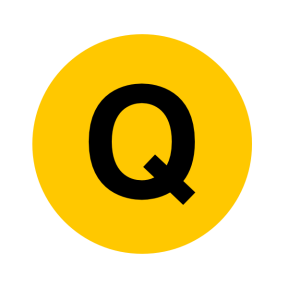 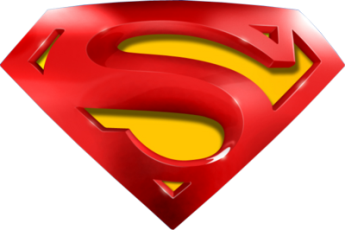 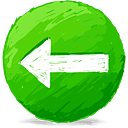 2018
A notes
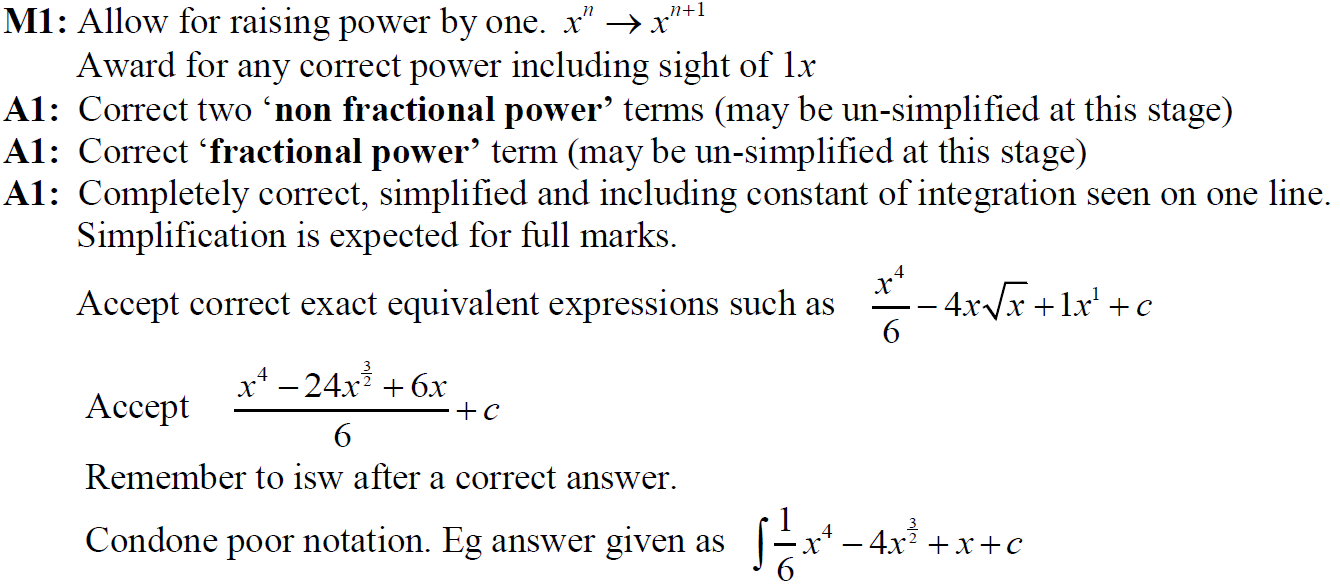 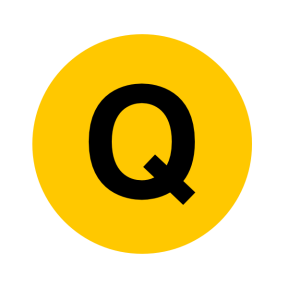 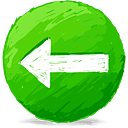 2018
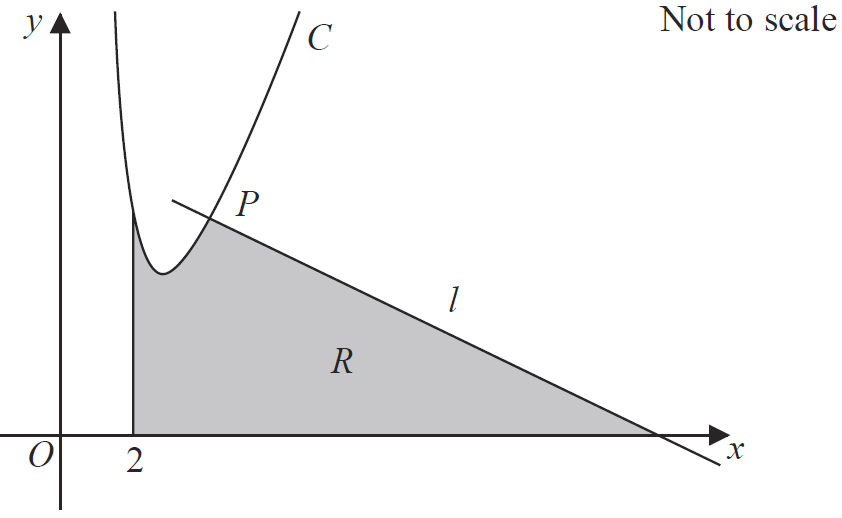 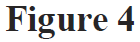 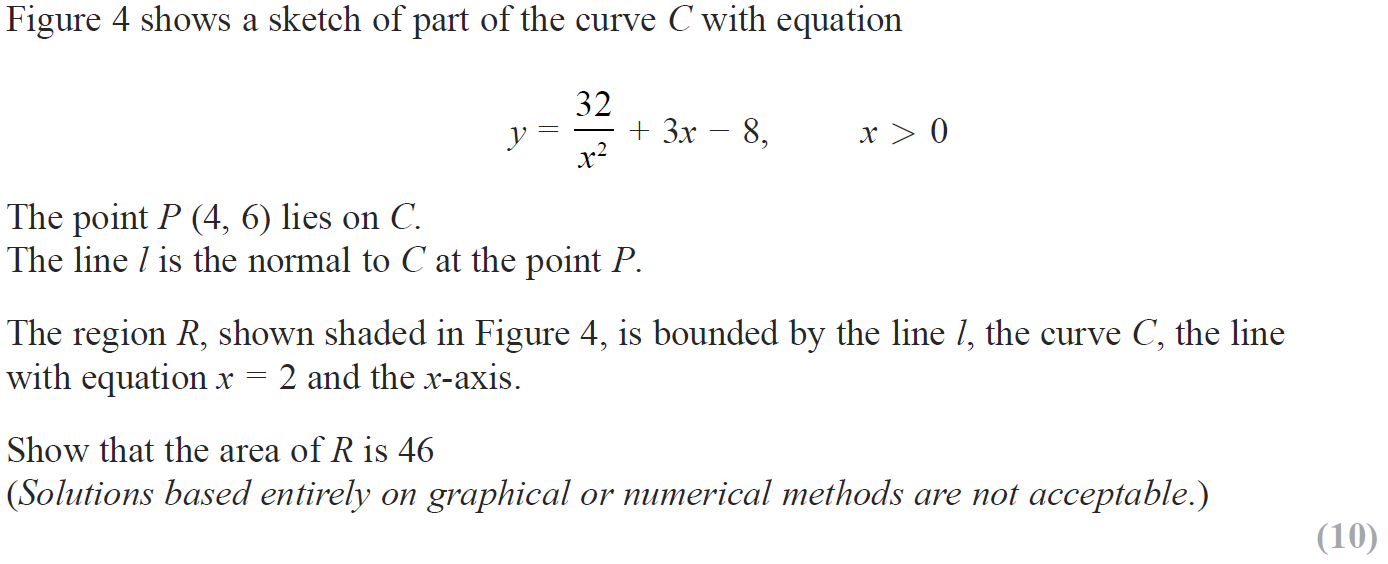 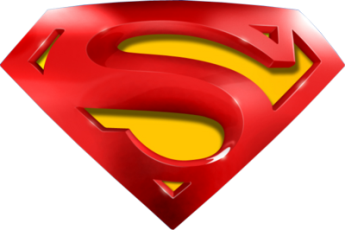 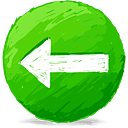 2018
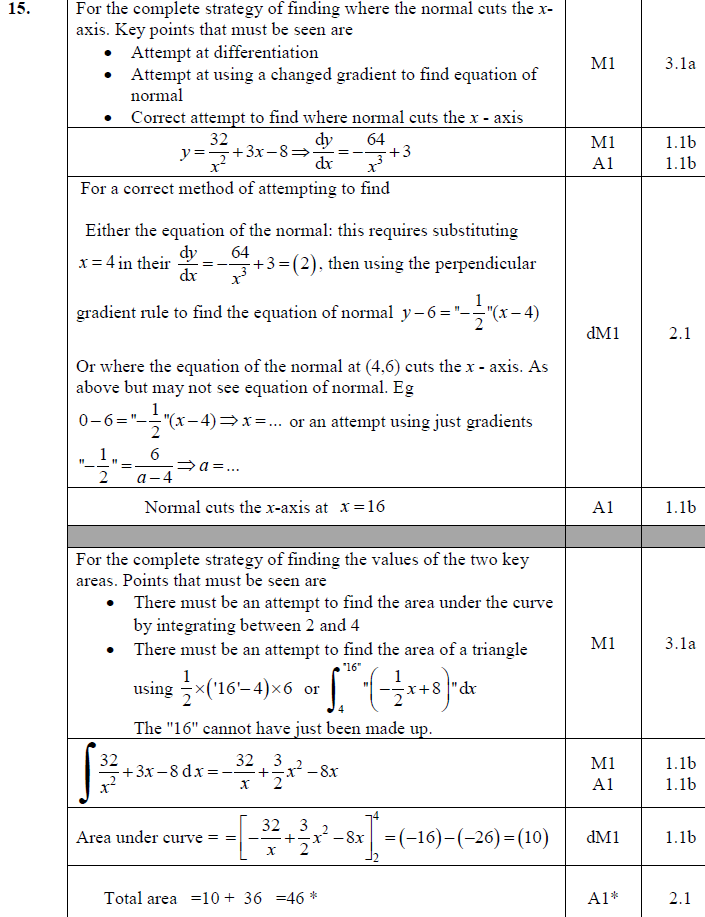 A
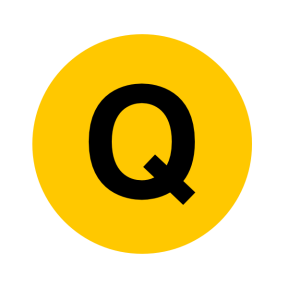 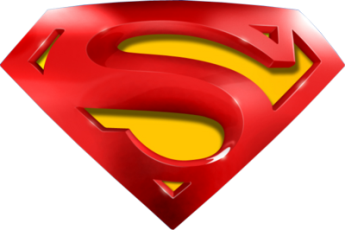 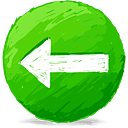 2018
A (SF)
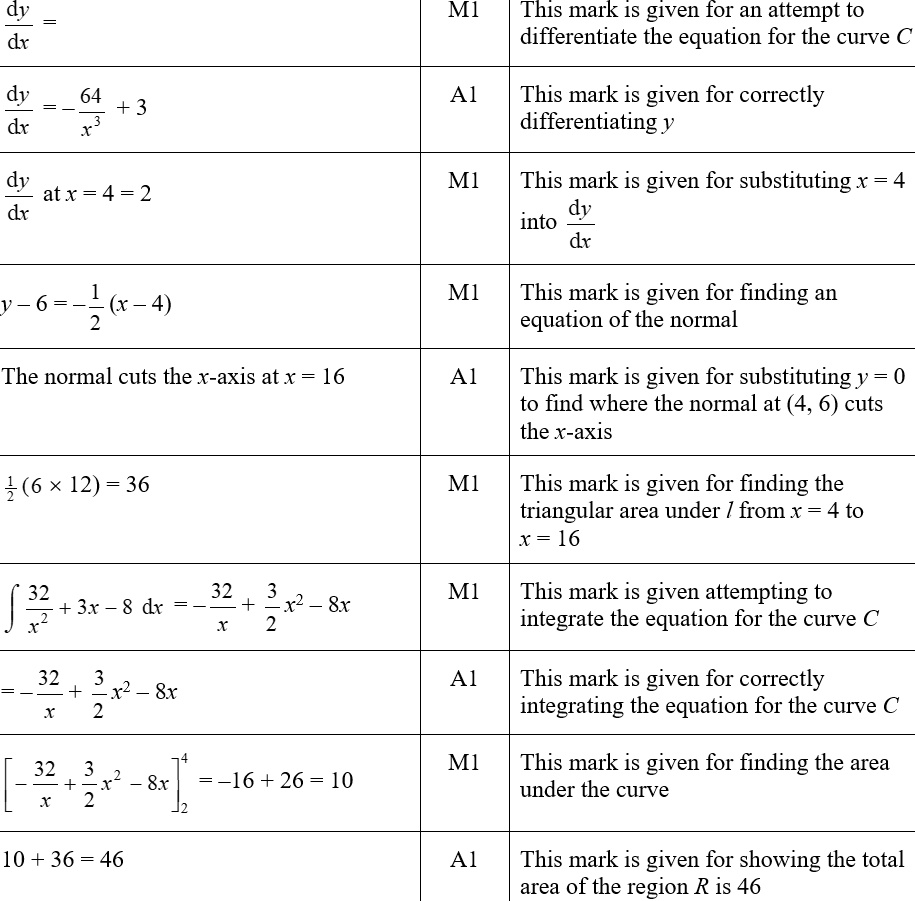 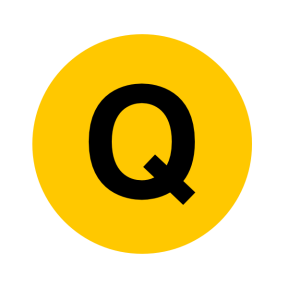 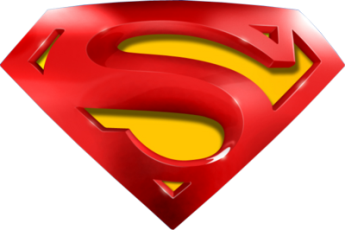 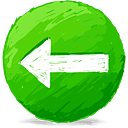 2018
A notes part 1
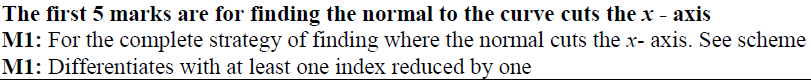 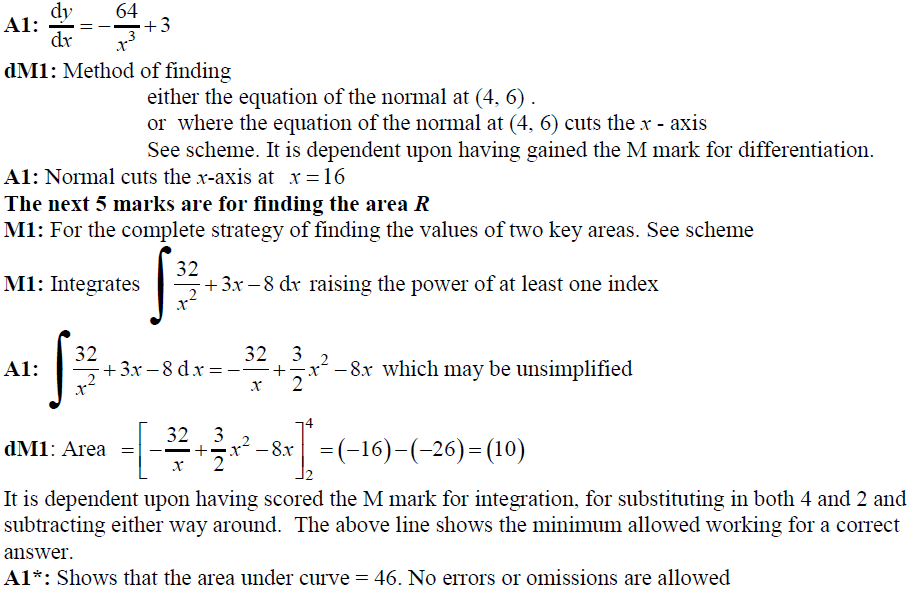 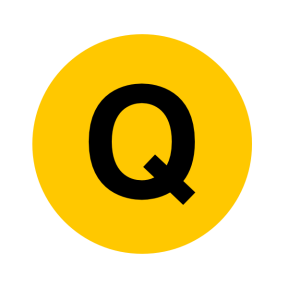 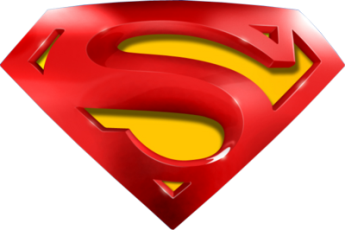 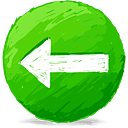 2018
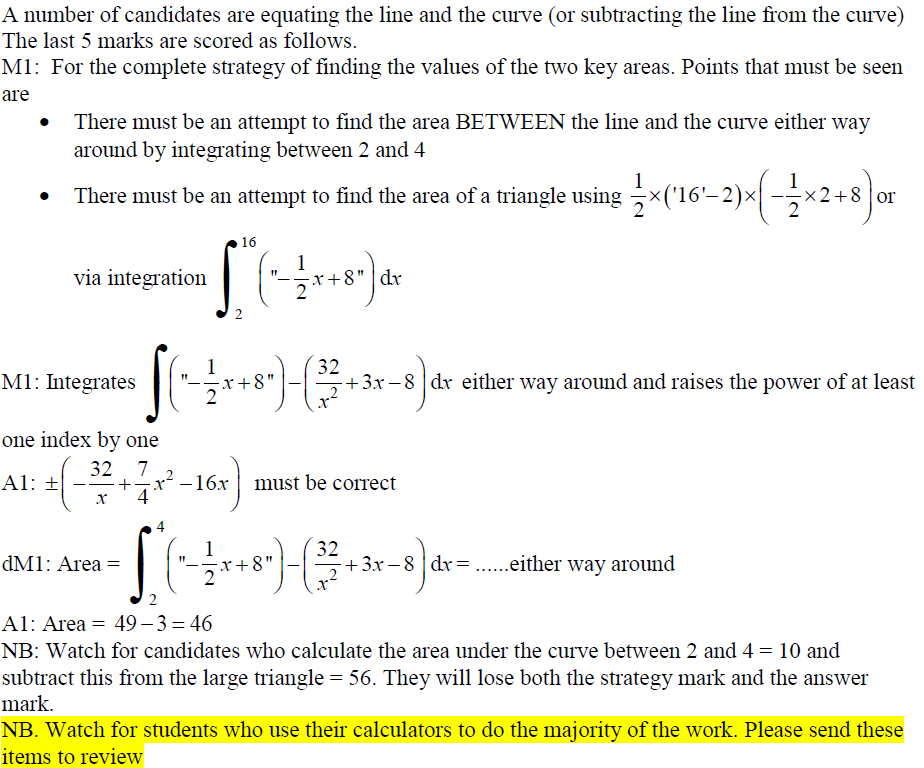 A notes part 2
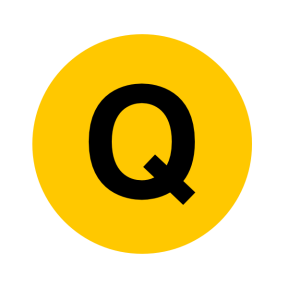 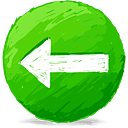 New Spec Q’s
Old Spec Integration
Jan 2009
Jan 2013 T
Jan 2006
June 2009
May 2006 (i)
May 2013
Jan 2010
May 2014
May 2006 (ii)
June 2010
Jan 2007 (i)
May 2015
Jan 2011
Jan 2007 (ii)
May 2016
May 2011
May 2007
May 2017
Jan 2012 T
Jan 2008
May 2018
May 2012
June 2008
Jan 2006
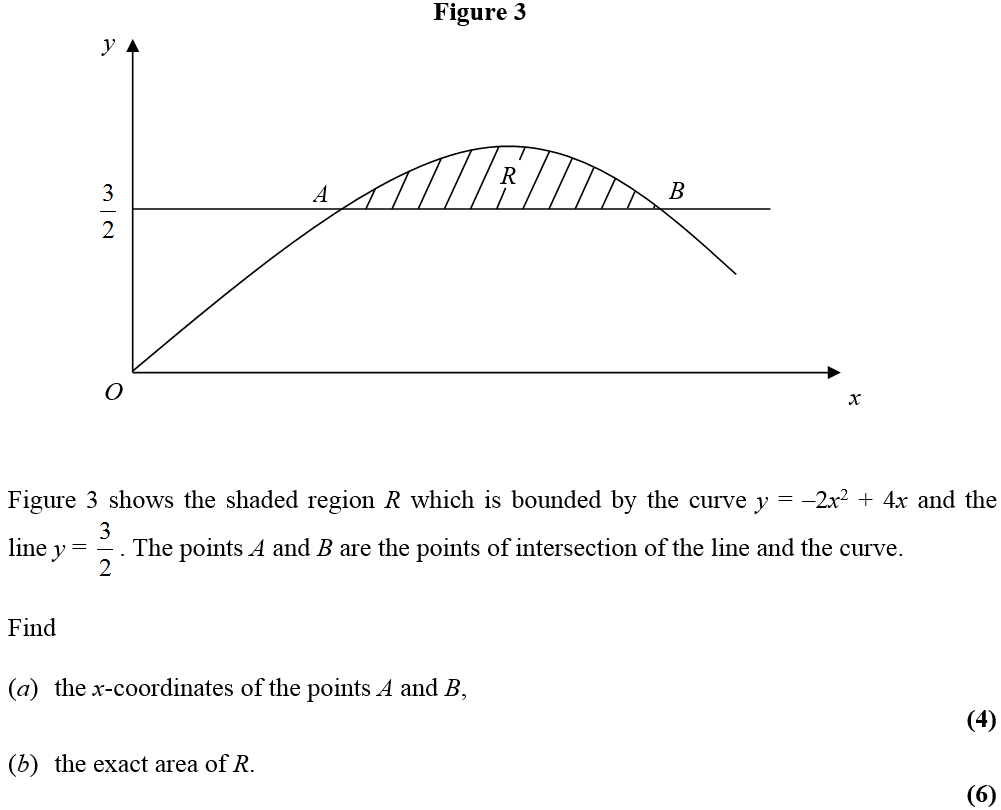 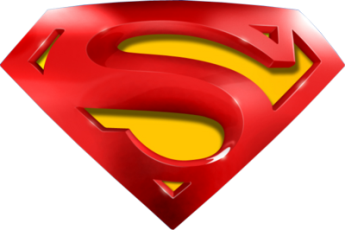 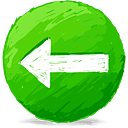 Jan 2006
A
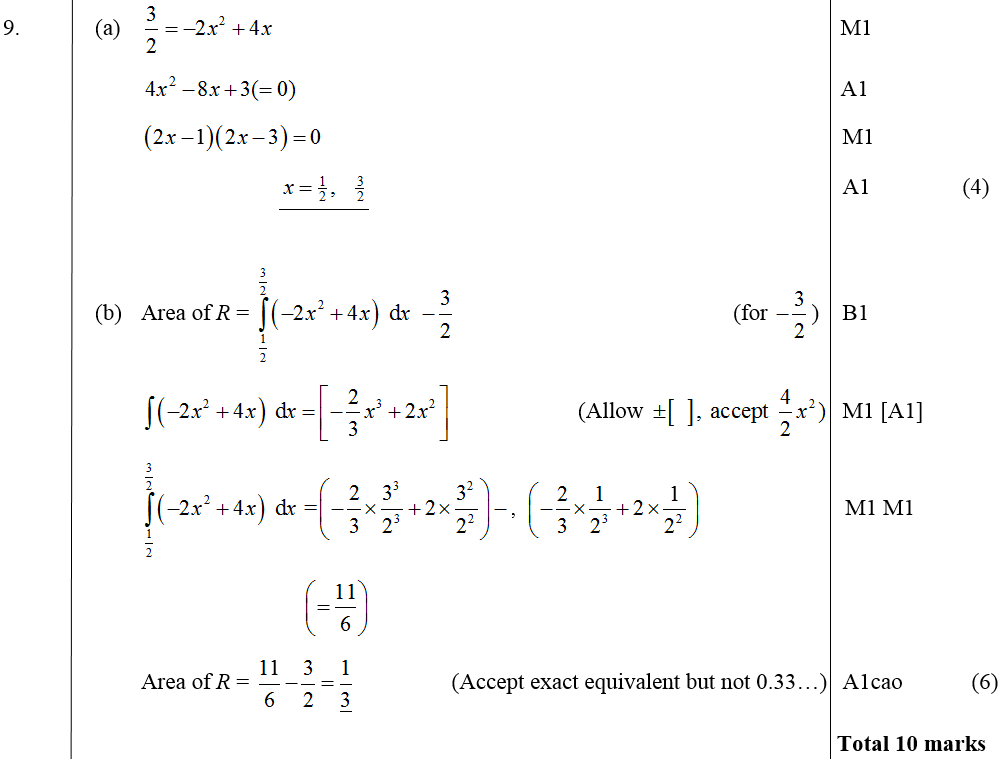 B
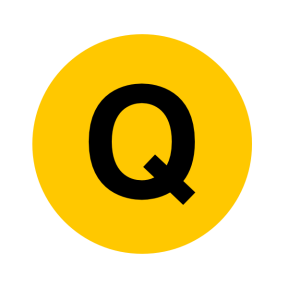 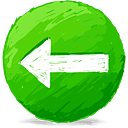 May 2006
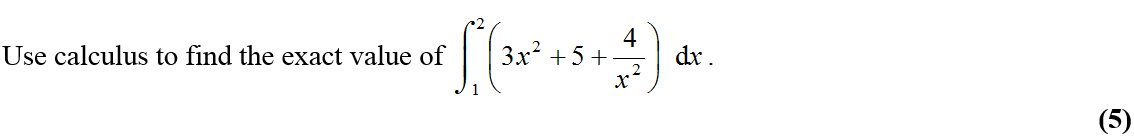 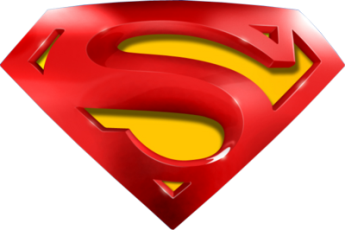 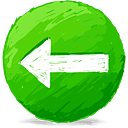 May 2006
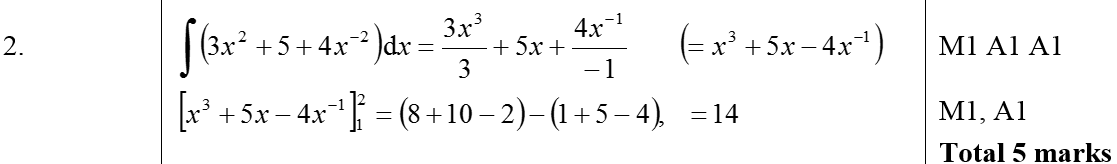 A
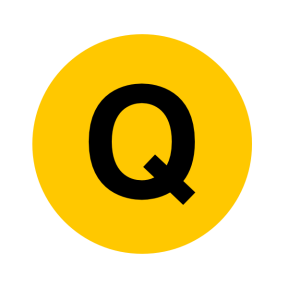 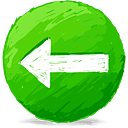 May 2006
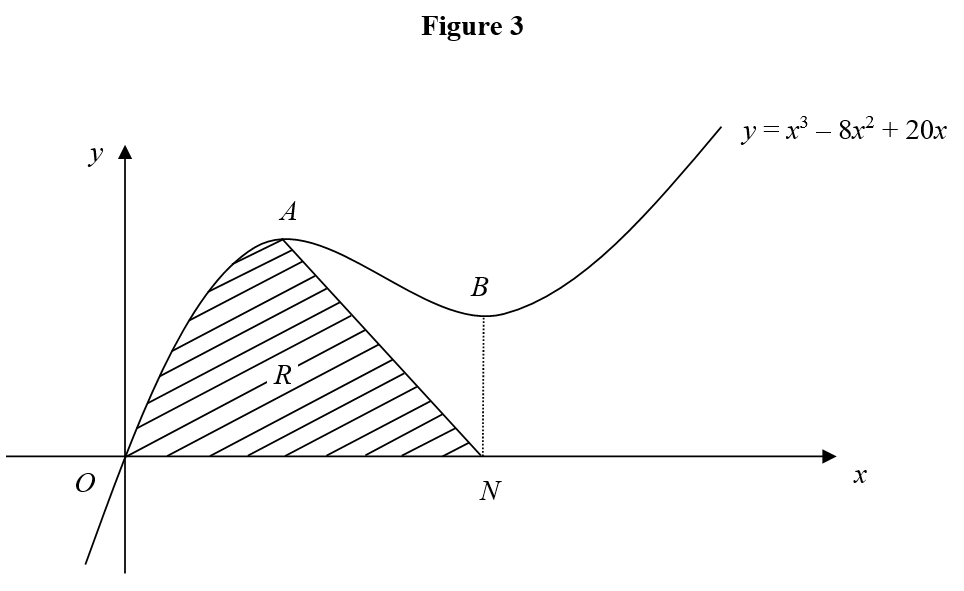 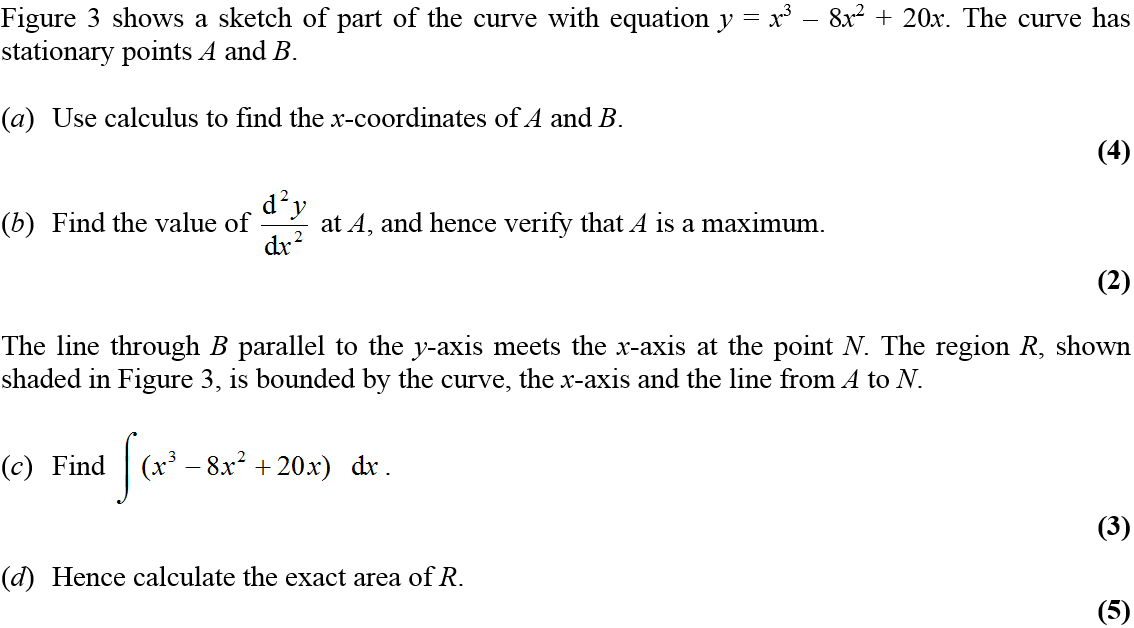 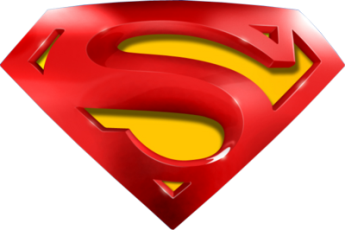 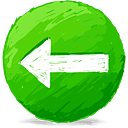 May 2006
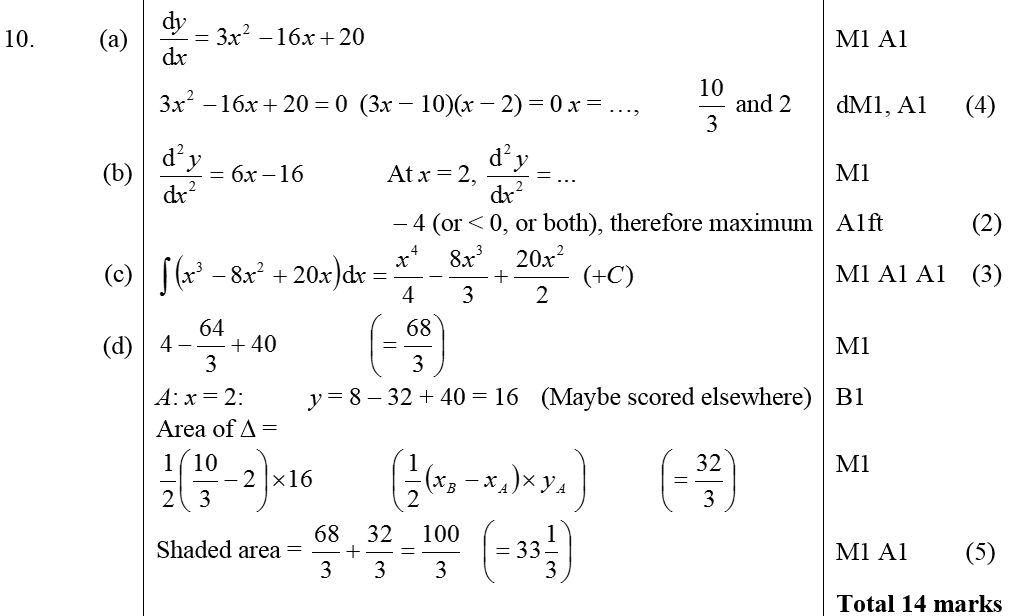 A
B
C
D
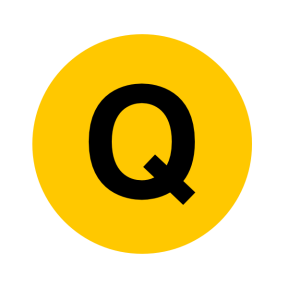 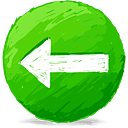 Jan 2007
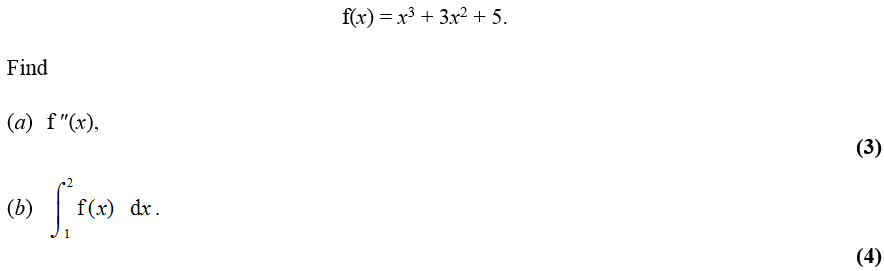 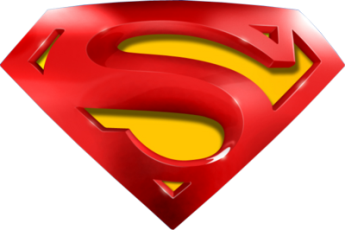 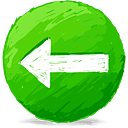 Jan 2007
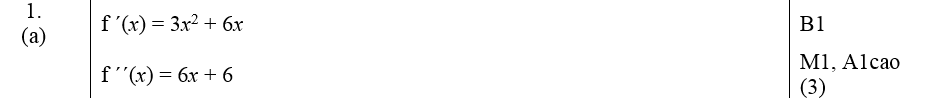 A
B
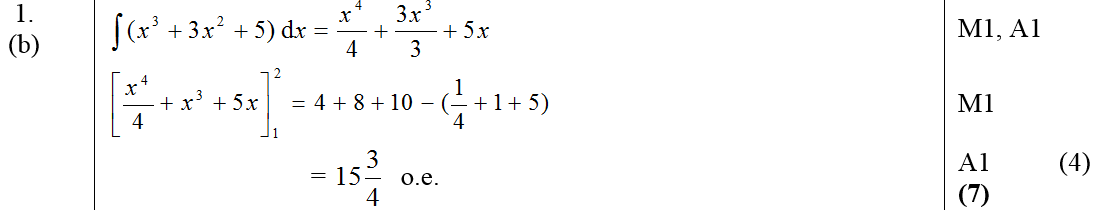 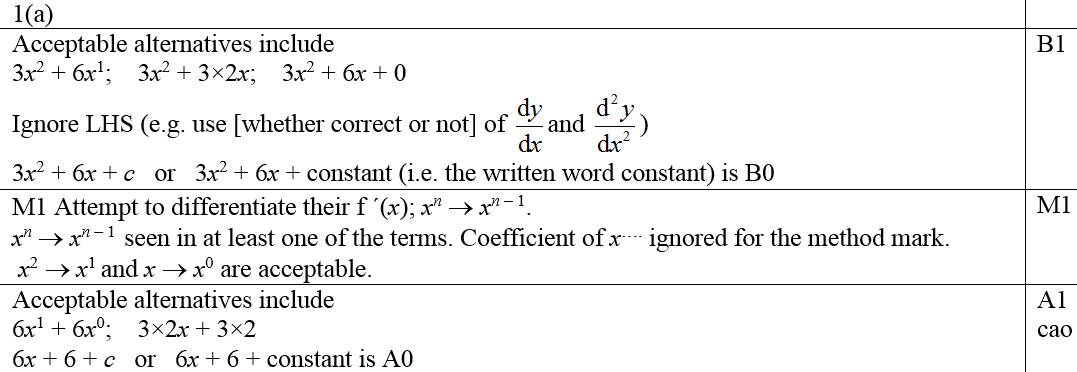 A notes
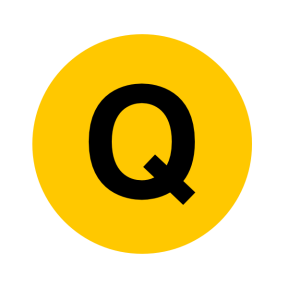 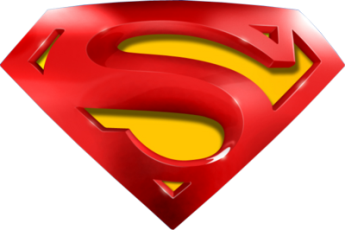 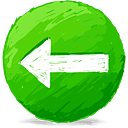 Jan 2007
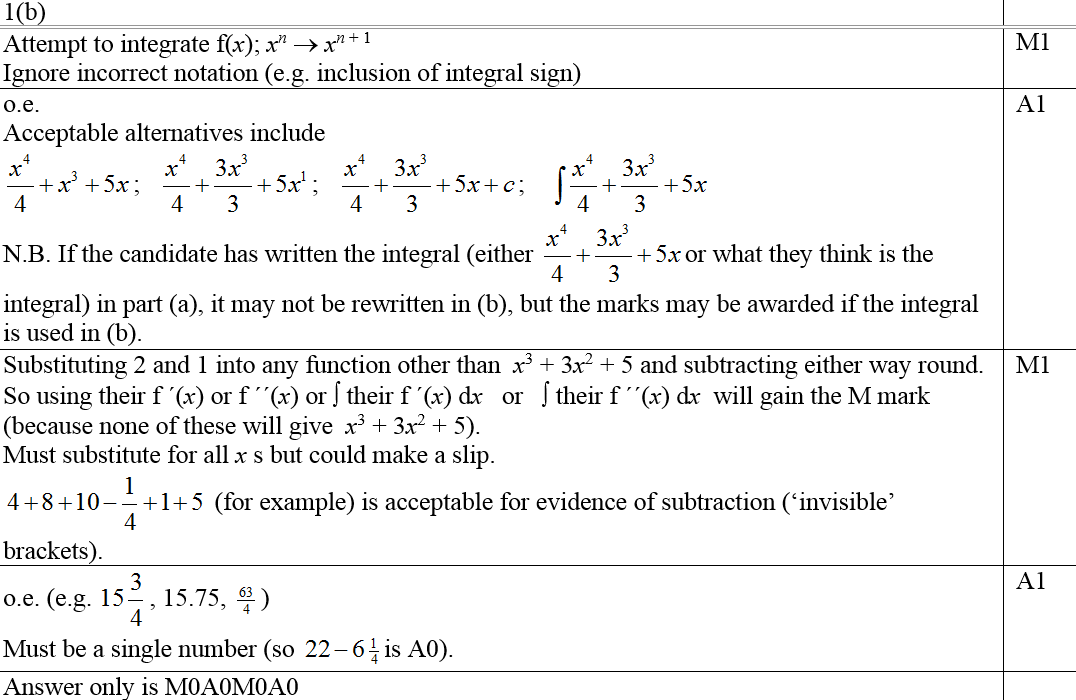 B notes
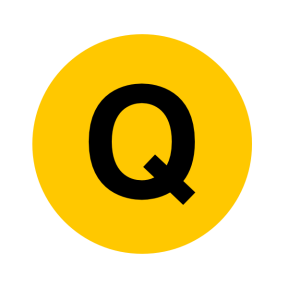 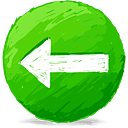 Jan 2007
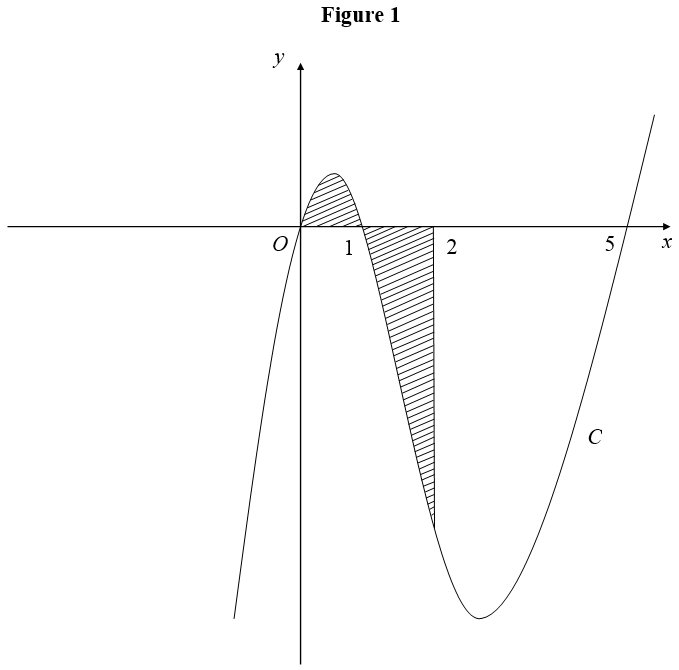 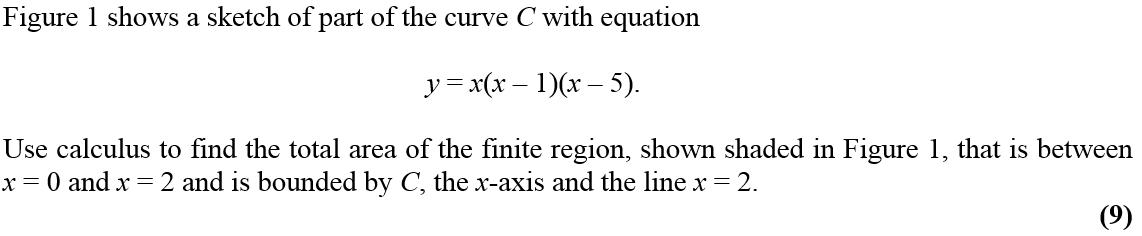 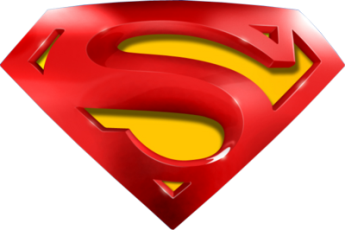 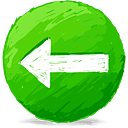 Jan 2007
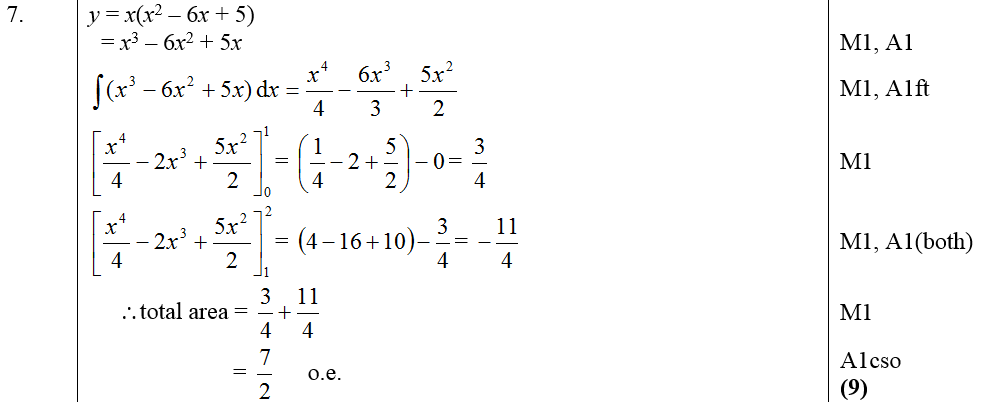 A
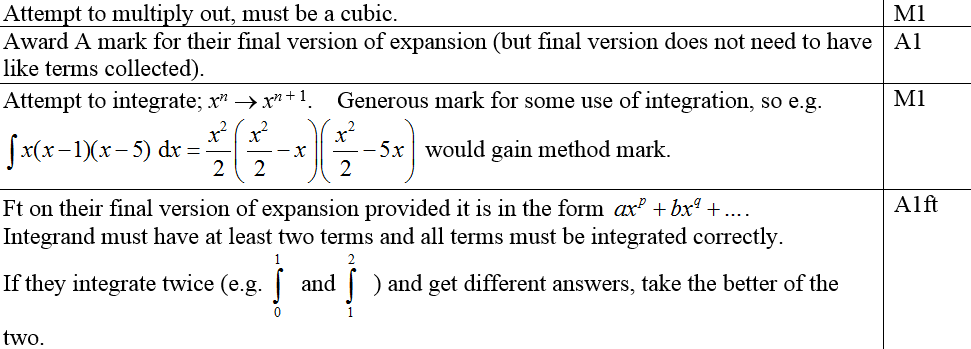 Notes for first 4 marks
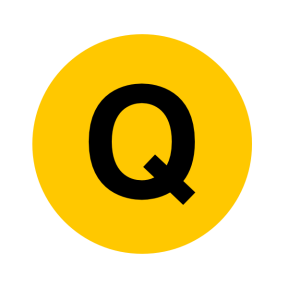 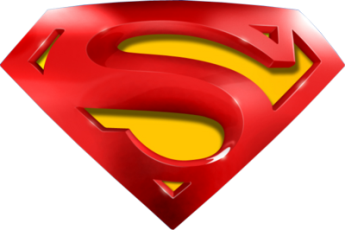 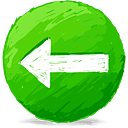 Jan 2007
Notes for last 5 marks
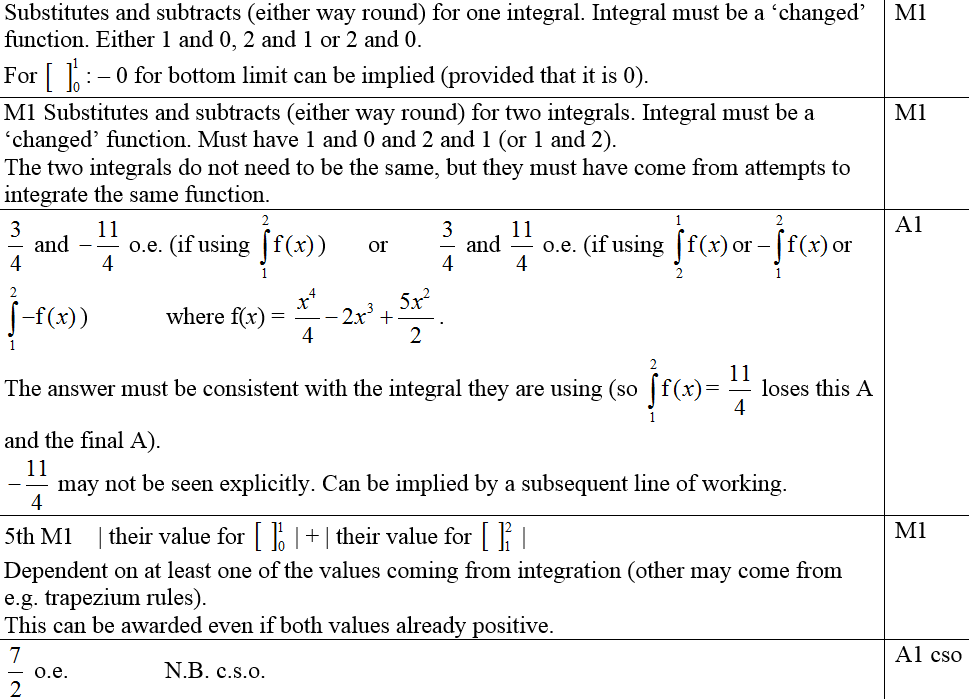 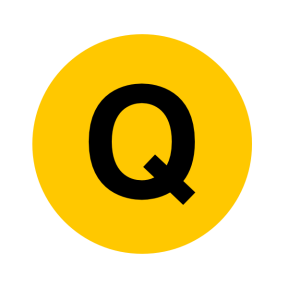 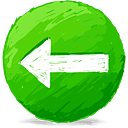 May 2007
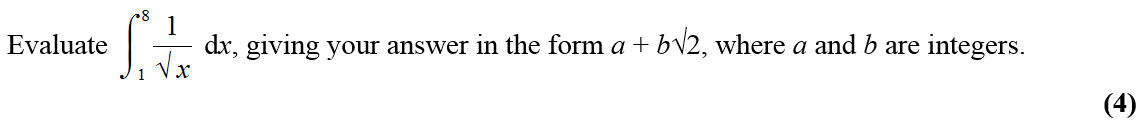 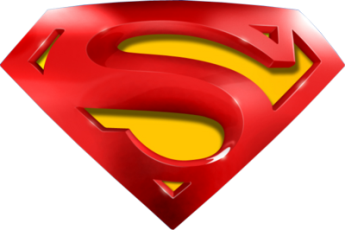 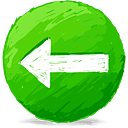 May 2007
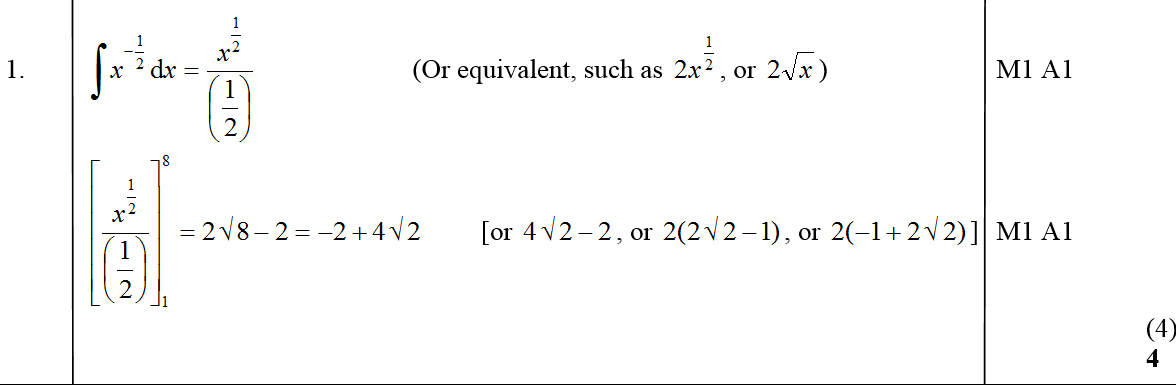 A
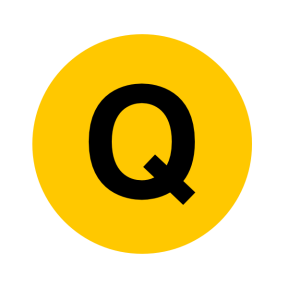 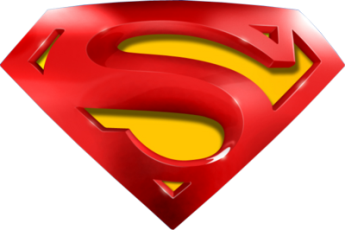 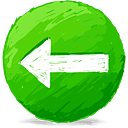 May 2007
A notes
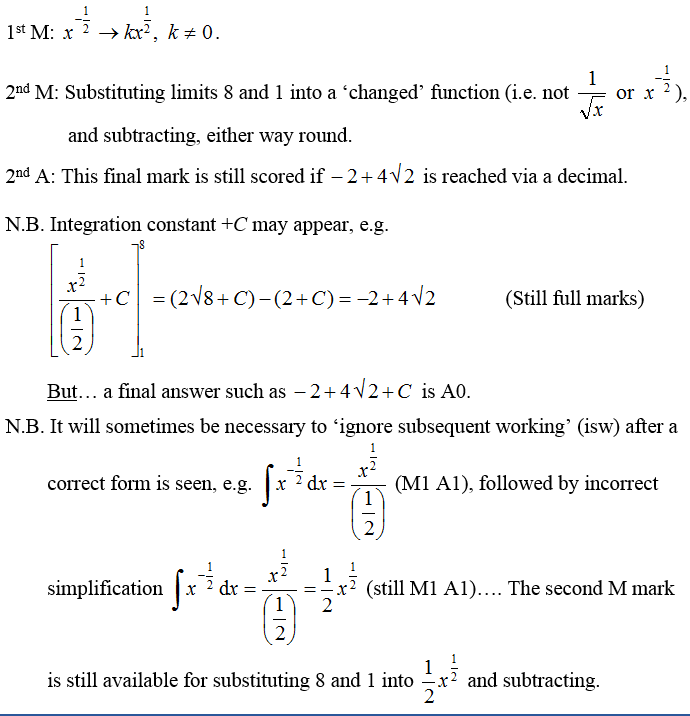 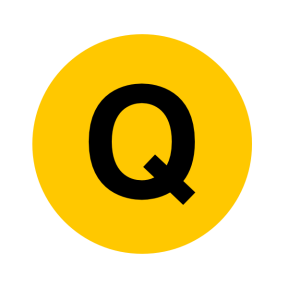 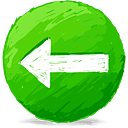 Jan 2008
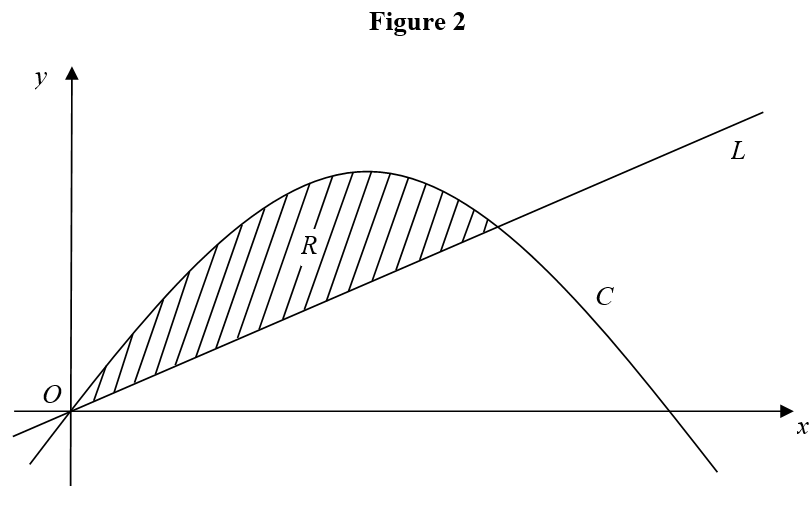 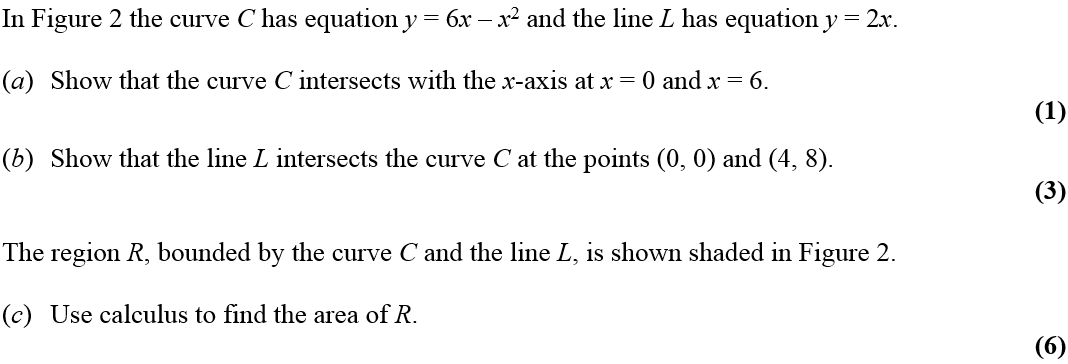 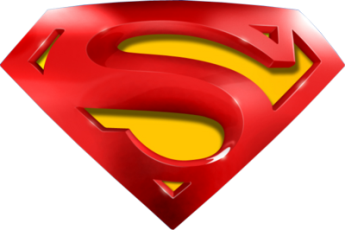 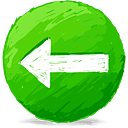 Jan 2008
A
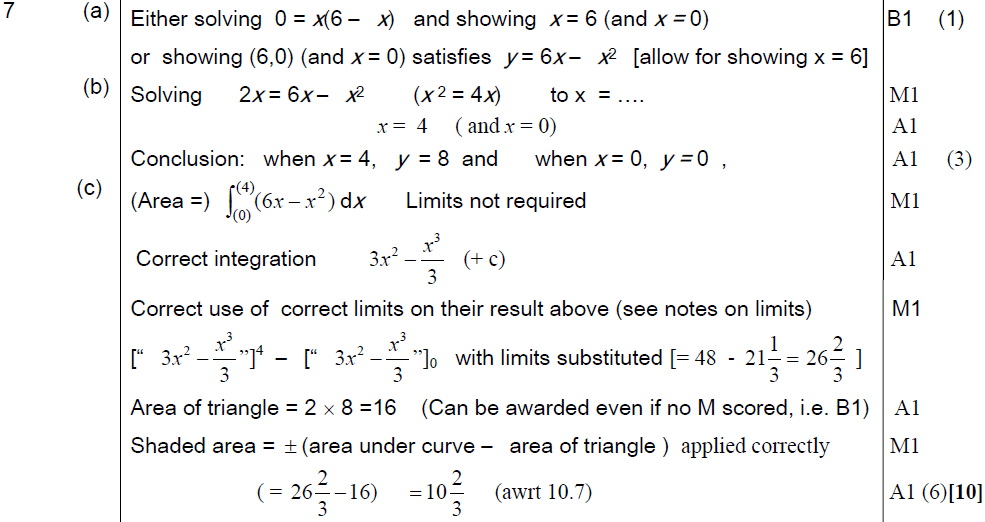 B
C
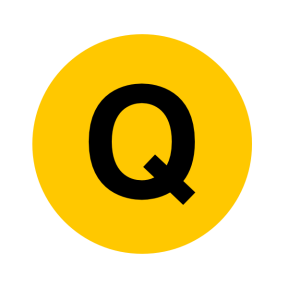 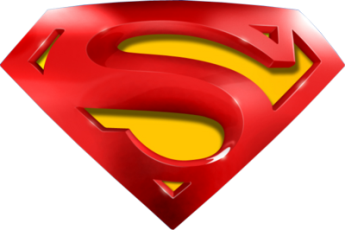 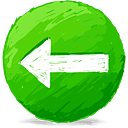 Jan 2008
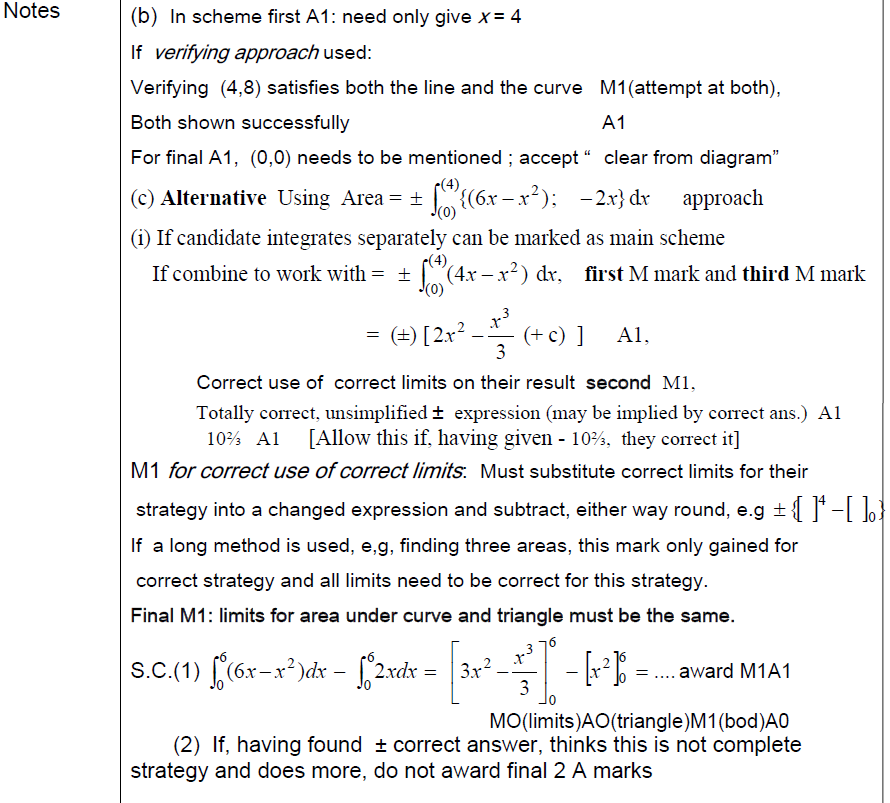 B notes
C notes and alternative method
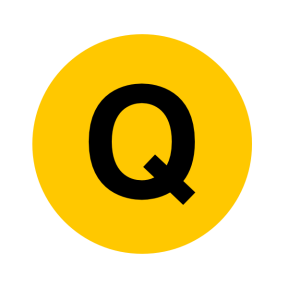 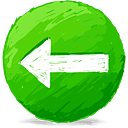 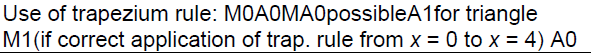 June 2008
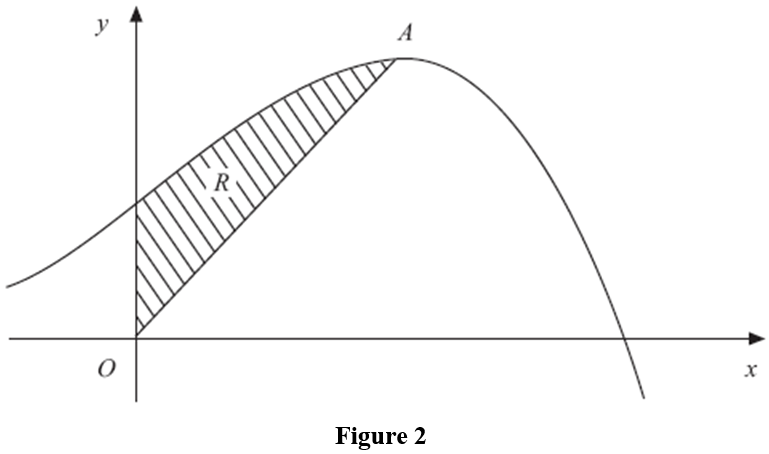 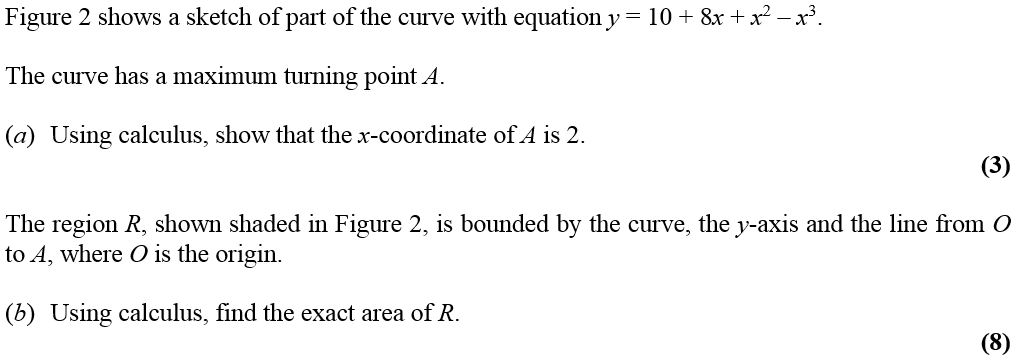 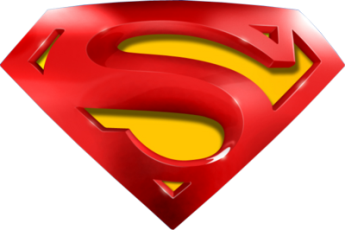 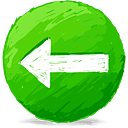 June 2008
A
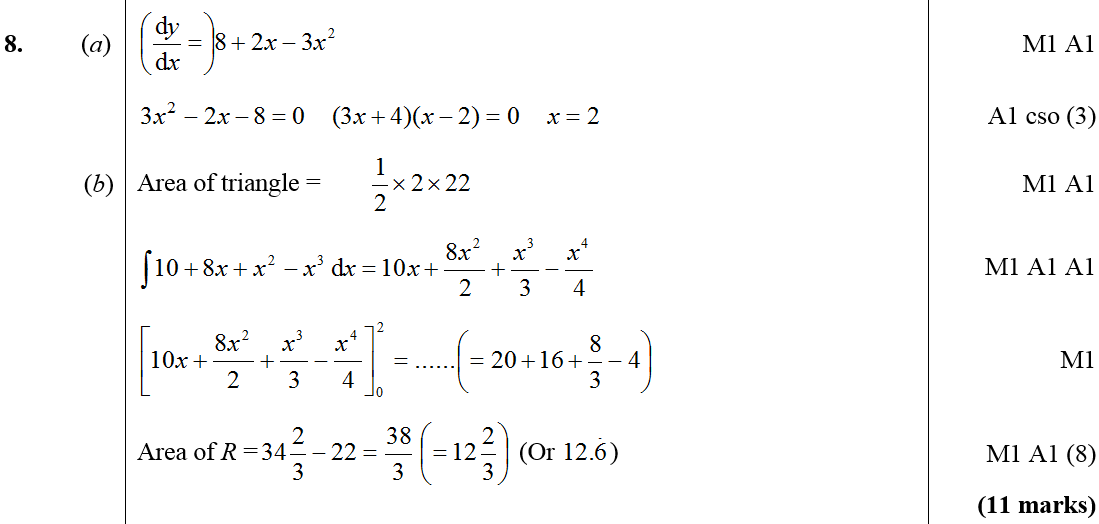 B
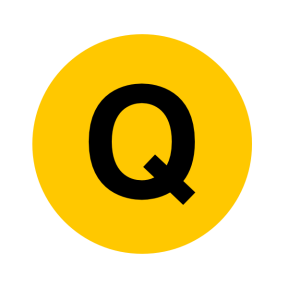 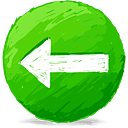 Jan 2009
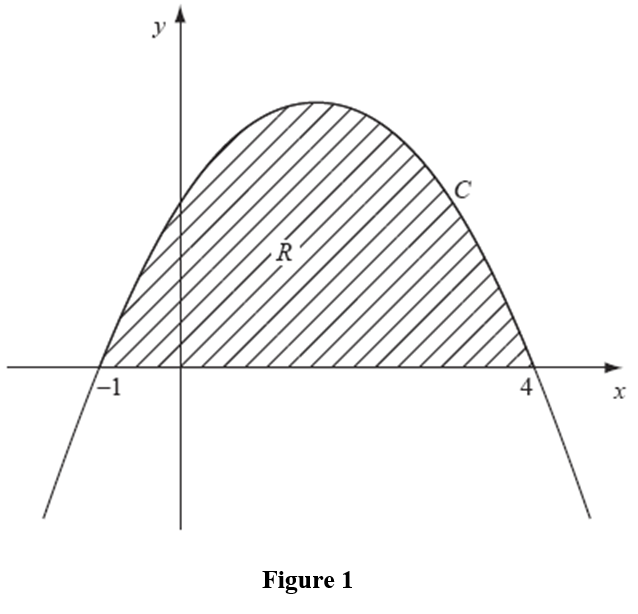 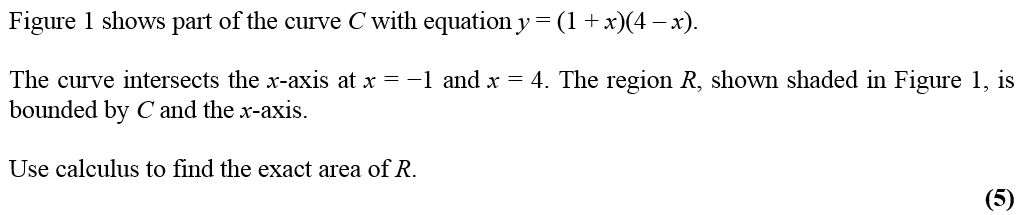 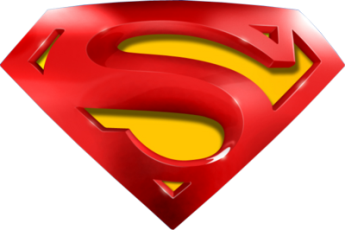 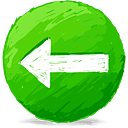 A
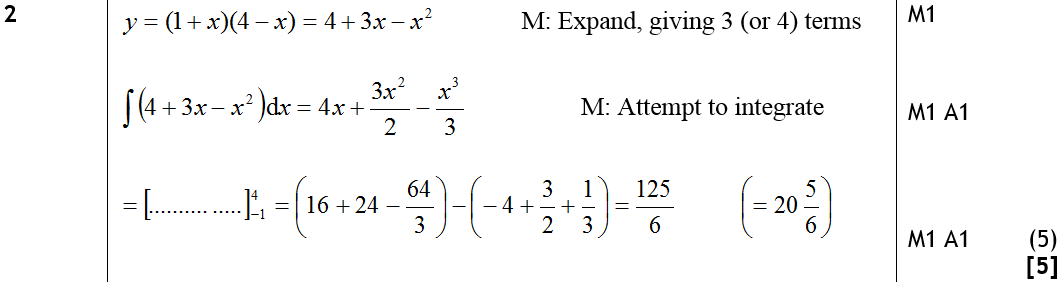 Jan 2009
Notes
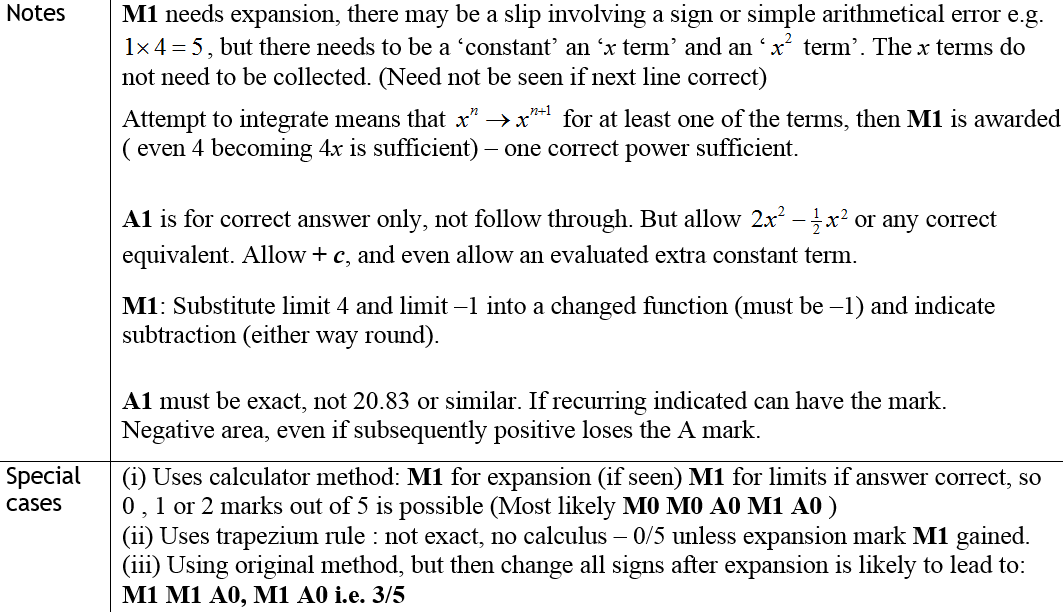 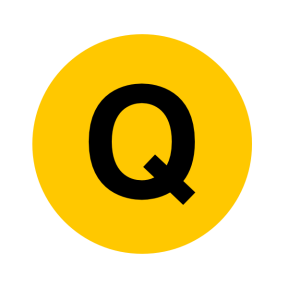 Special Cases
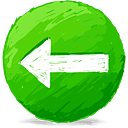 June 2009
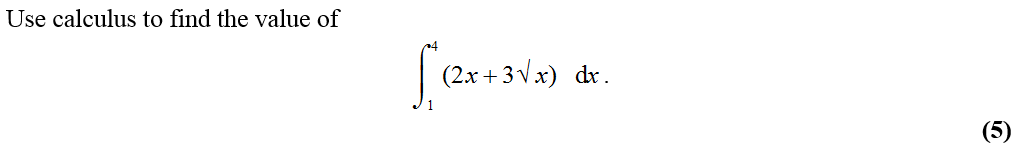 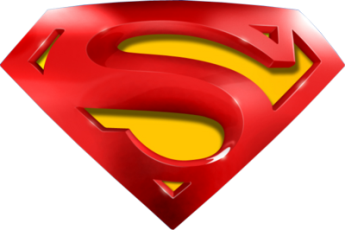 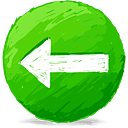 June 2009
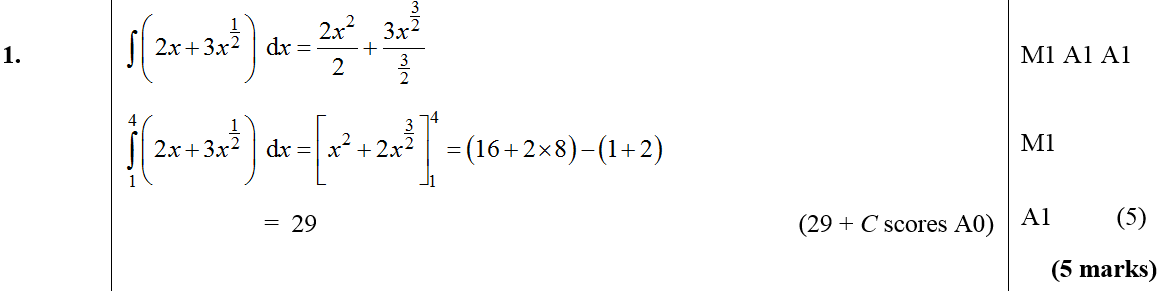 A
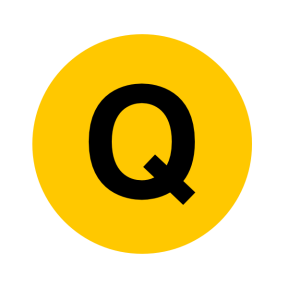 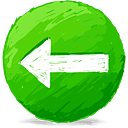 Jan 2010
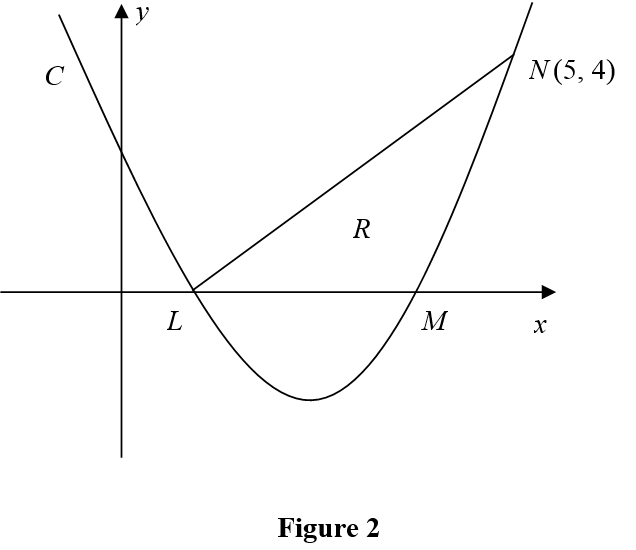 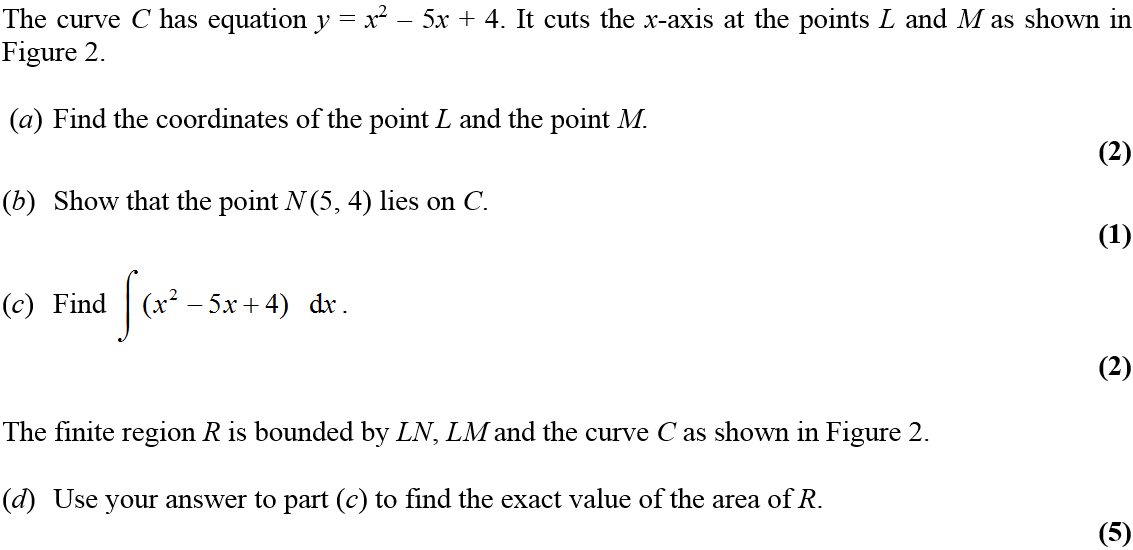 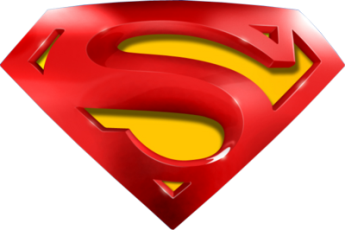 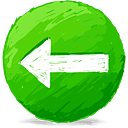 Jan 2010
A
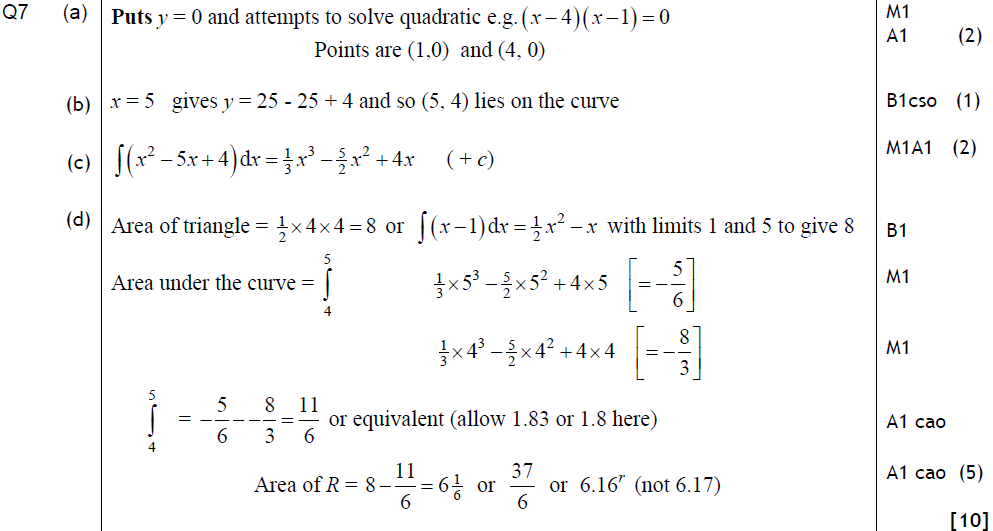 B
C
D
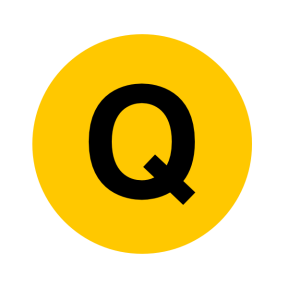 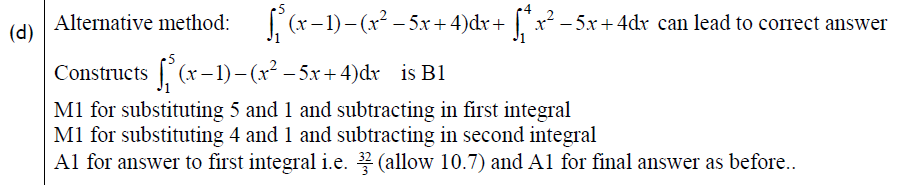 Alternative D (i)
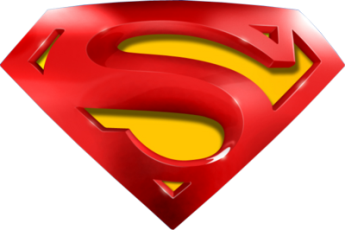 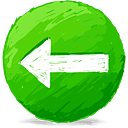 Jan 2010
A
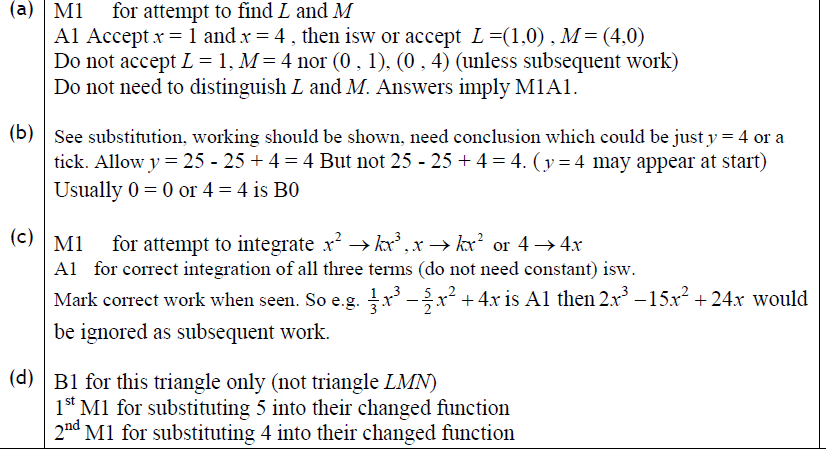 B
C
D
Alternative D (ii)
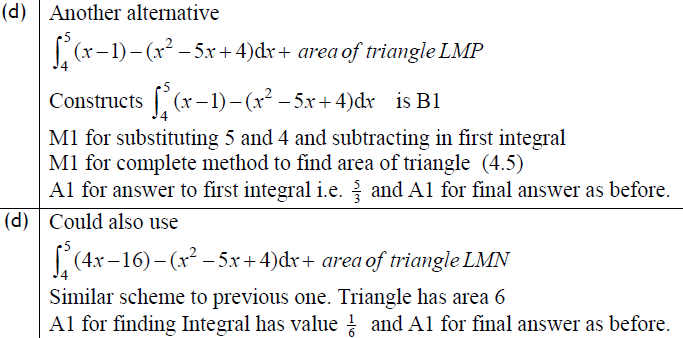 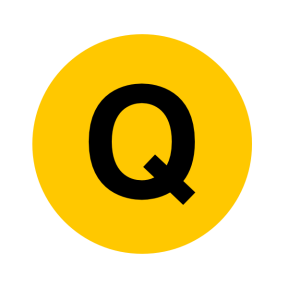 Alternative D (iii)
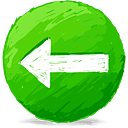 June 2010
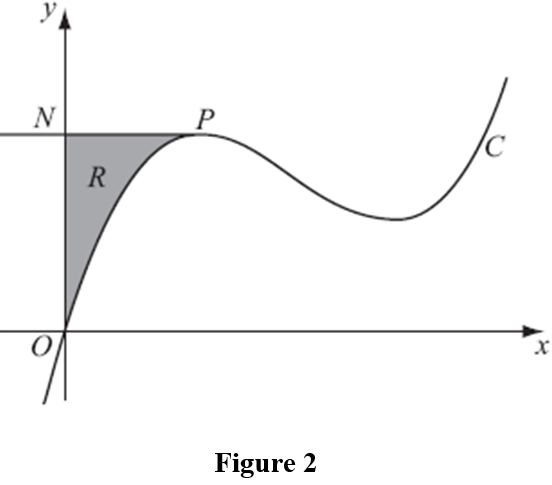 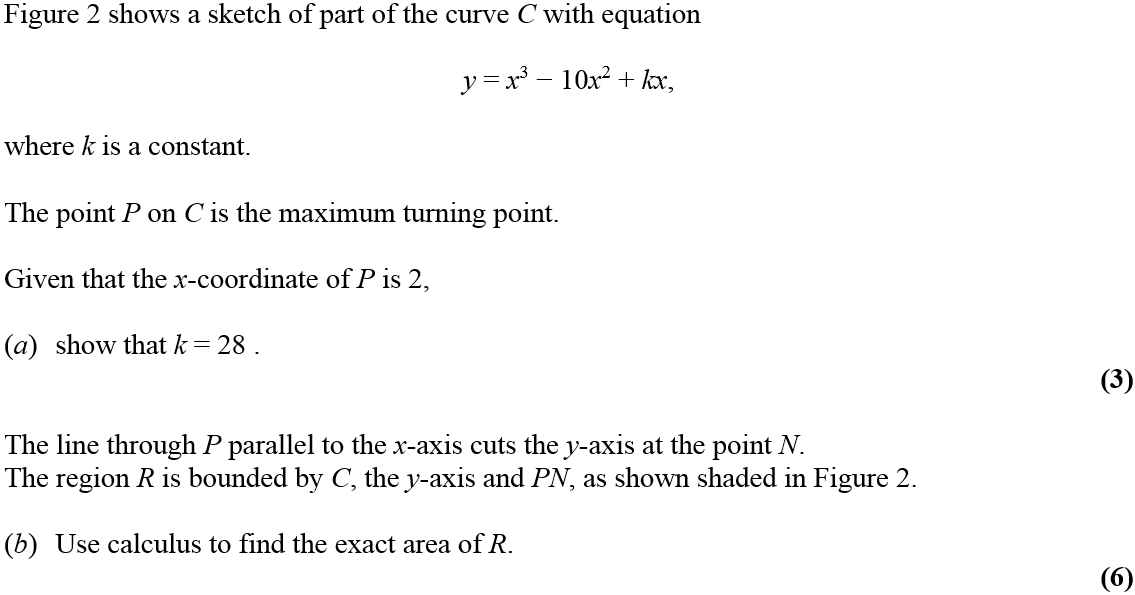 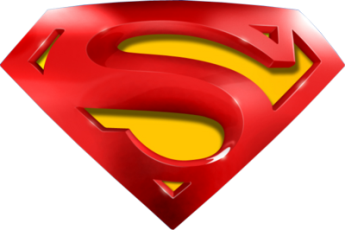 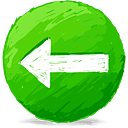 June 2010
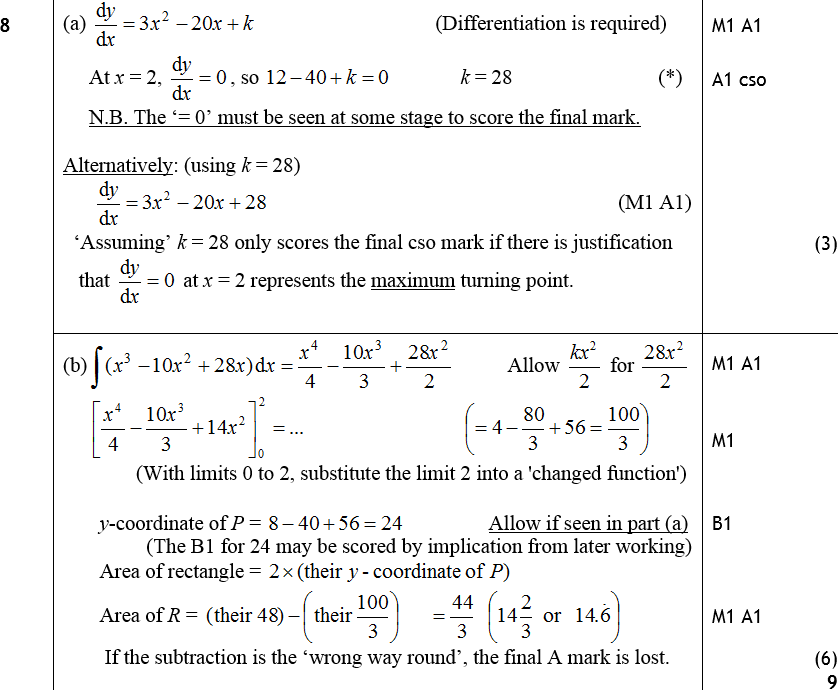 A
B
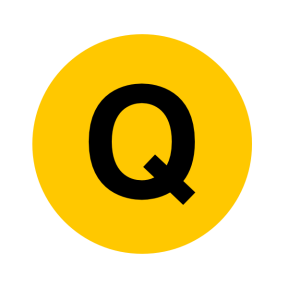 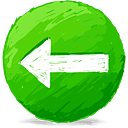 Jan 2011
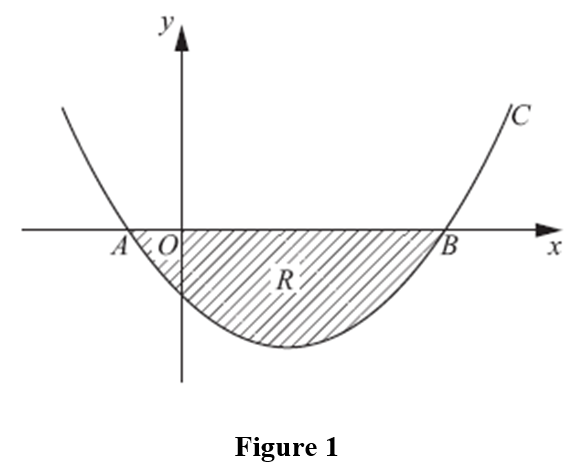 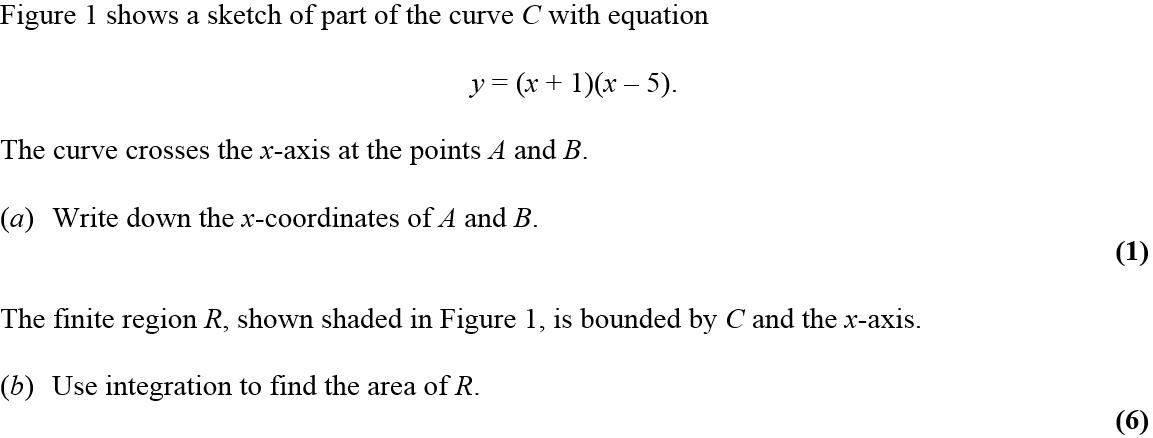 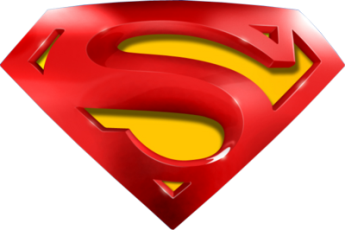 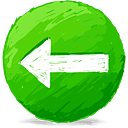 Jan 2011
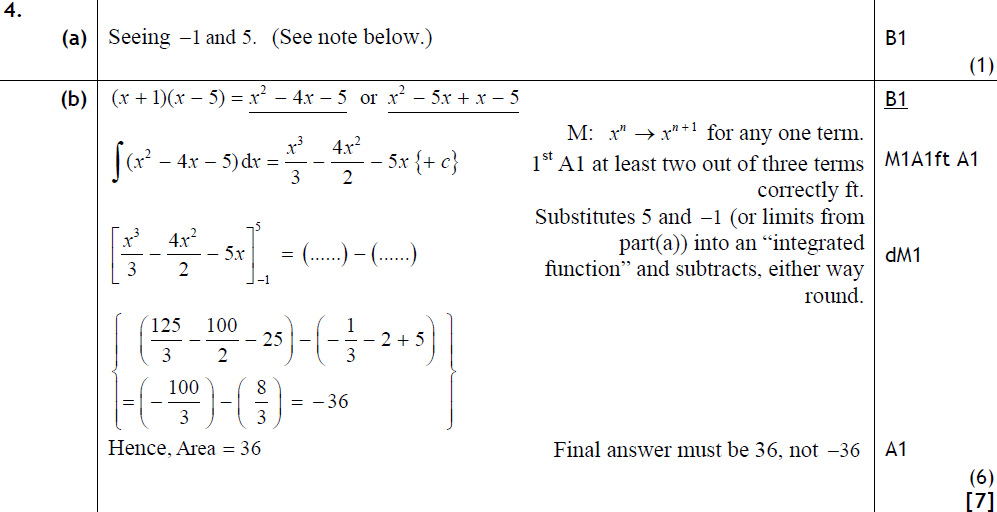 A
B
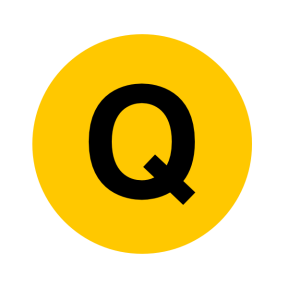 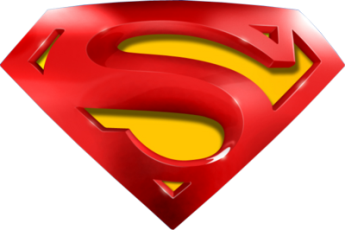 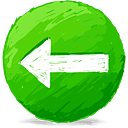 Jan 2011
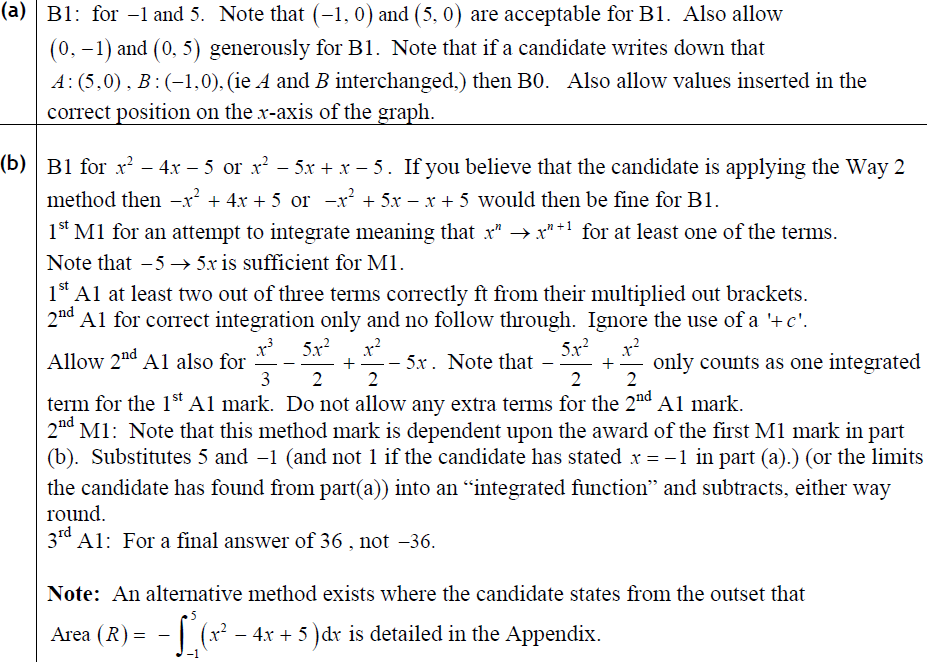 A
B
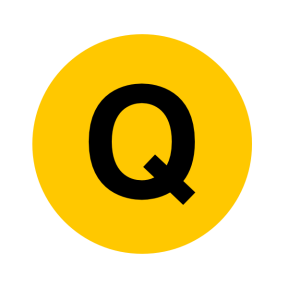 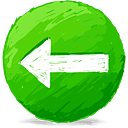 May 2011
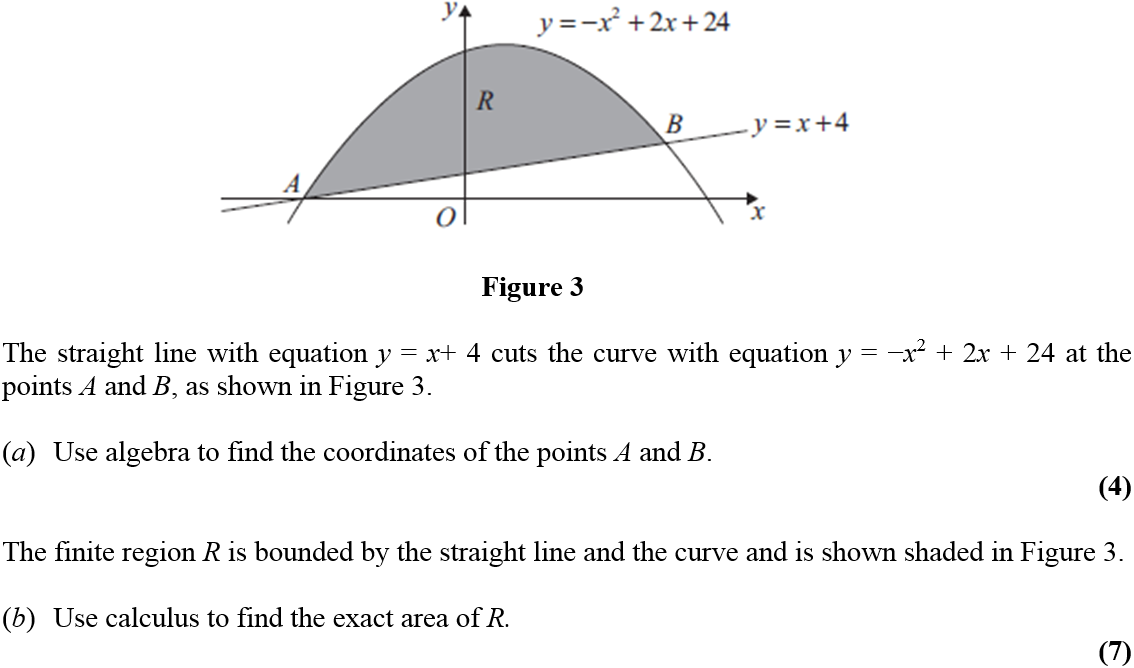 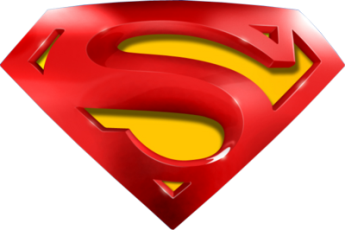 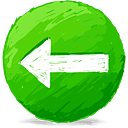 May 2011
A
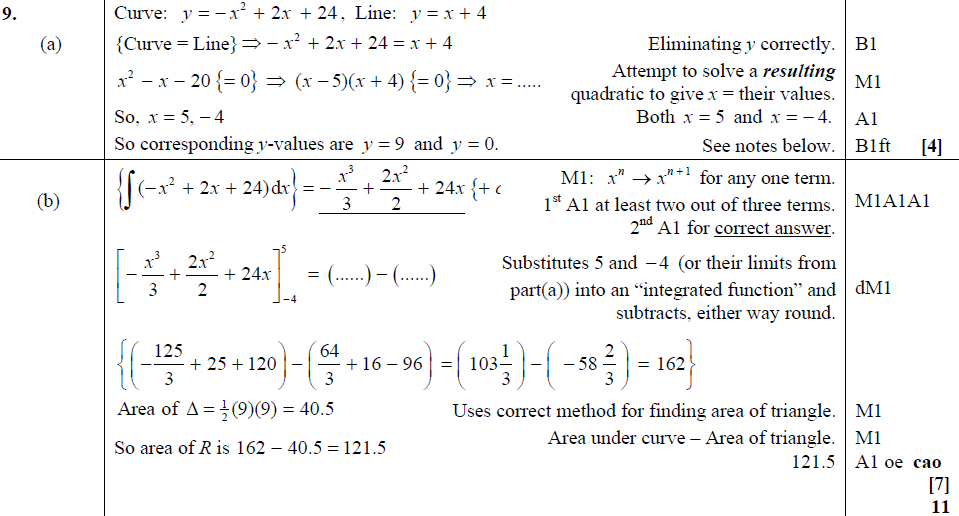 B
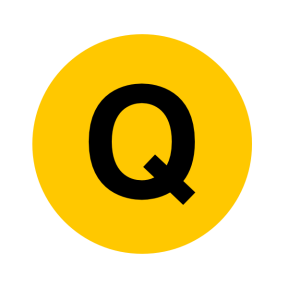 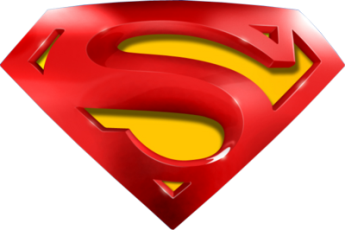 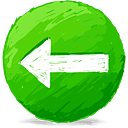 A
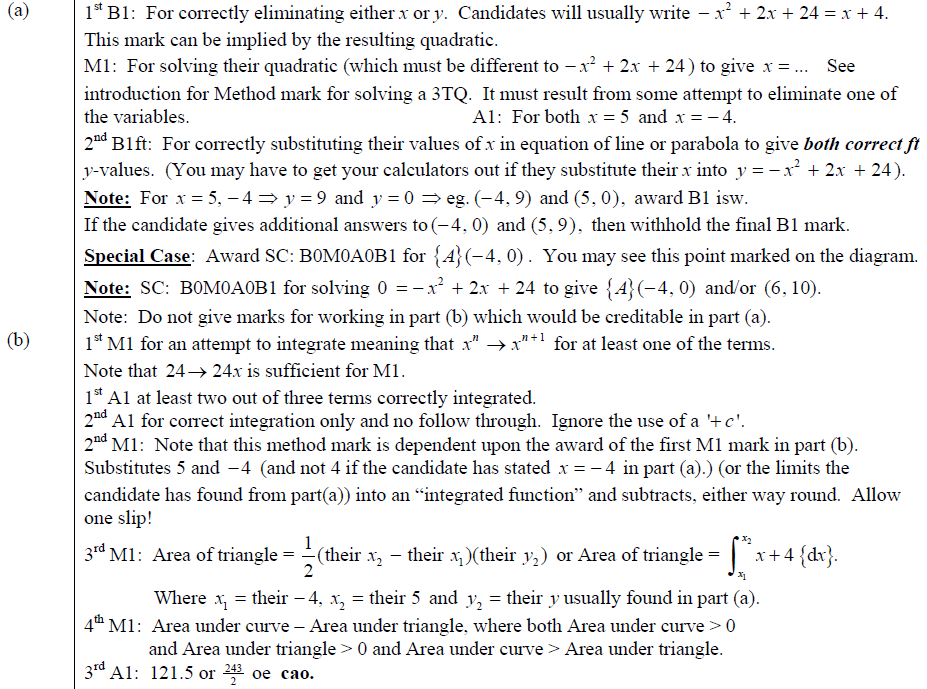 May 2011
B
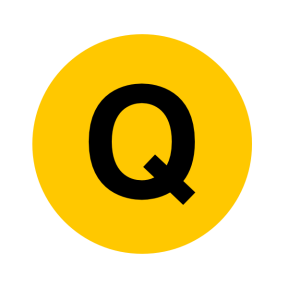 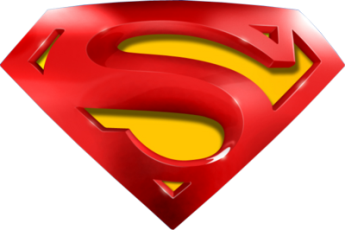 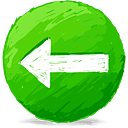 May 2011
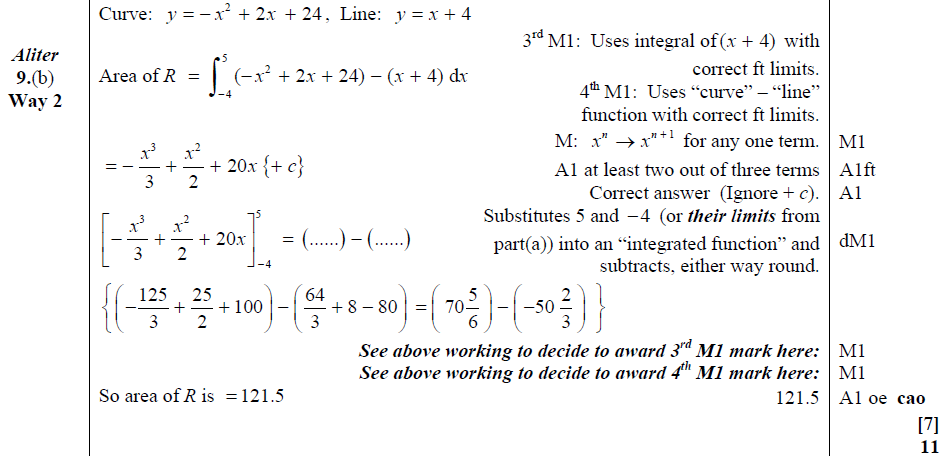 Alternative B
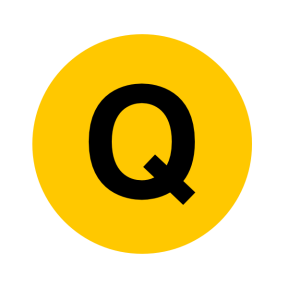 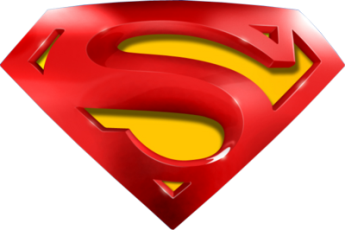 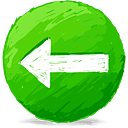 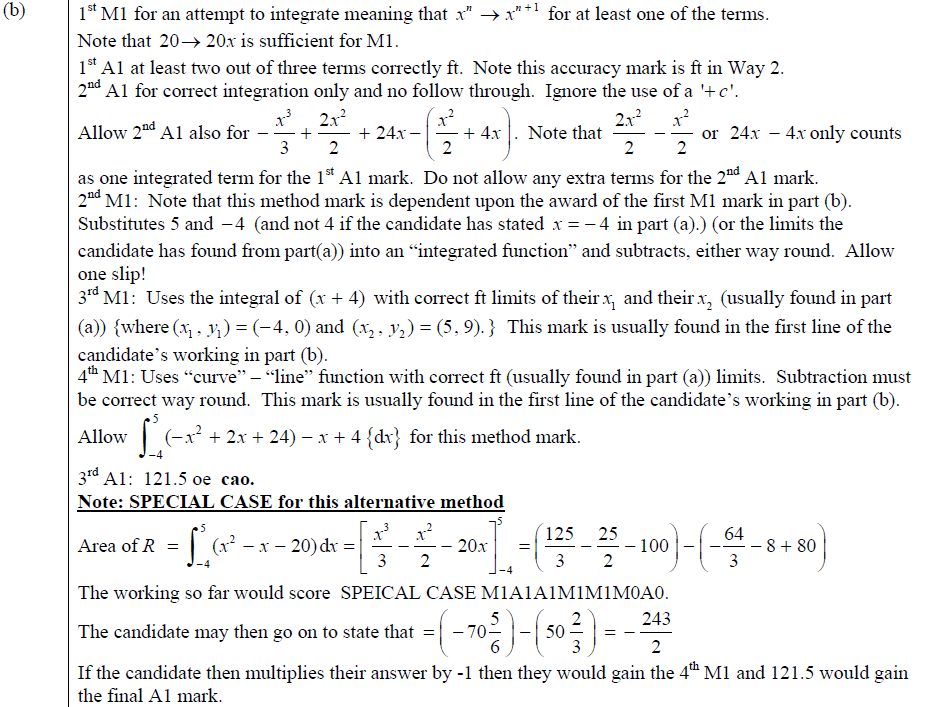 Notes on Alternative B
May 2011
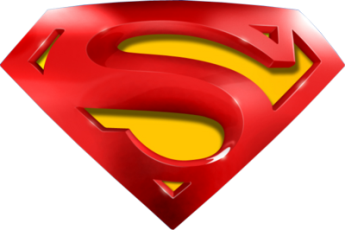 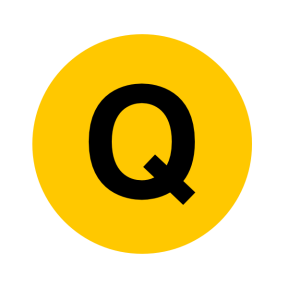 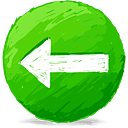 May 2011
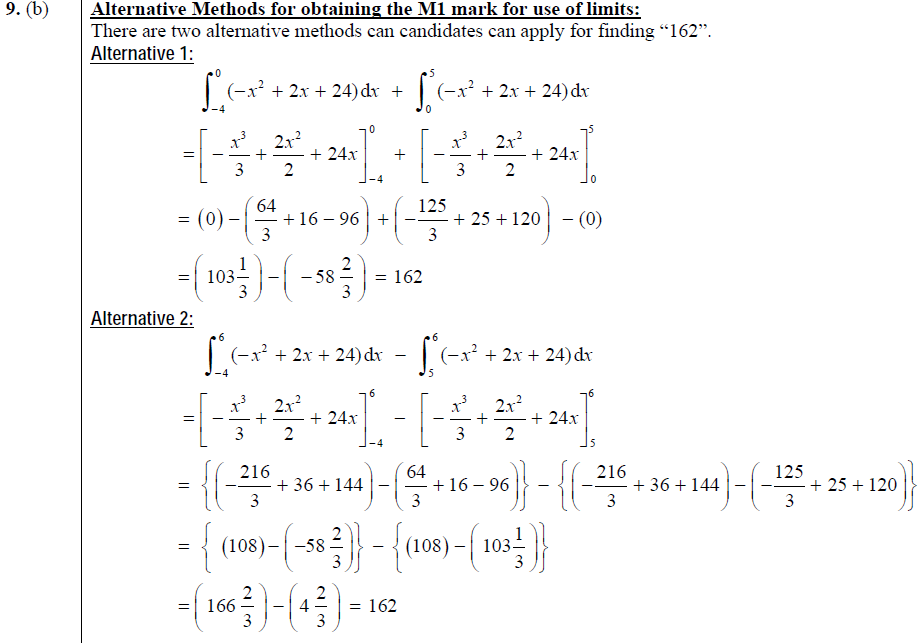 2 more methods for B
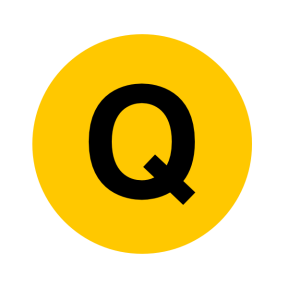 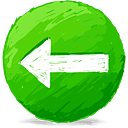 Jan 2012
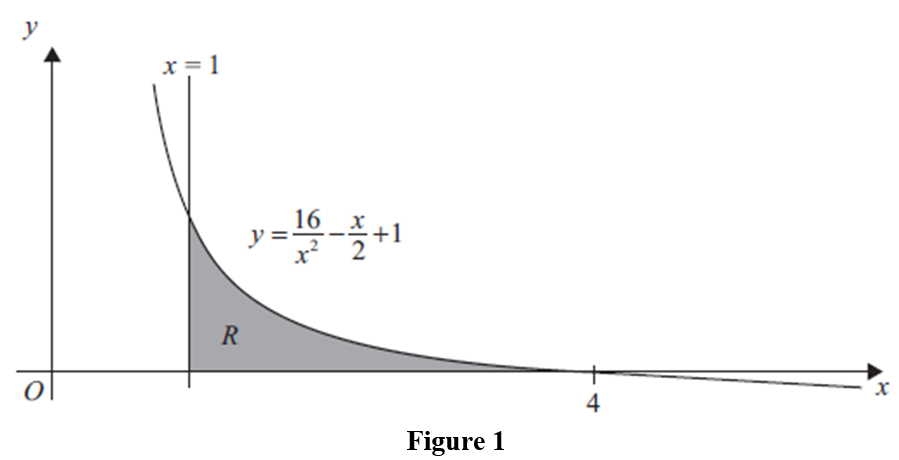 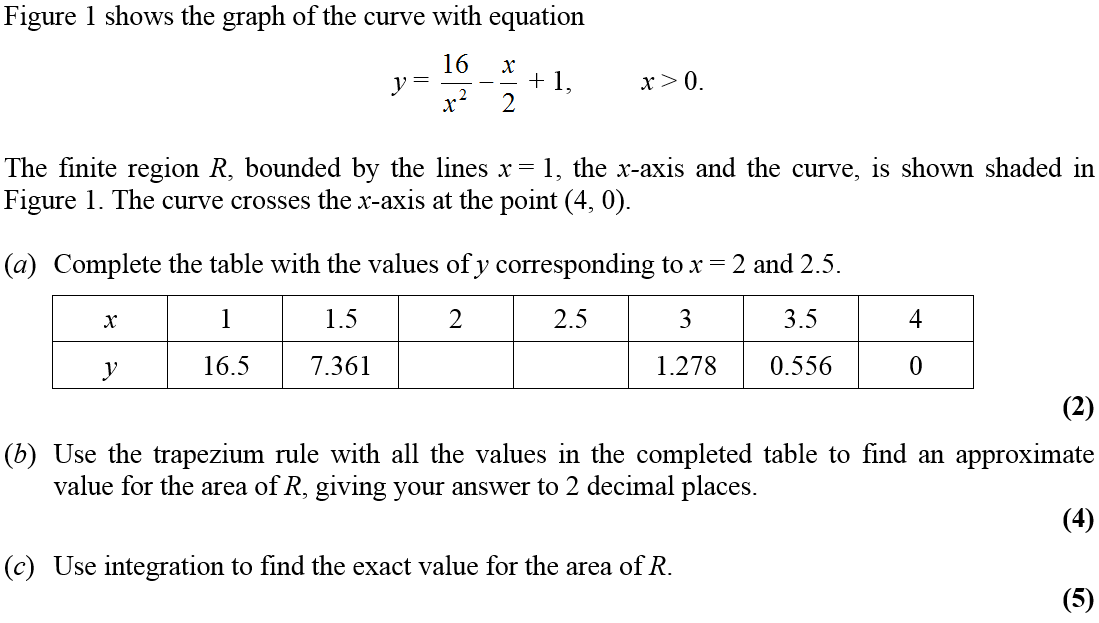 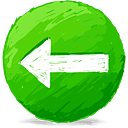 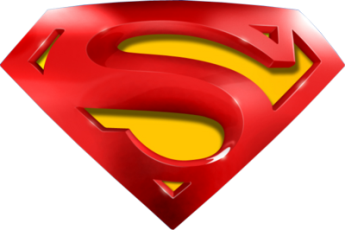 Jan 2012
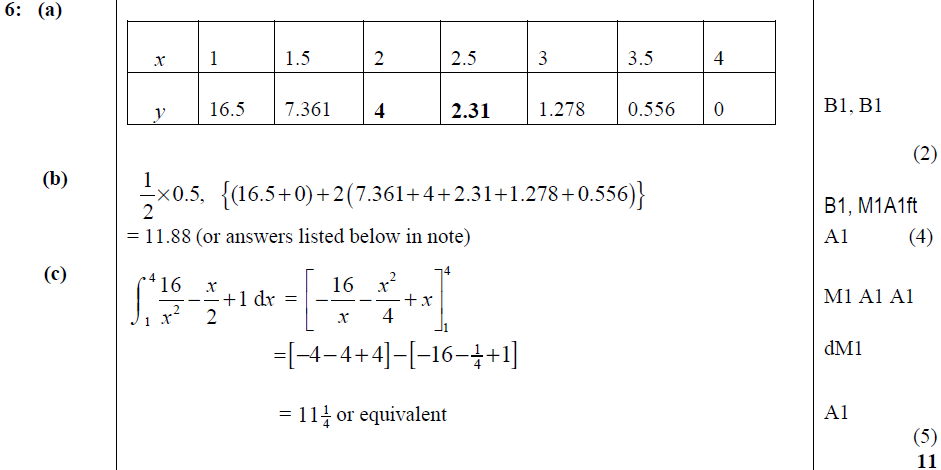 A
B
C
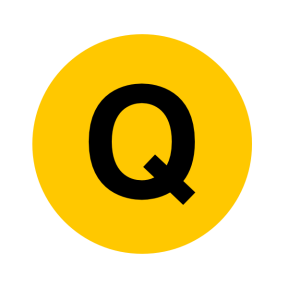 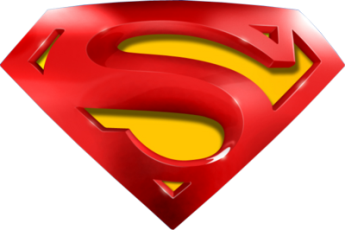 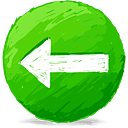 Jan 2012
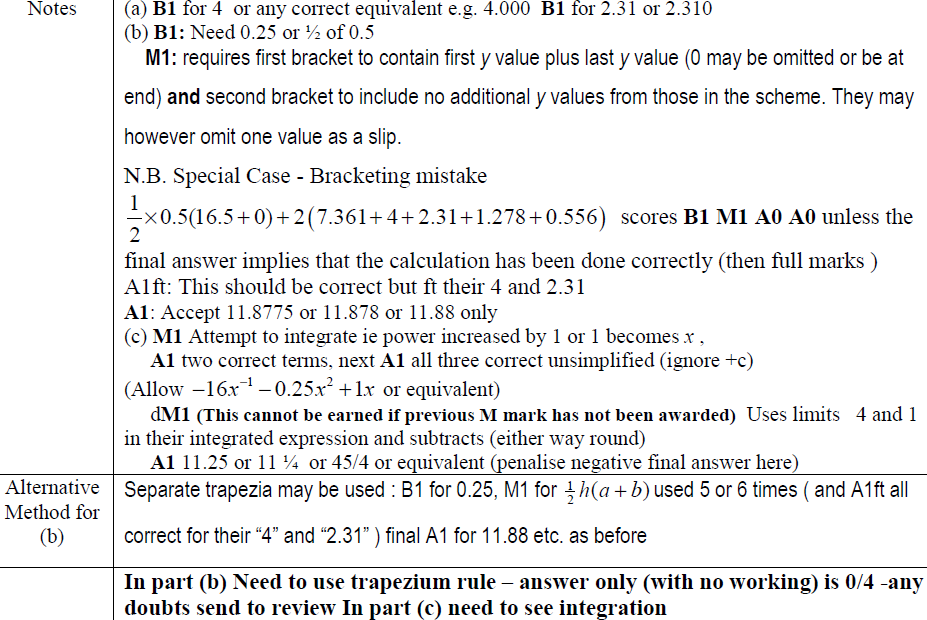 A
B
C
B
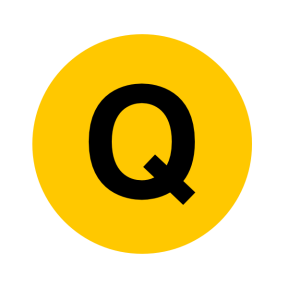 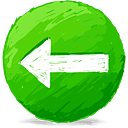 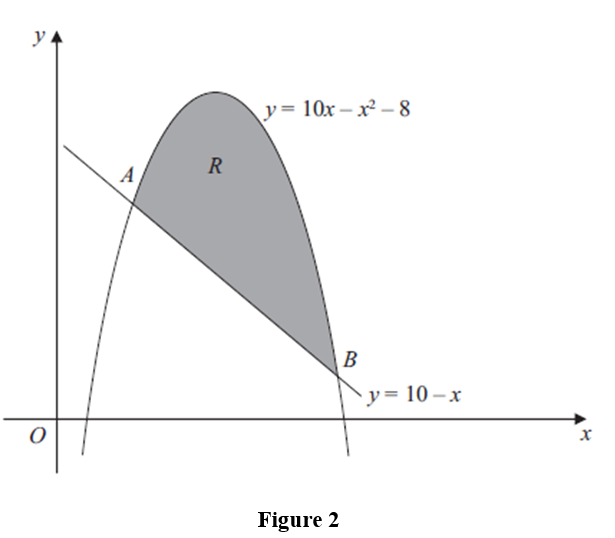 May 2012
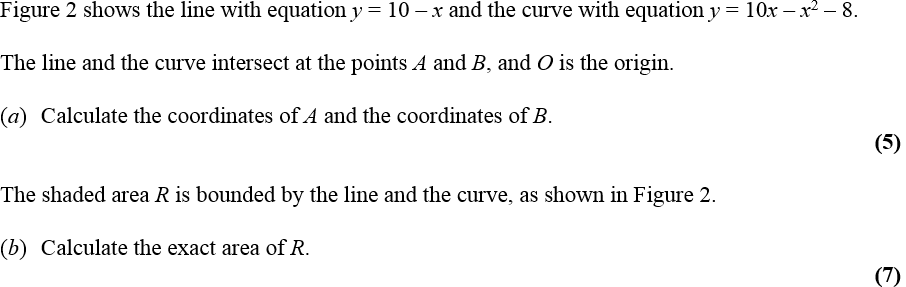 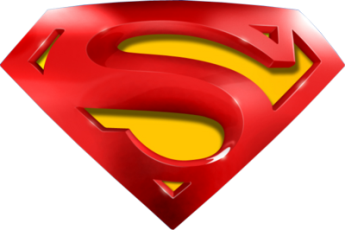 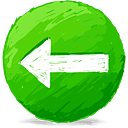 May 2012
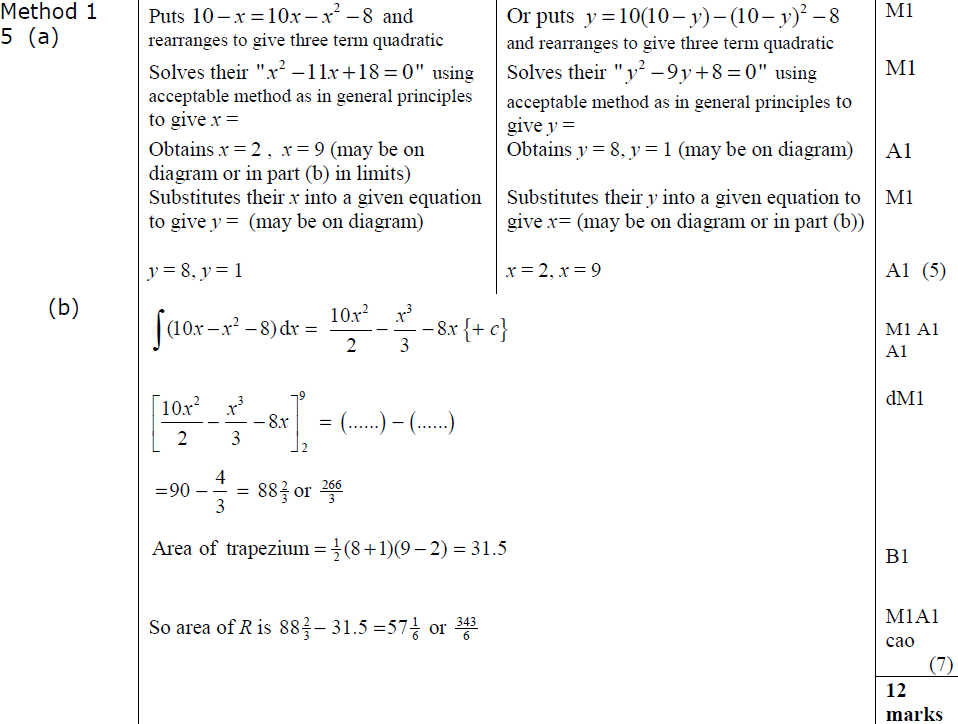 A
Method 1
B
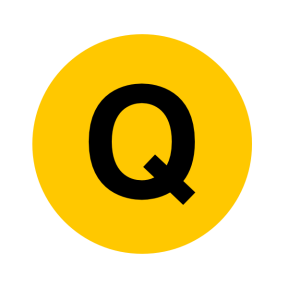 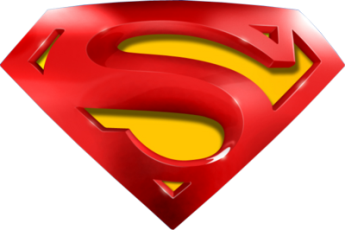 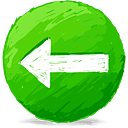 May 2012
Method 1
Notes
A
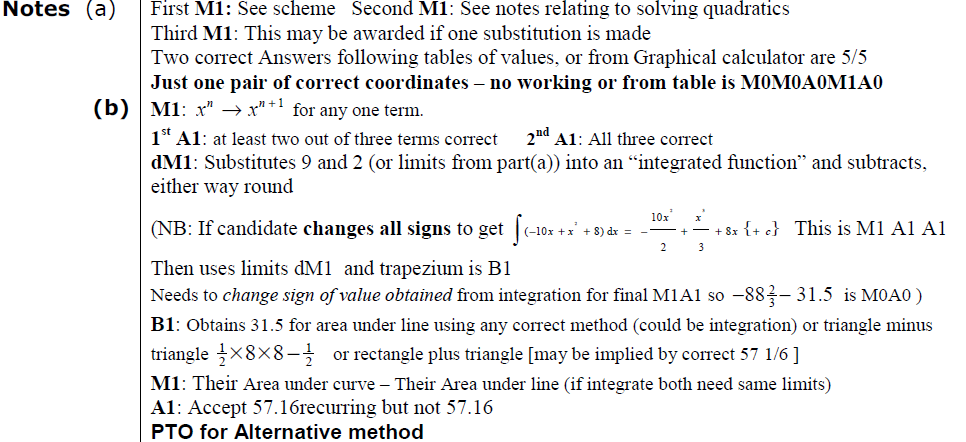 B
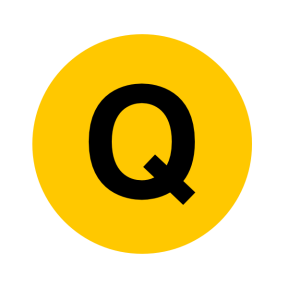 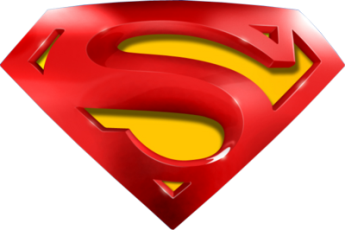 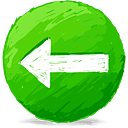 May 2012
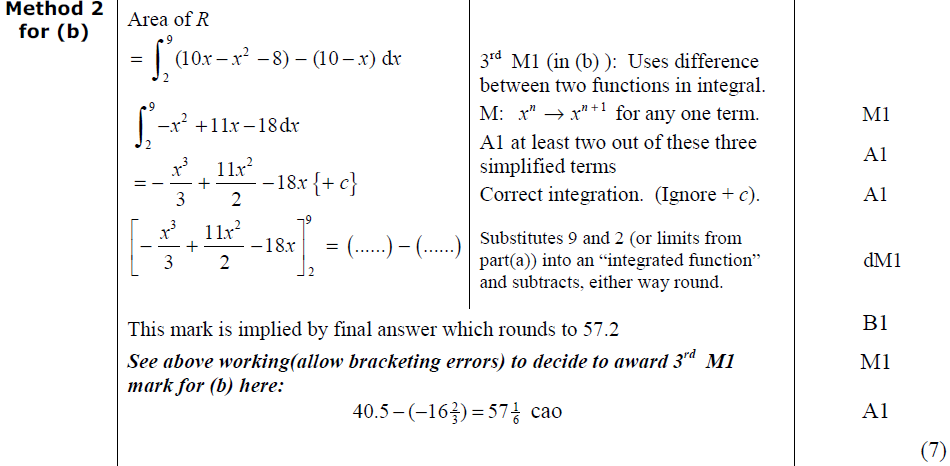 B
Method 2
Special case for above method
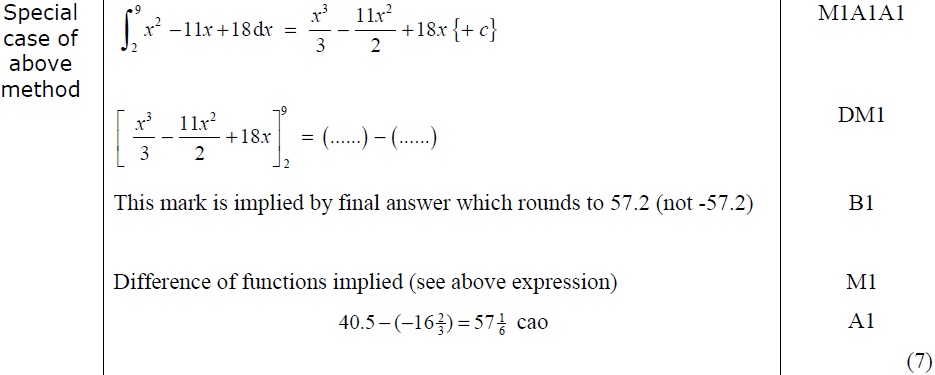 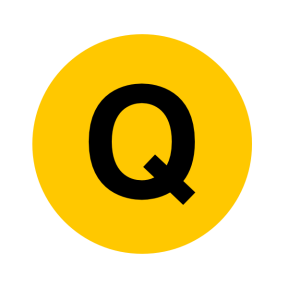 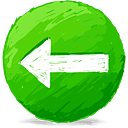 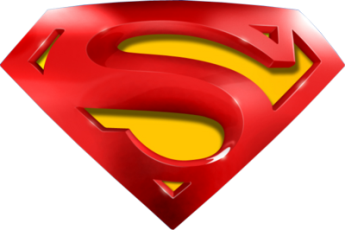 May 2012
Special Case 2
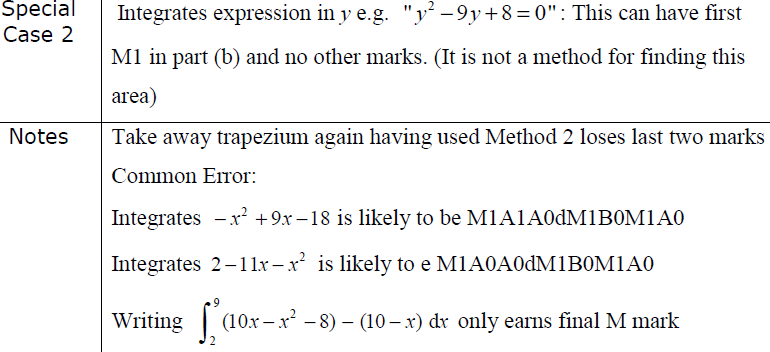 Method 2
Notes
Notes
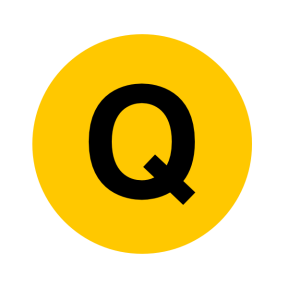 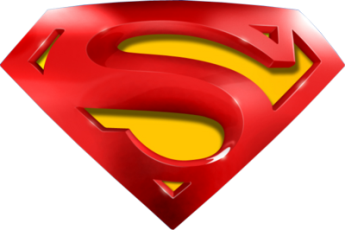 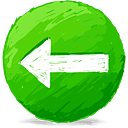 Jan 2013
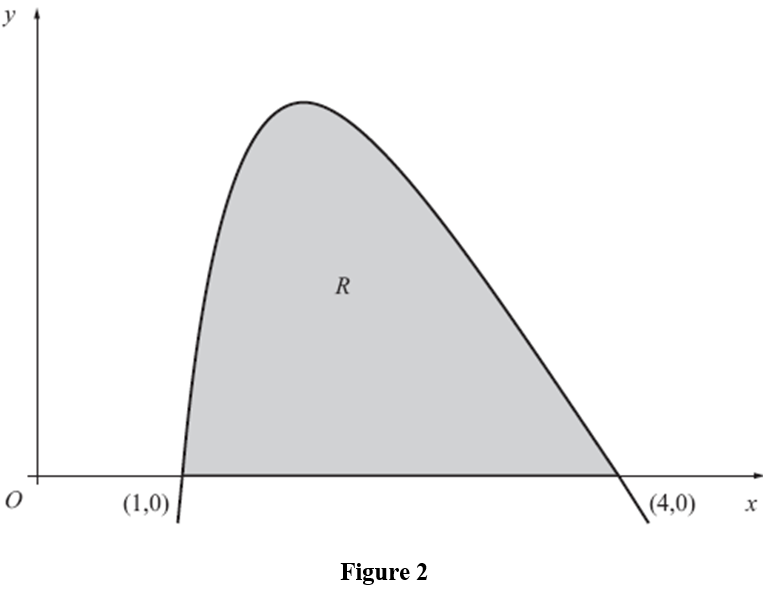 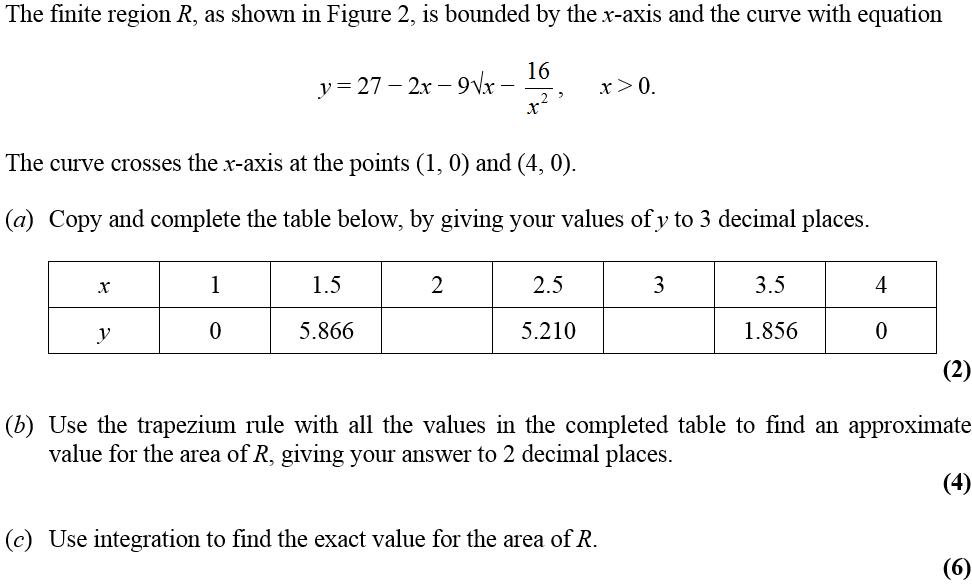 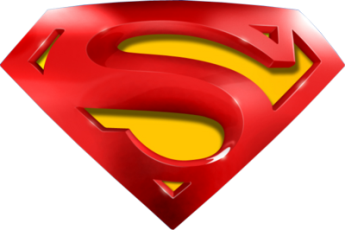 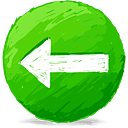 Jan 2013
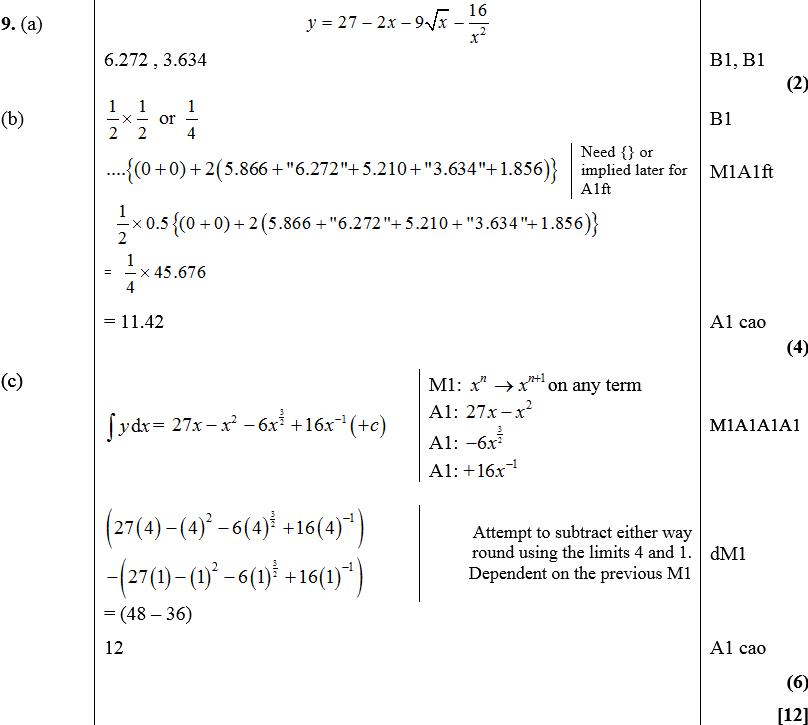 A
B
C
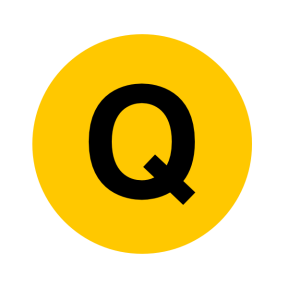 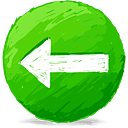 May 2013
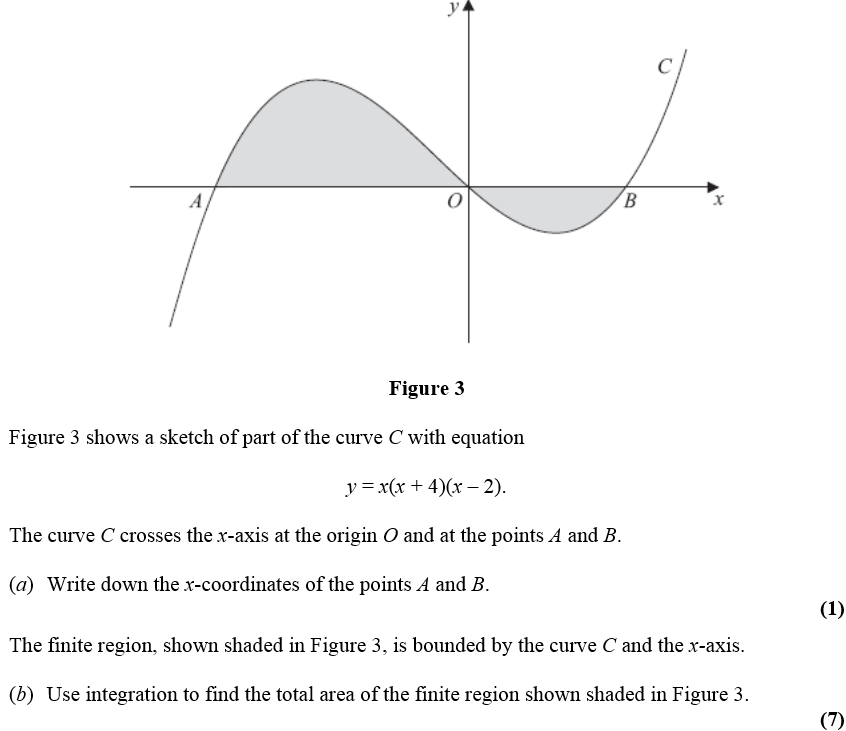 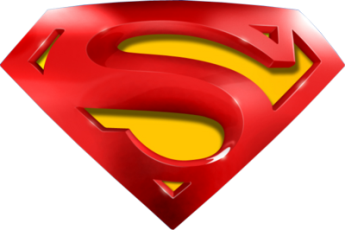 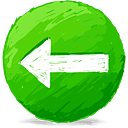 May 2013
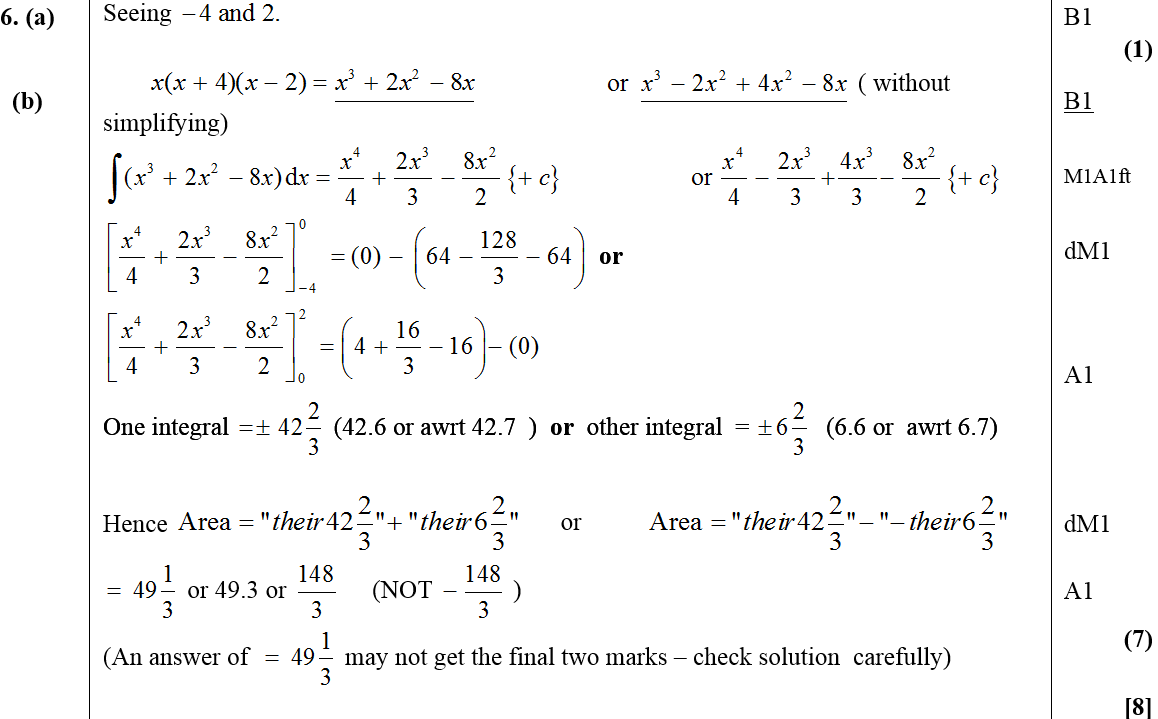 A
B
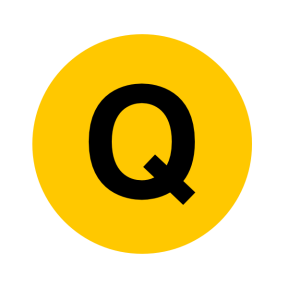 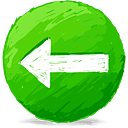 May 2014
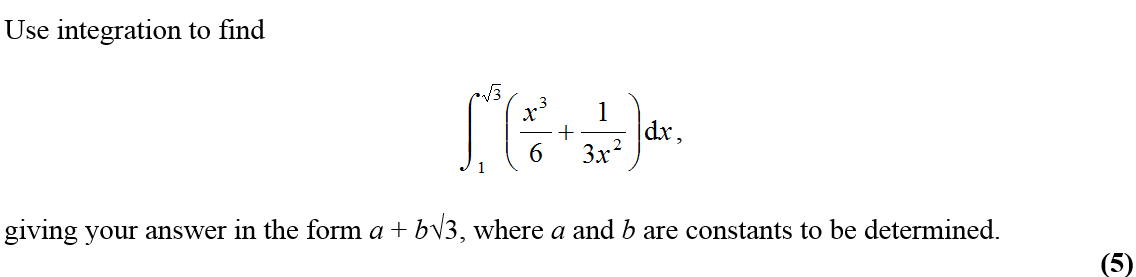 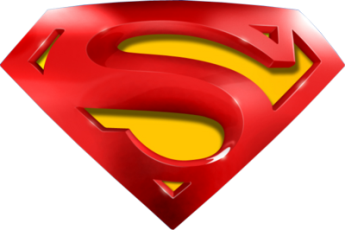 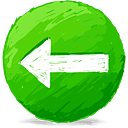 May 2014
A
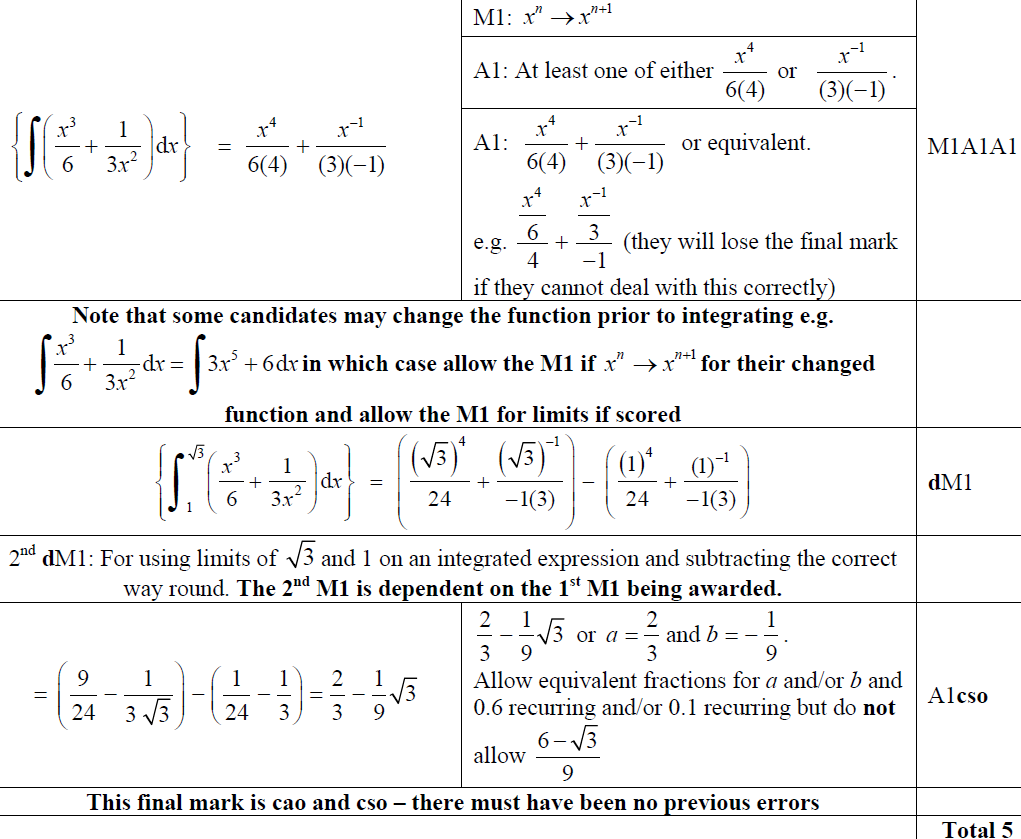 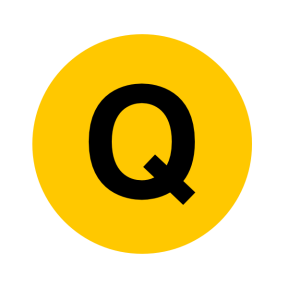 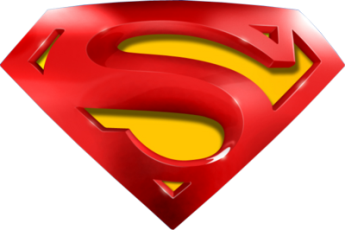 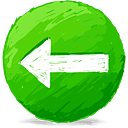 May 2014
Common Errors
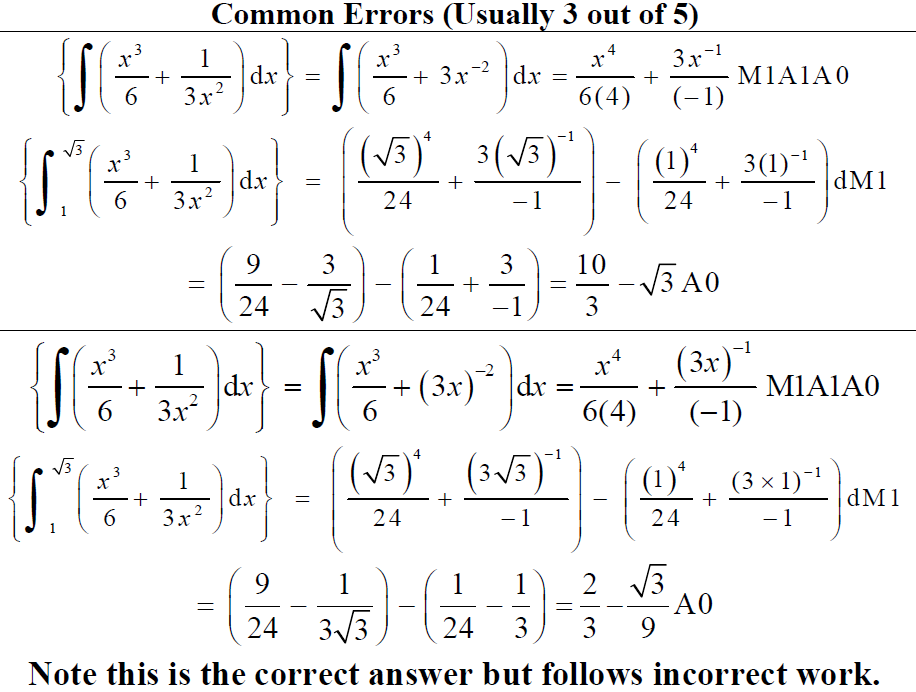 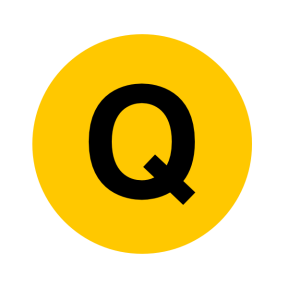 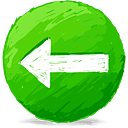 May 2015
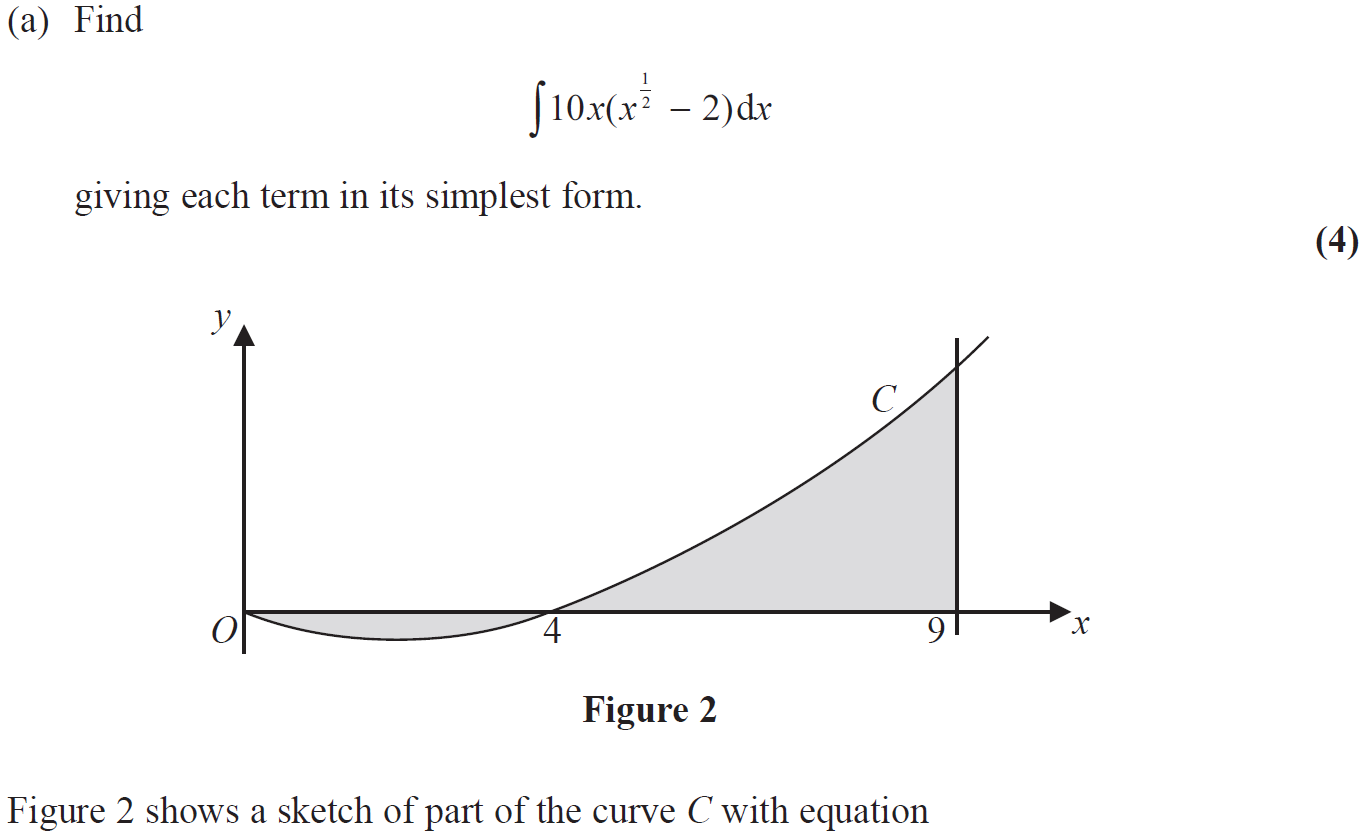 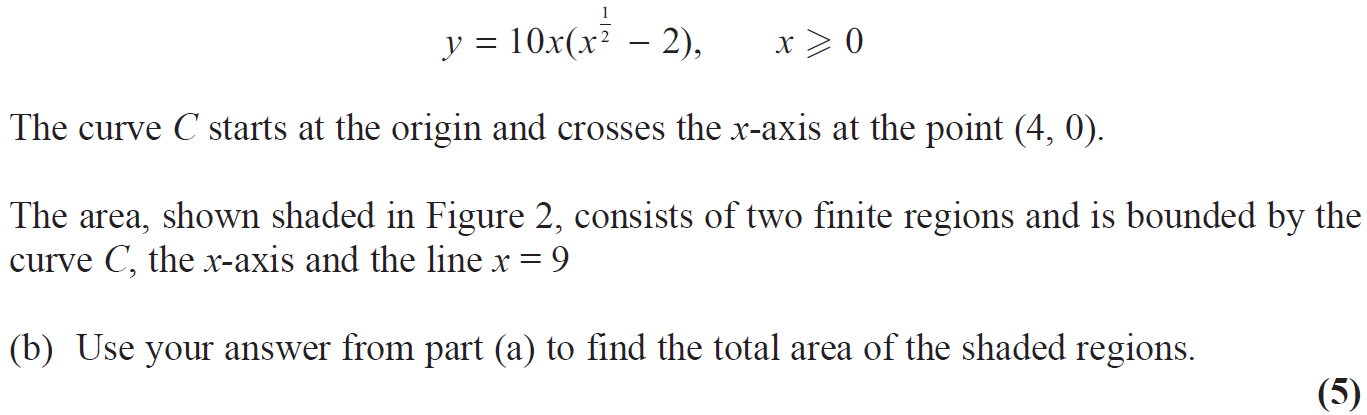 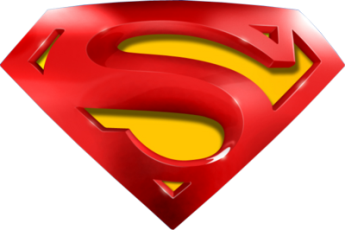 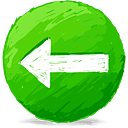 May 2015
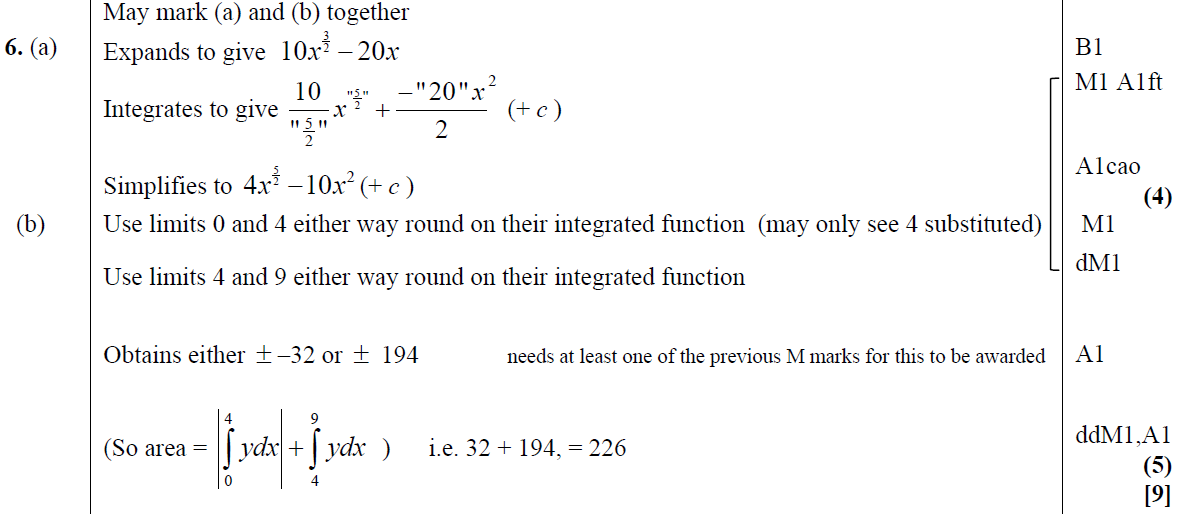 A
B
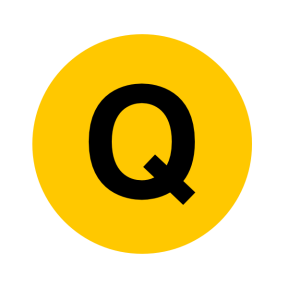 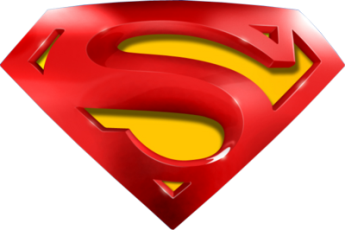 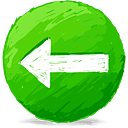 May 2015
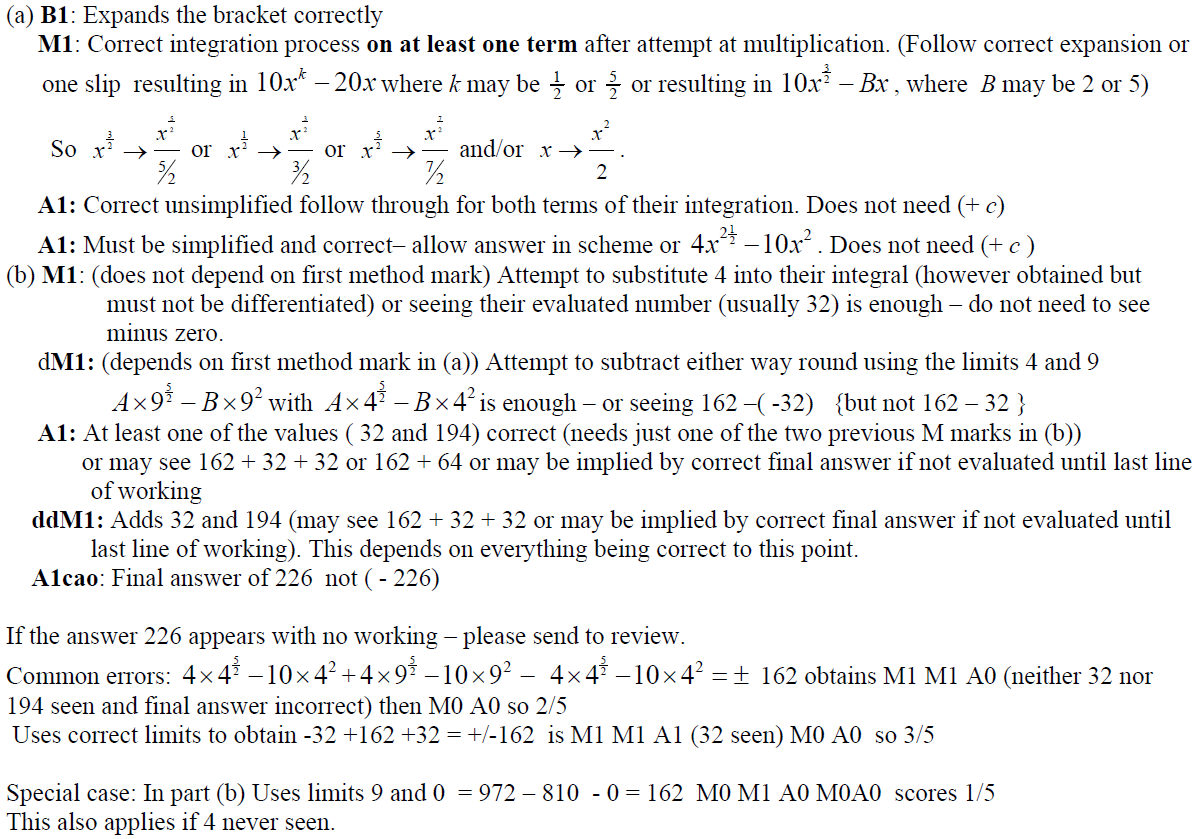 A notes
B notes
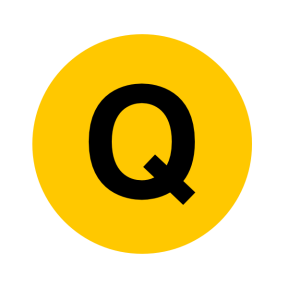 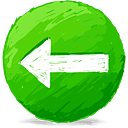 May 2016
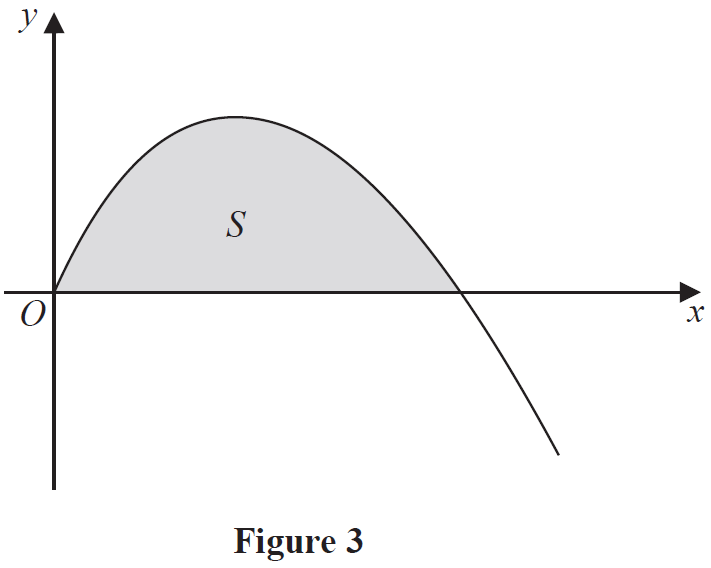 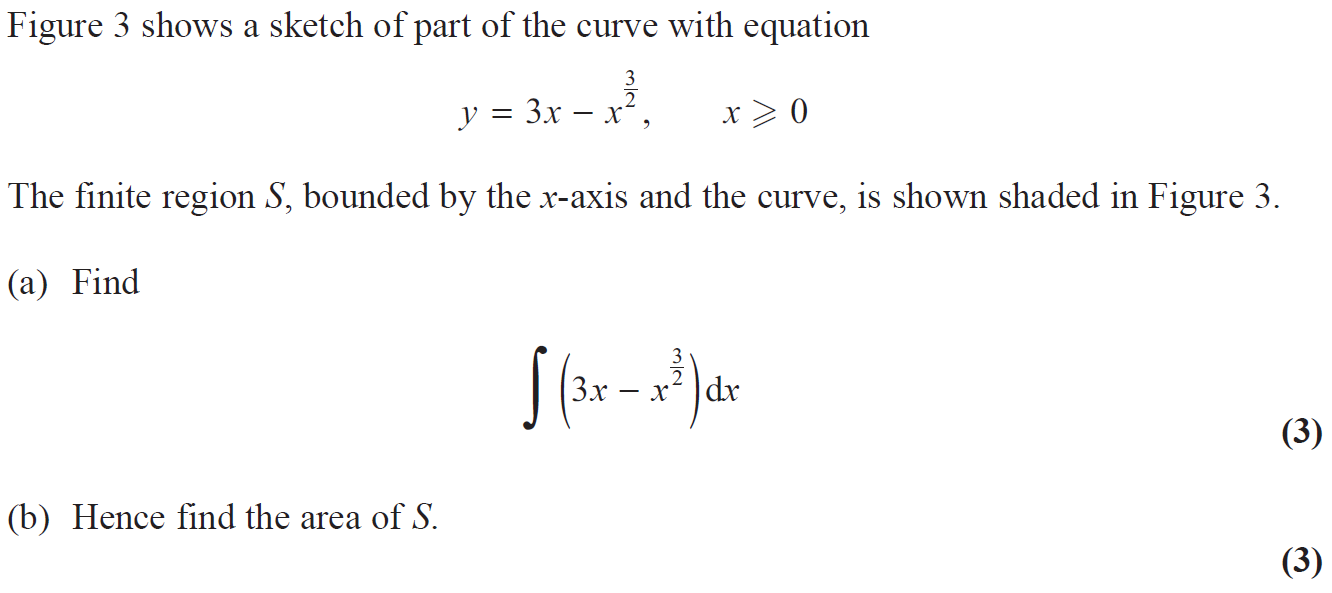 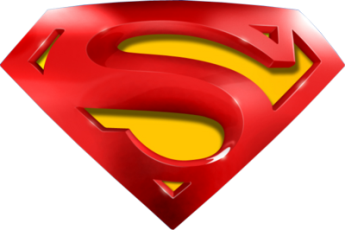 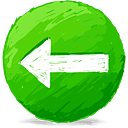 May 2016
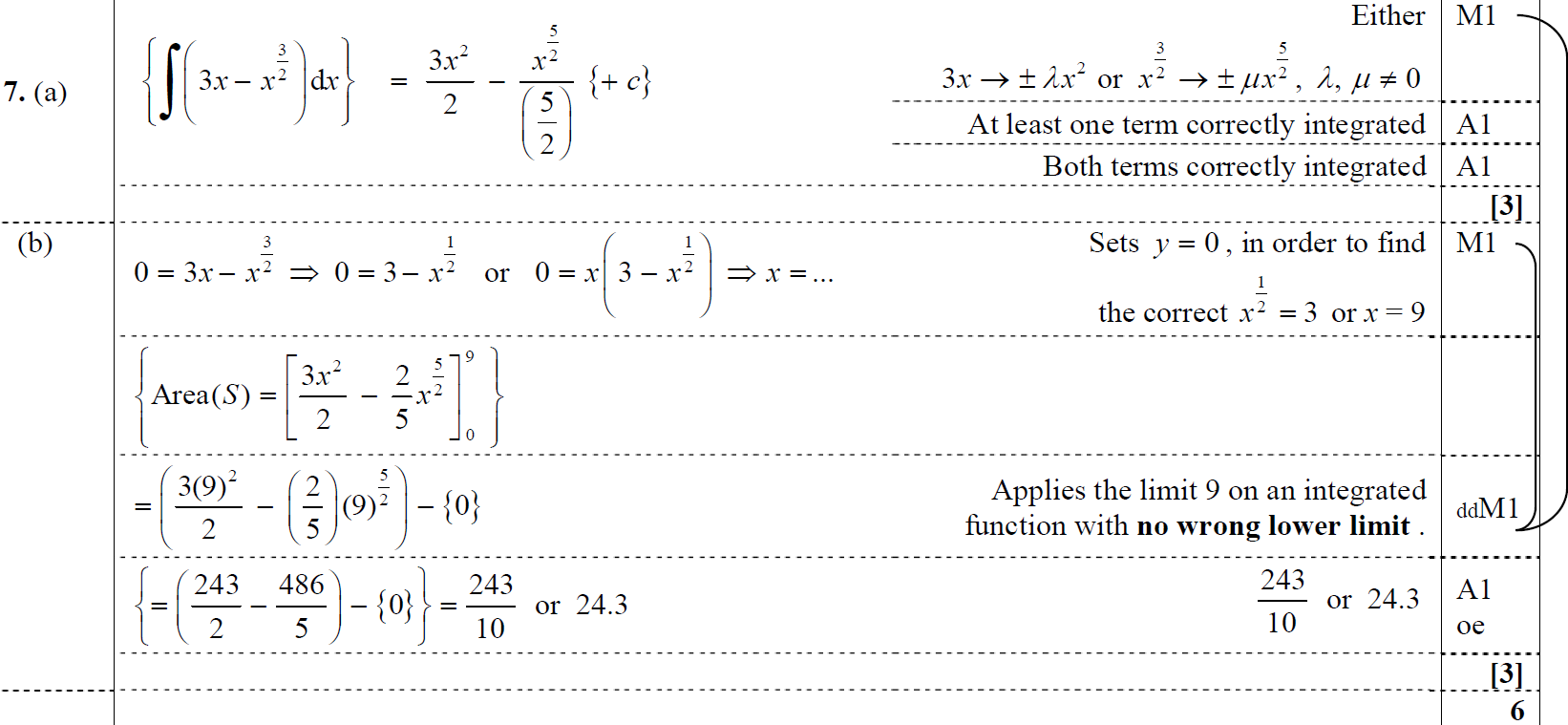 A
B
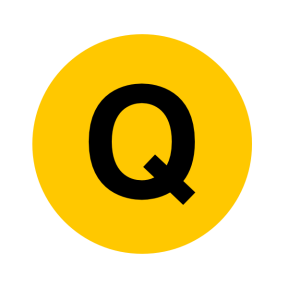 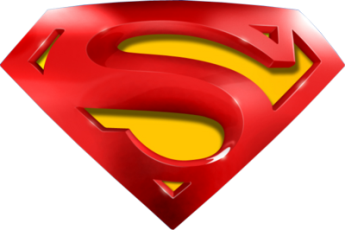 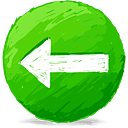 May 2016
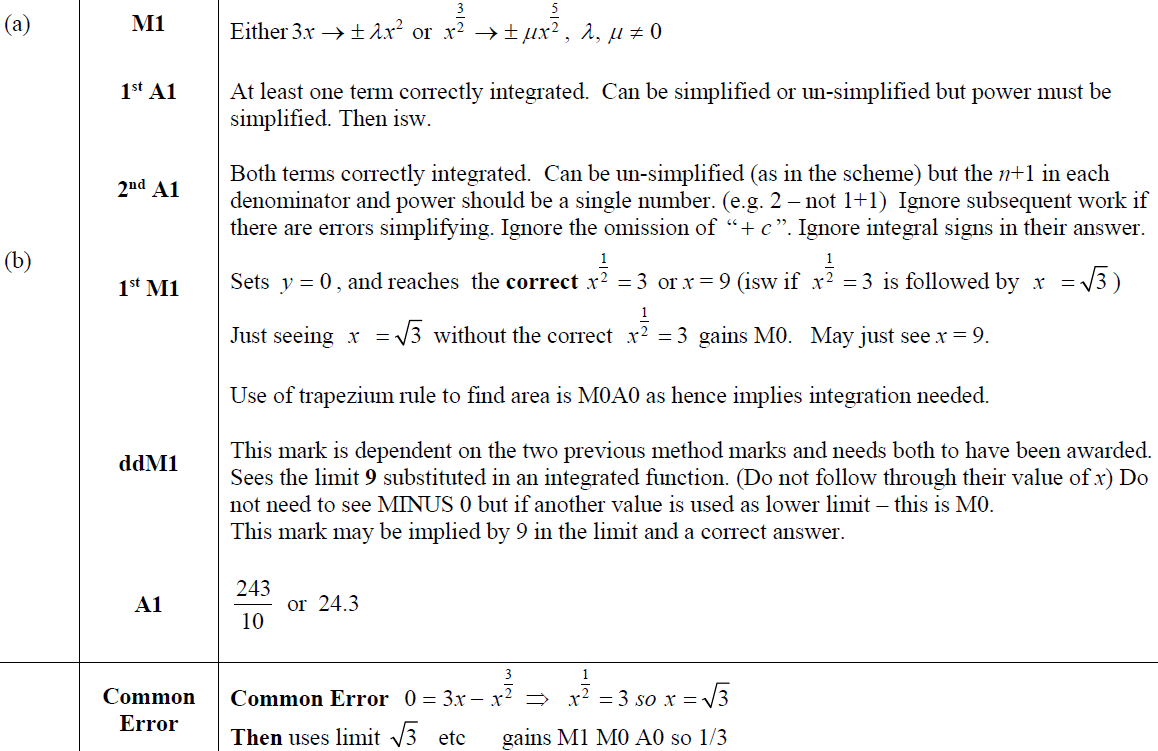 A notes
B notes
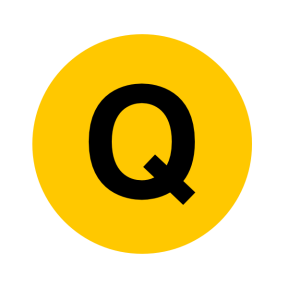 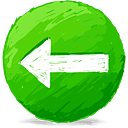 May 2017
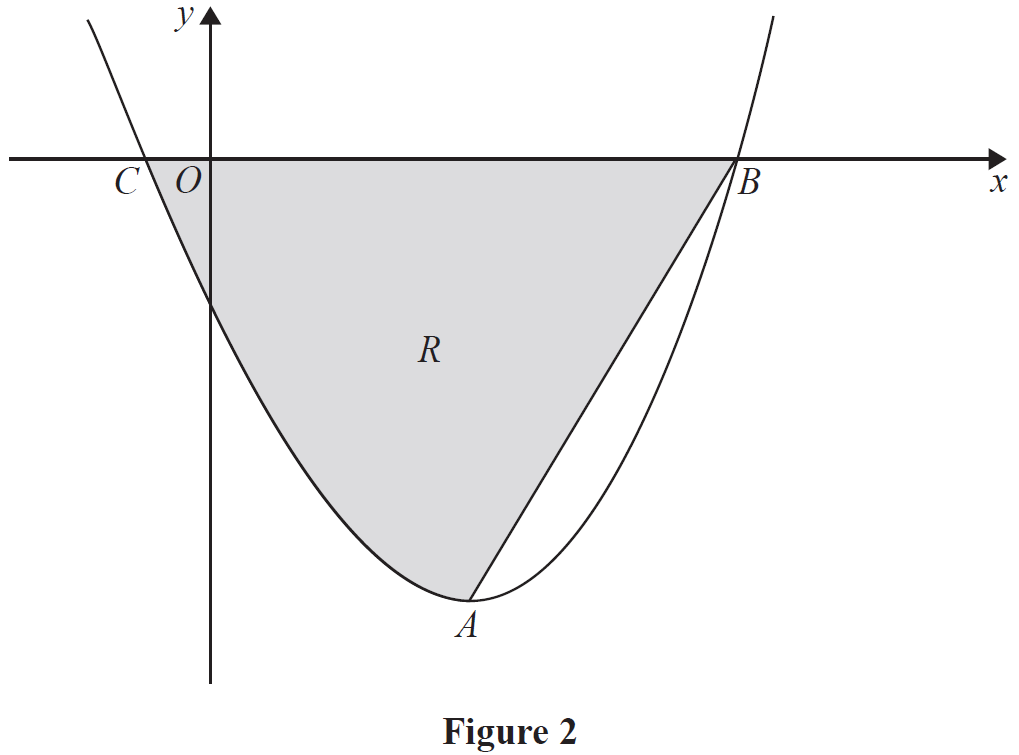 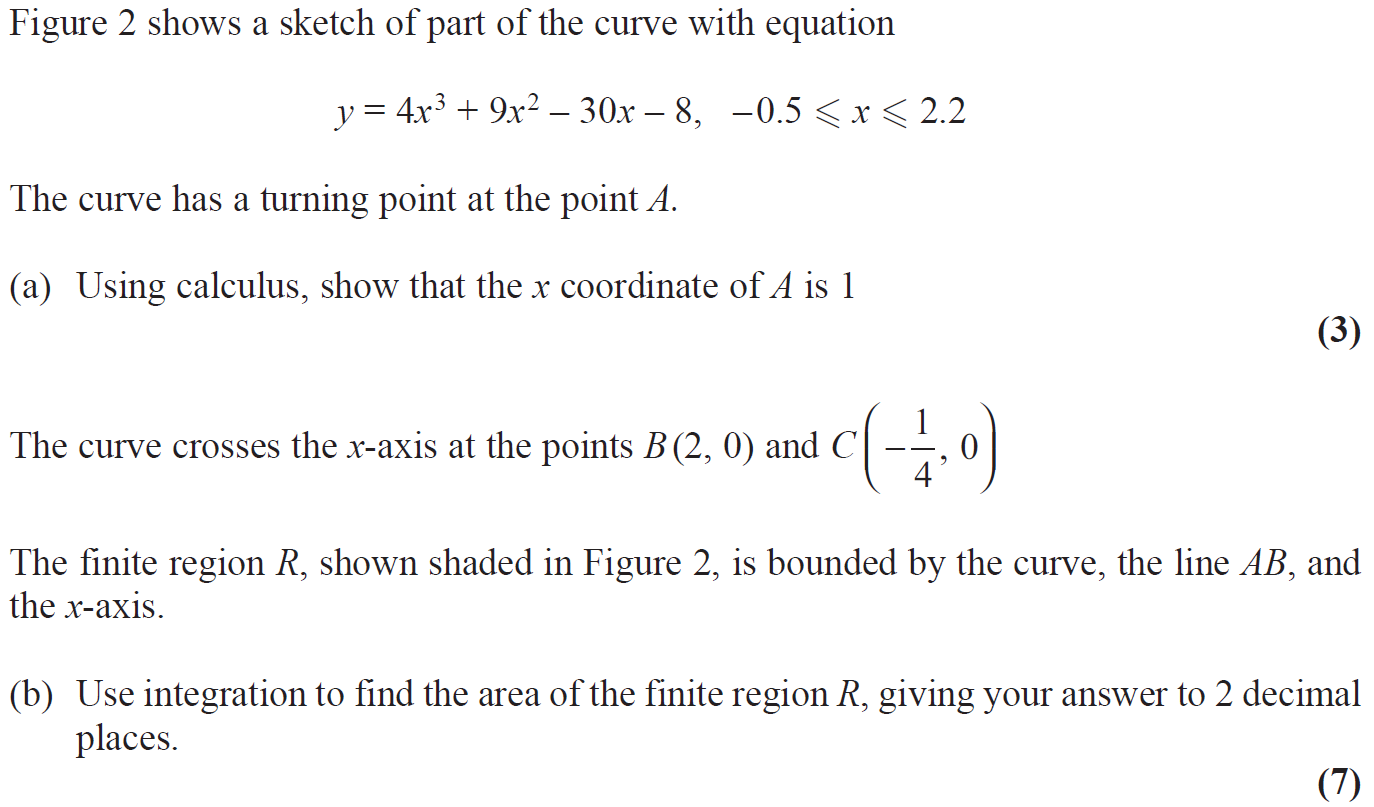 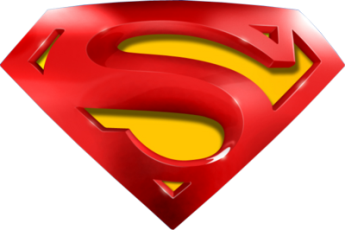 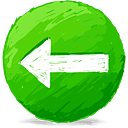 May 2017
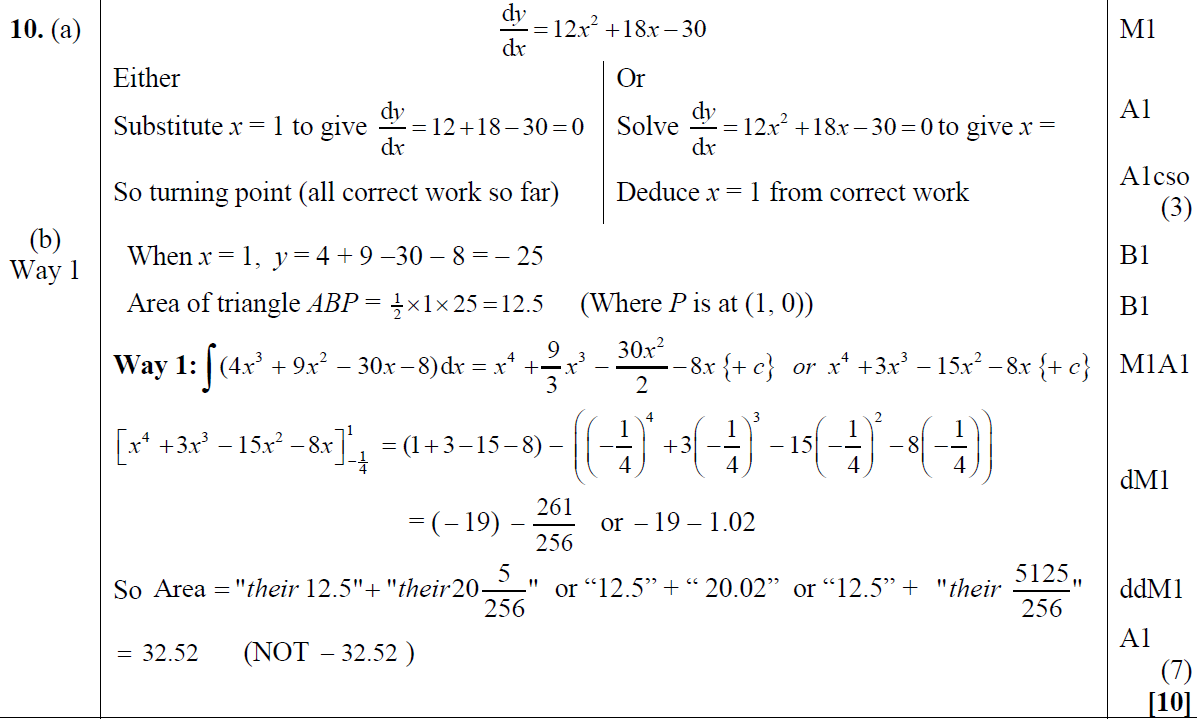 A
B
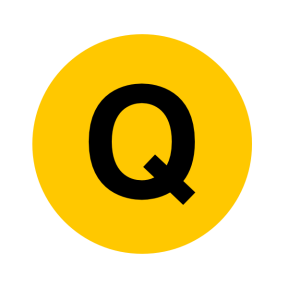 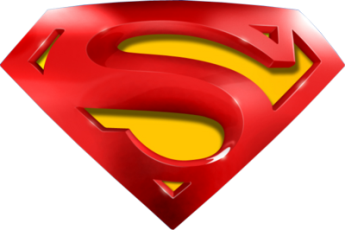 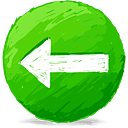 May 2017
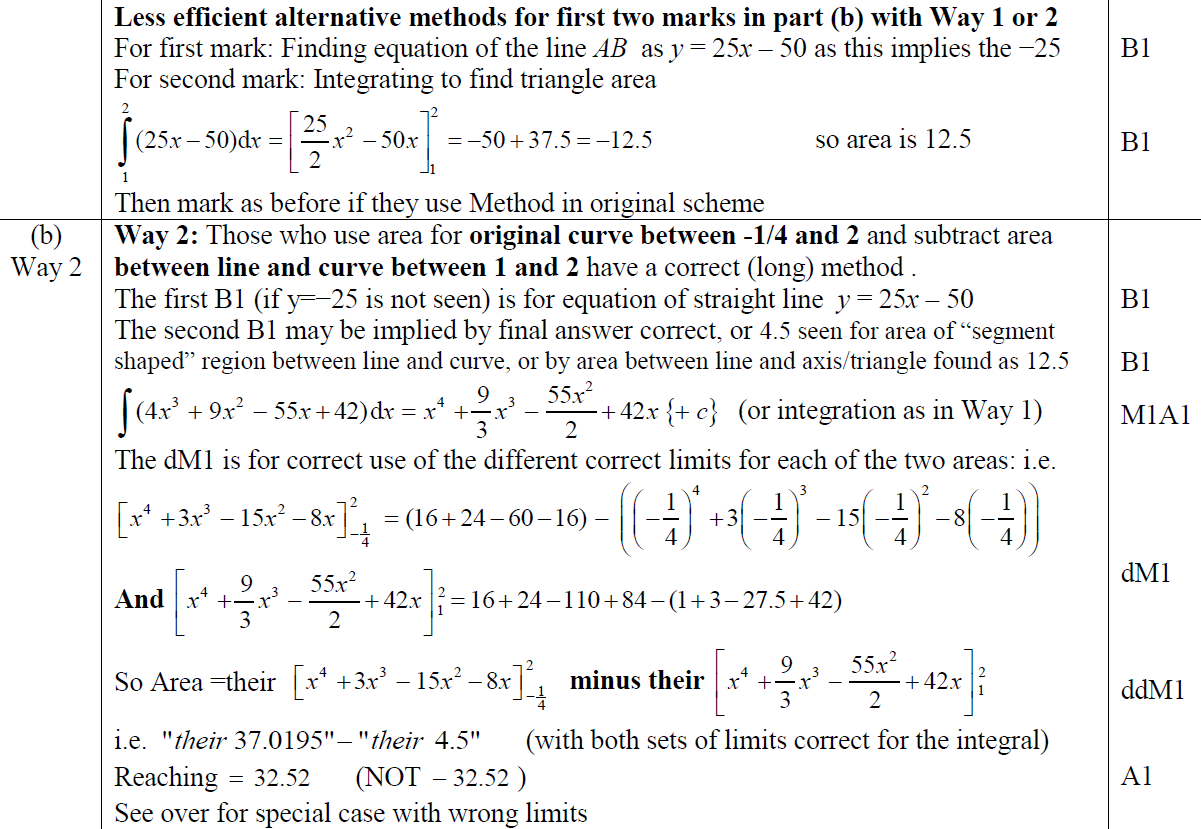 B Alternative
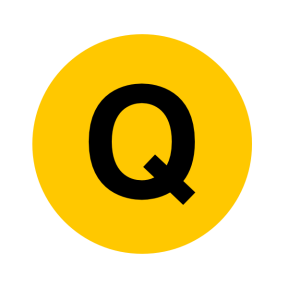 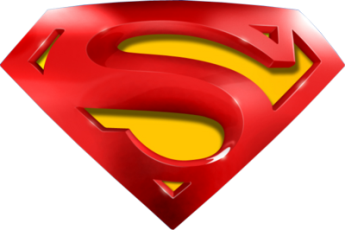 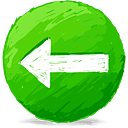 May 2017
B Special case
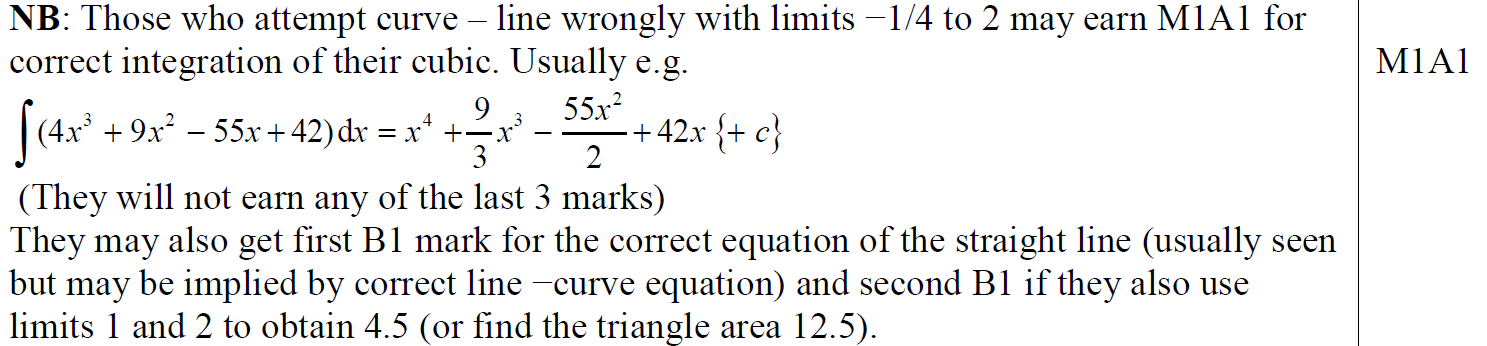 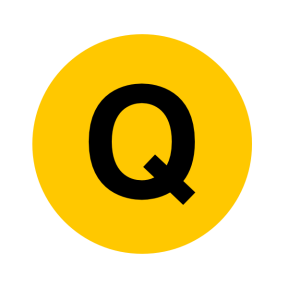 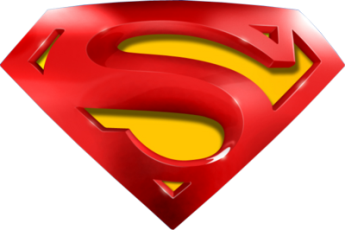 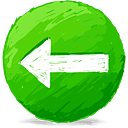 May 2017
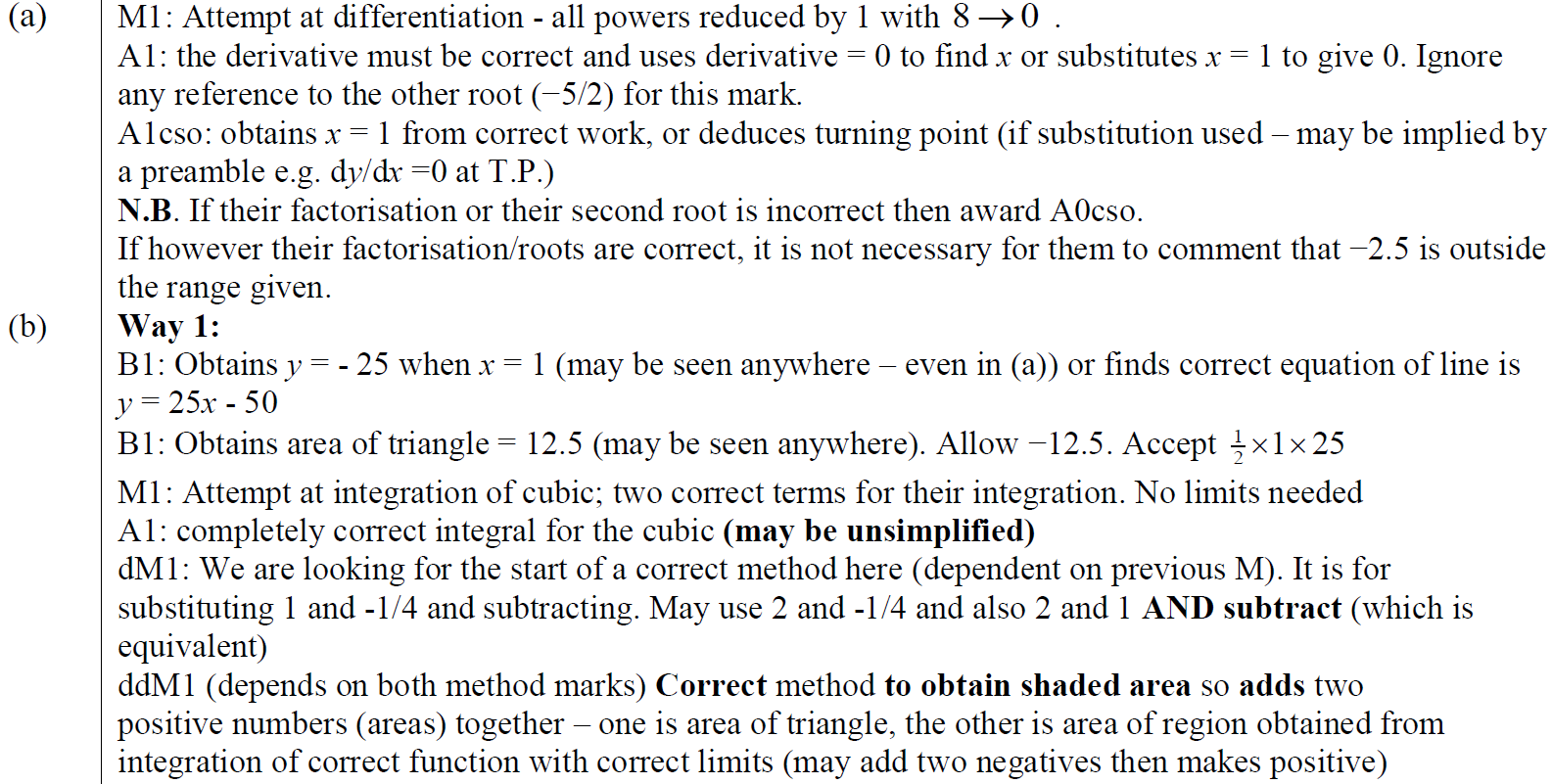 A notes
B notes
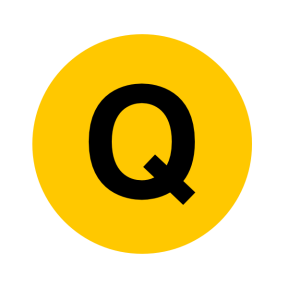 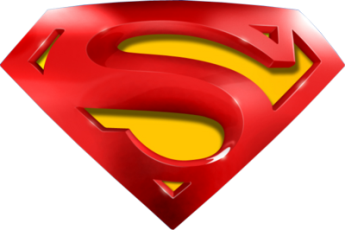 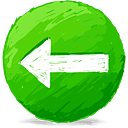 May 2017
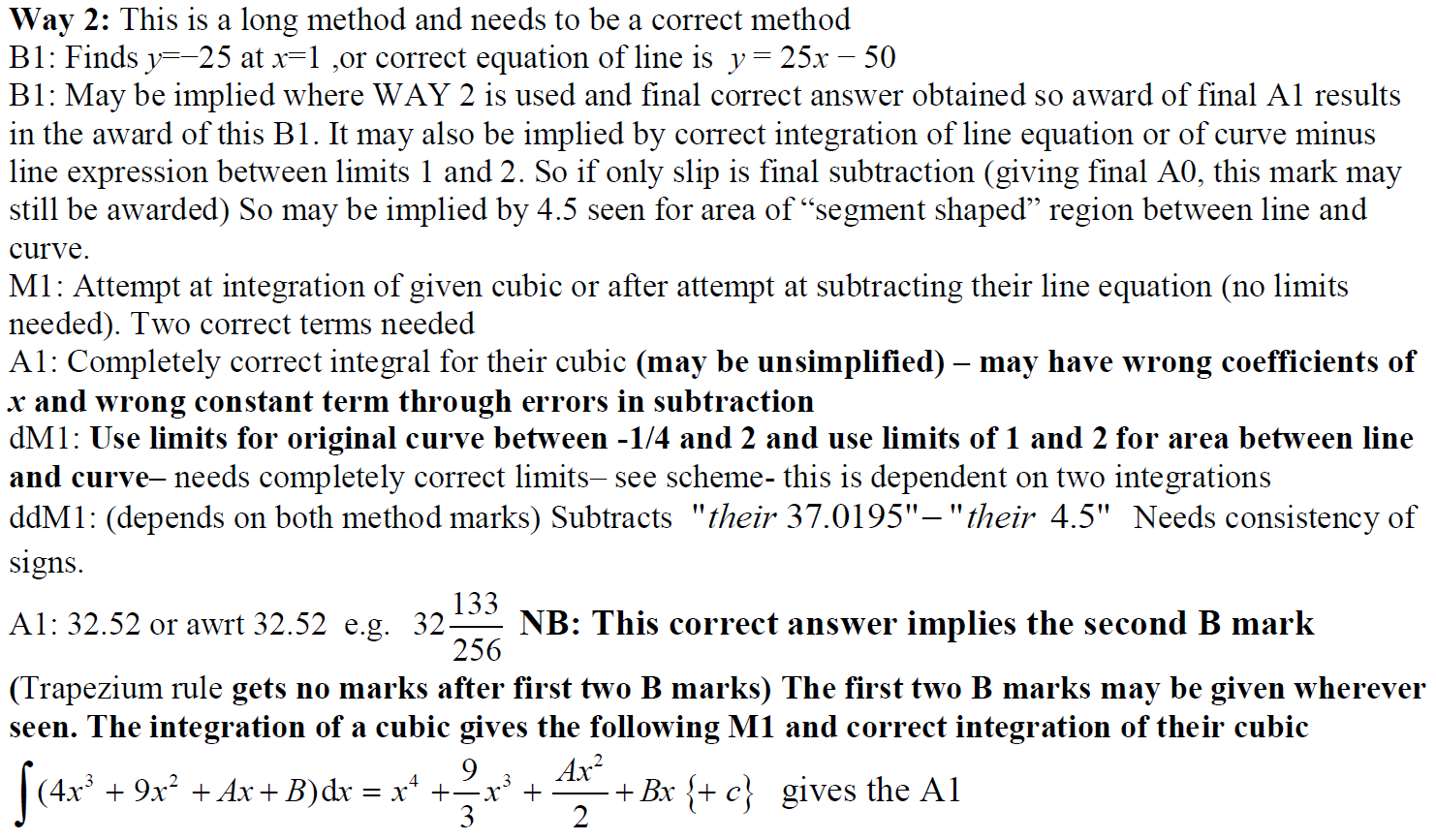 B Alternative notes
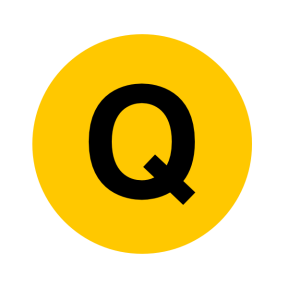 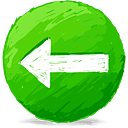 May 2018
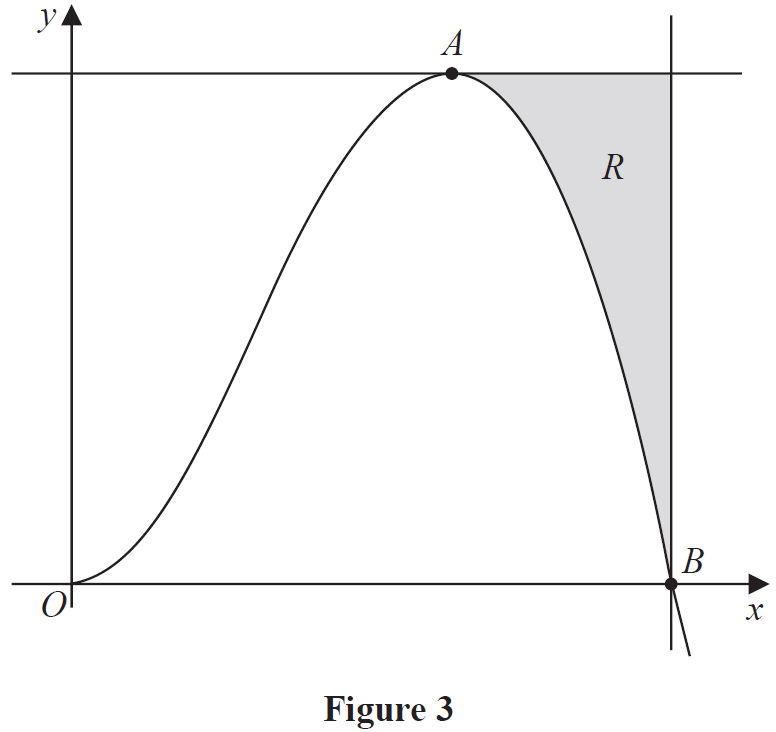 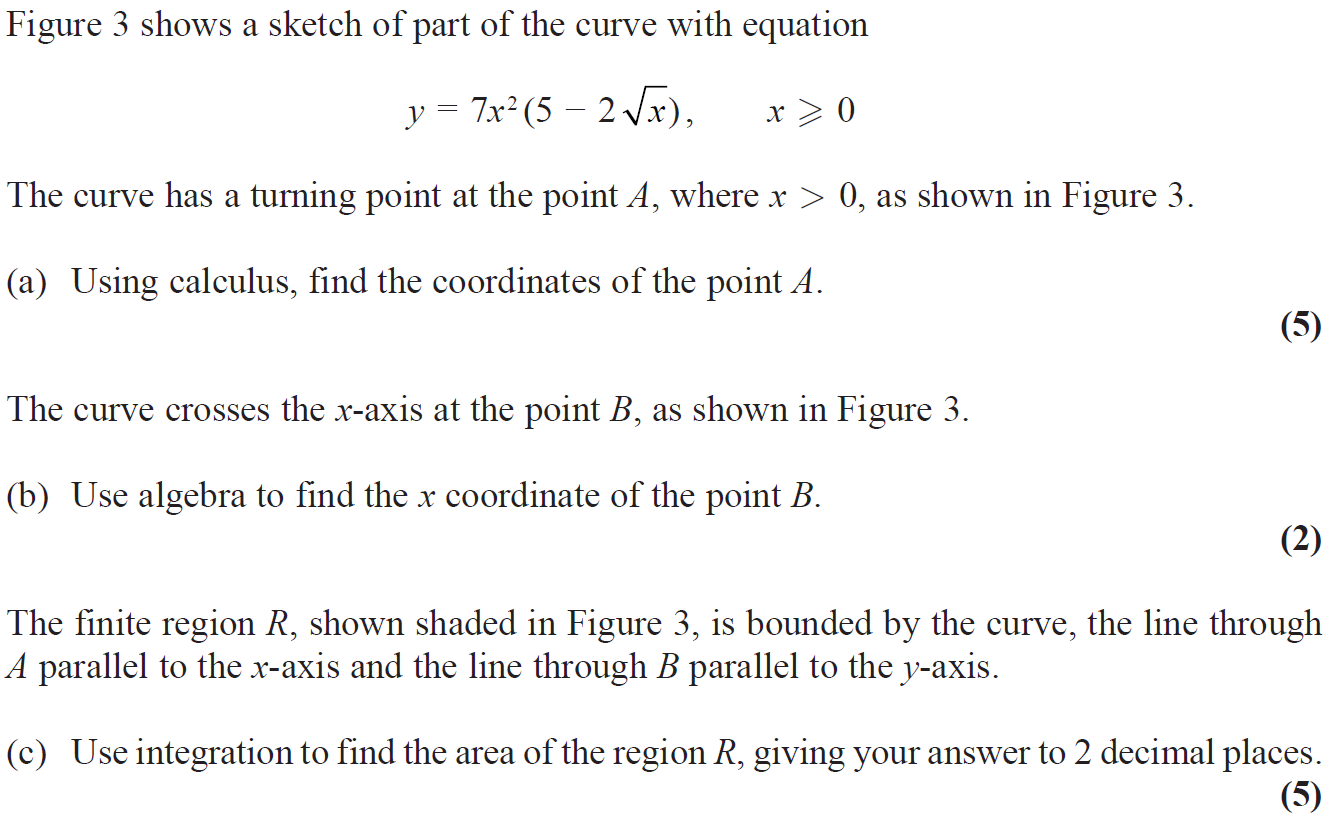 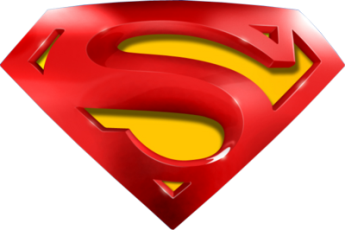 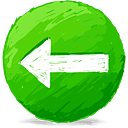 May 2018
A
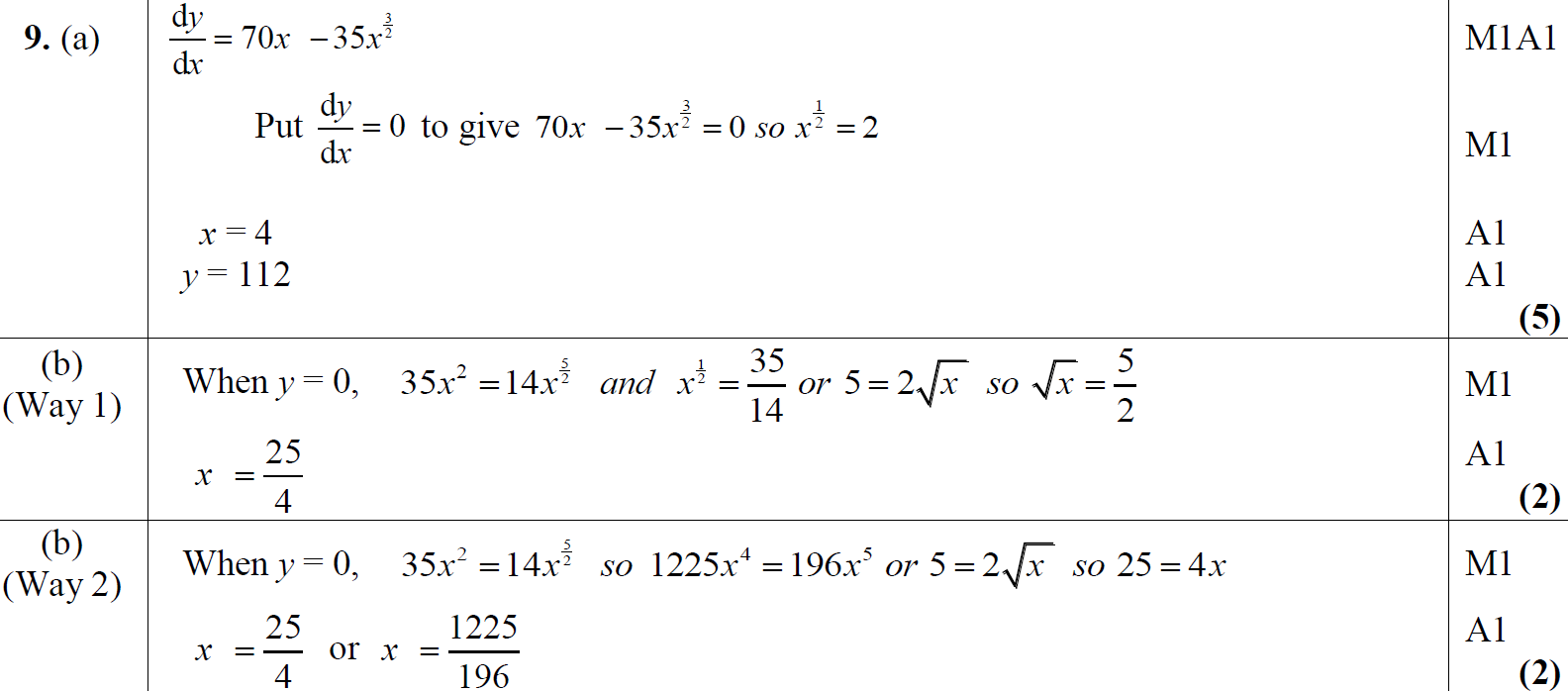 B
B Alternative
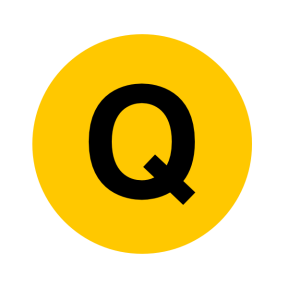 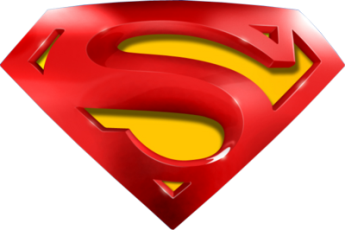 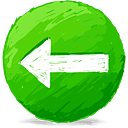 May 2018
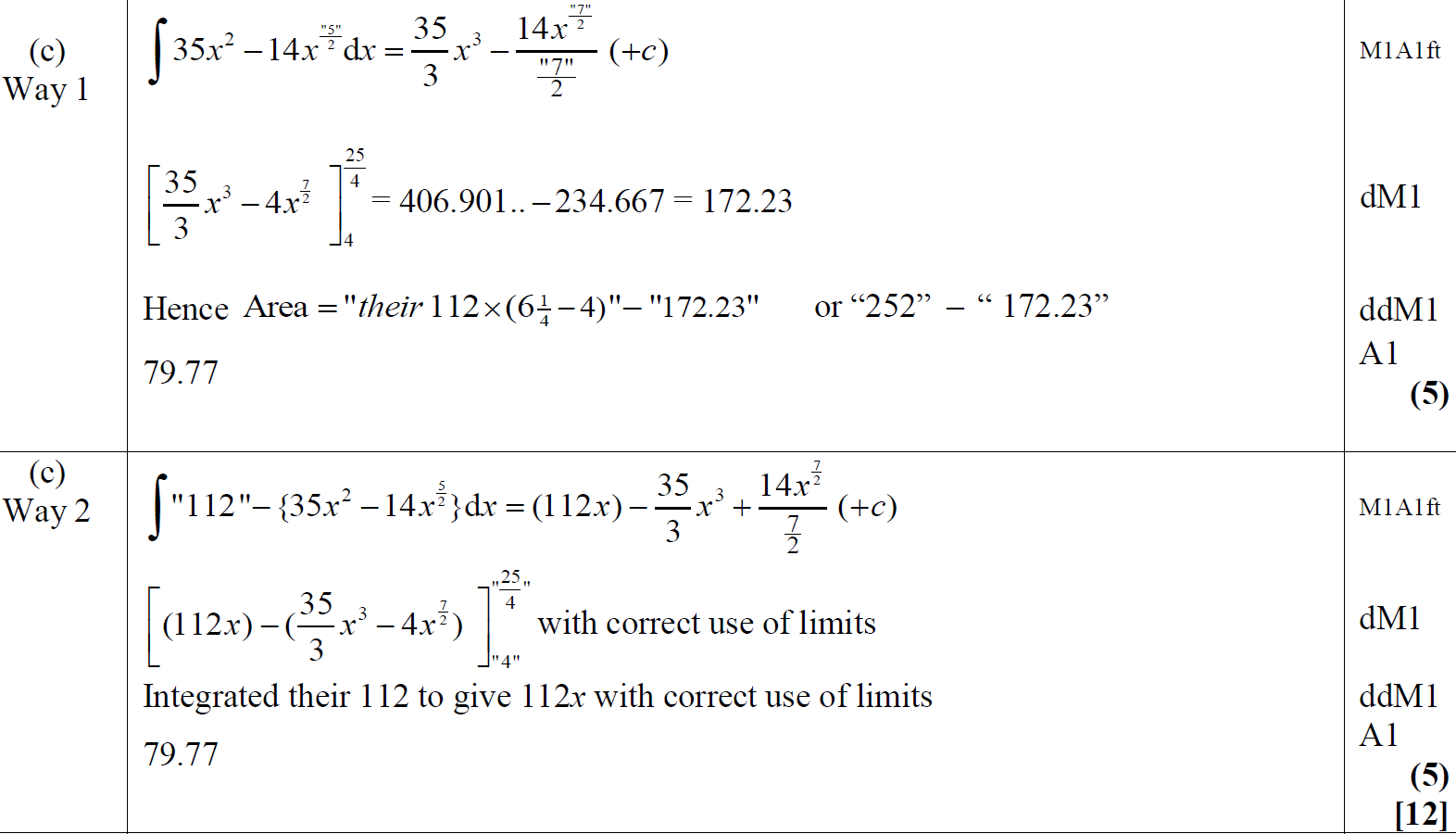 C
C Alternative
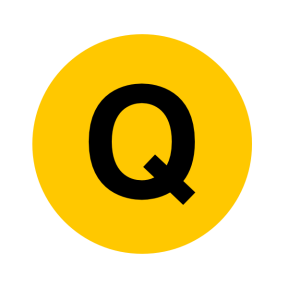 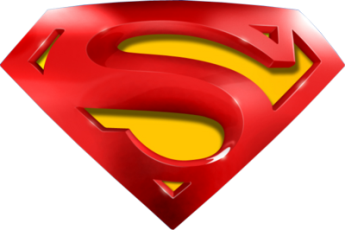 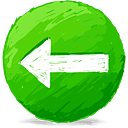 May 2018
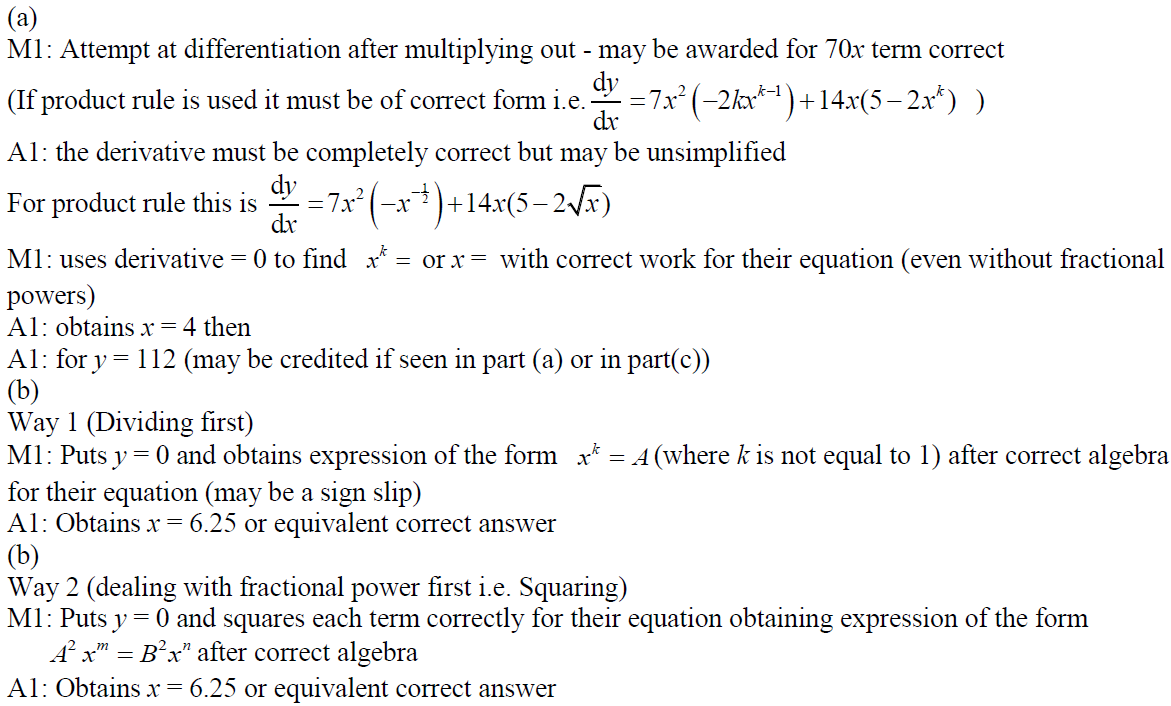 A notes
B notes
B Alternative notes
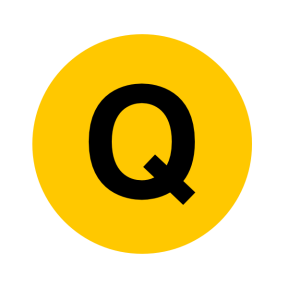 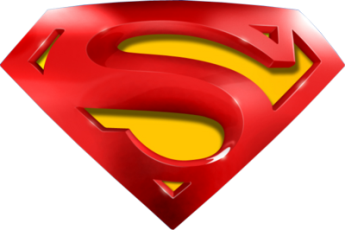 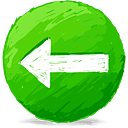 May 2018
C notes
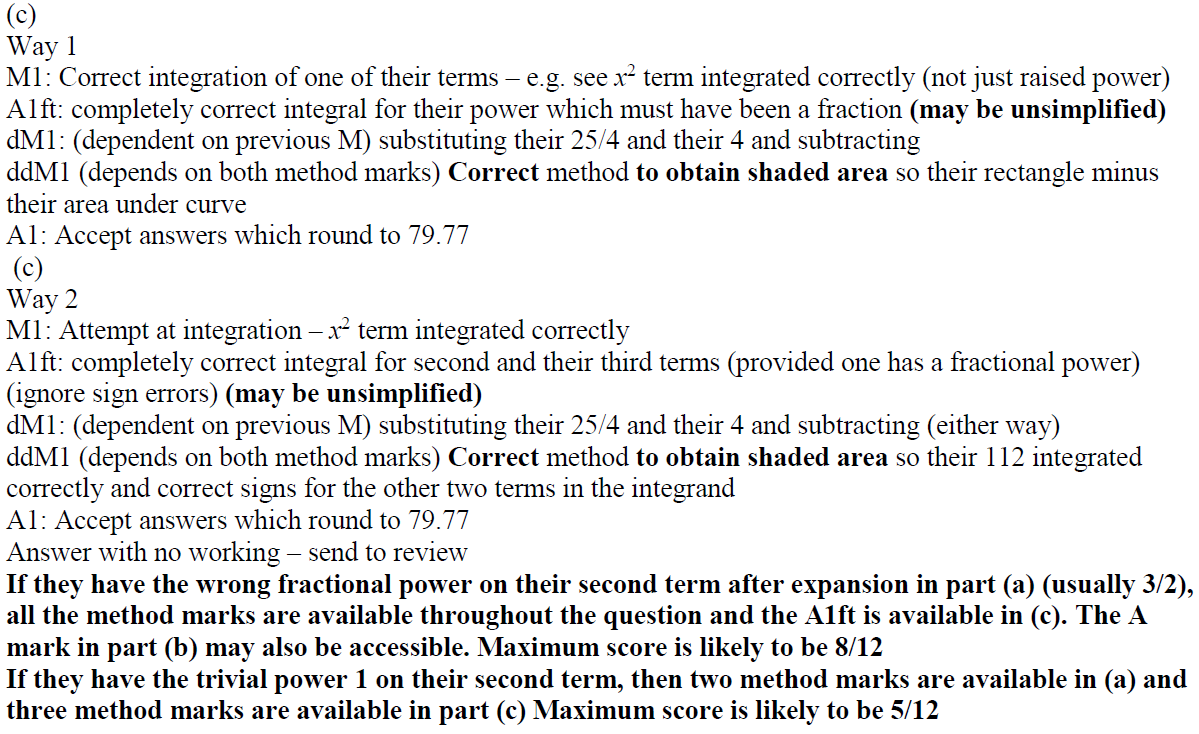 C Alternative notes
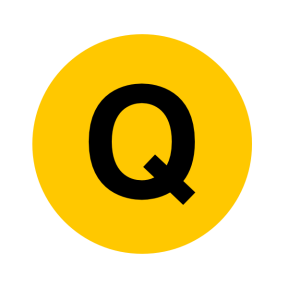 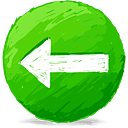